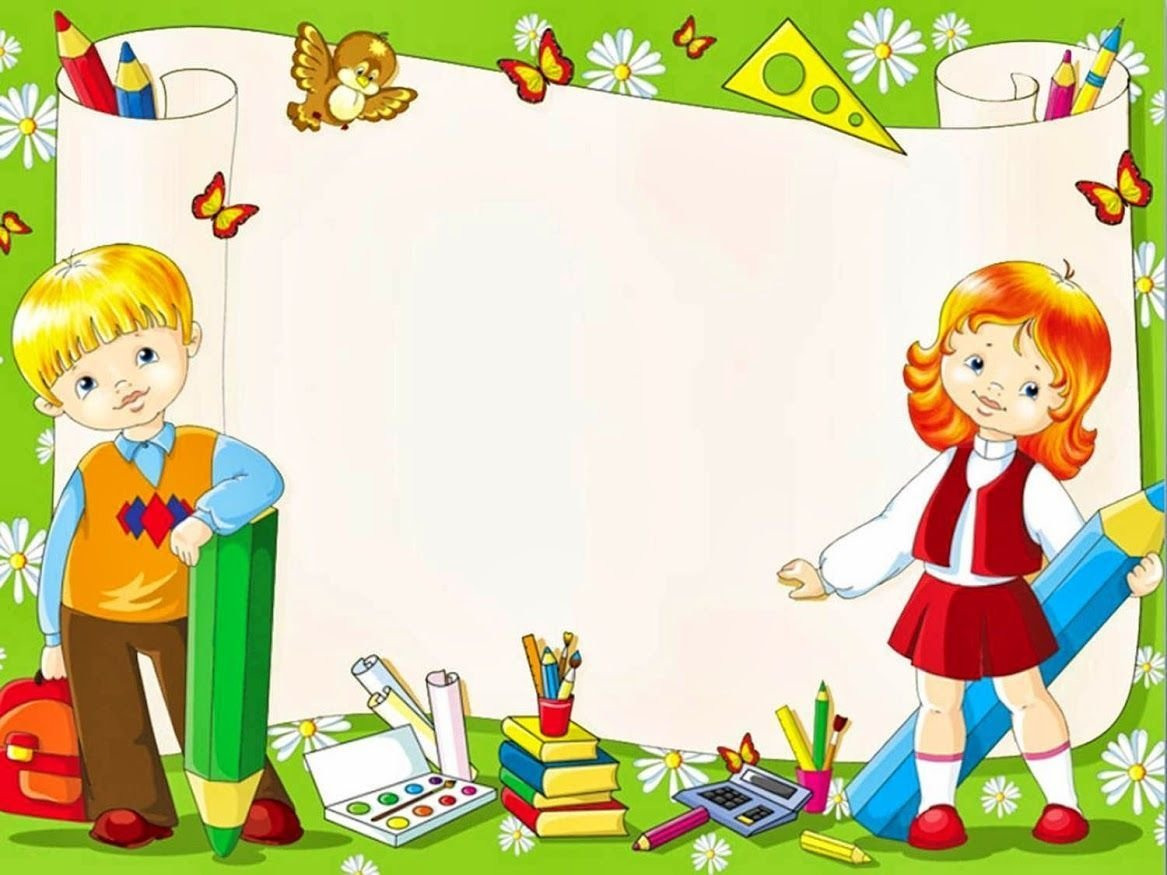 МУНИЦИПАЛЬНОЕ БЮДЖЕТНОЕ ДОШКОЛЬНОЕ ОБРАЗОВАТЕЛЬНОЕ УЧРЕЖДЕНИЕ “ДЕТСКИЙ САД №10” 


Презентация 
Математическая грамотность
«Познаём царицу наук»





Подготовила воспитатель: 
Богославская Марина Николаевна


АРТЕМОВСКОГО ГОРОДСКОГО ОКРУГА
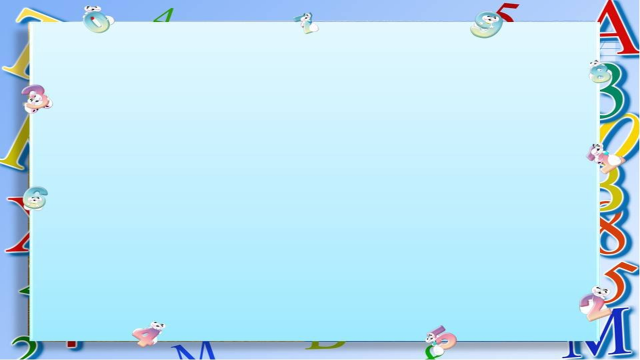 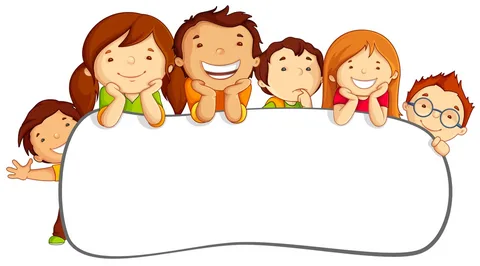 ЗАДАЧИ:
Обеспечить интеллектуальное развитие дошкольников в области элементарных математических представлений;
Показать, что возникновение математических понятий связано с практической деятельностью человека;
Формировать  и поддерживать у детей устойчивый интерес к получению знаний об элементарных математических представлениях;
 развивать интеллектуальные, познавательные и исследовательские способности детей, их воображений;
Поддерживать у детей инициативу, пытливость и самостоятельность;
Расширить кругозор дошкольников, повысить их общую культуру.
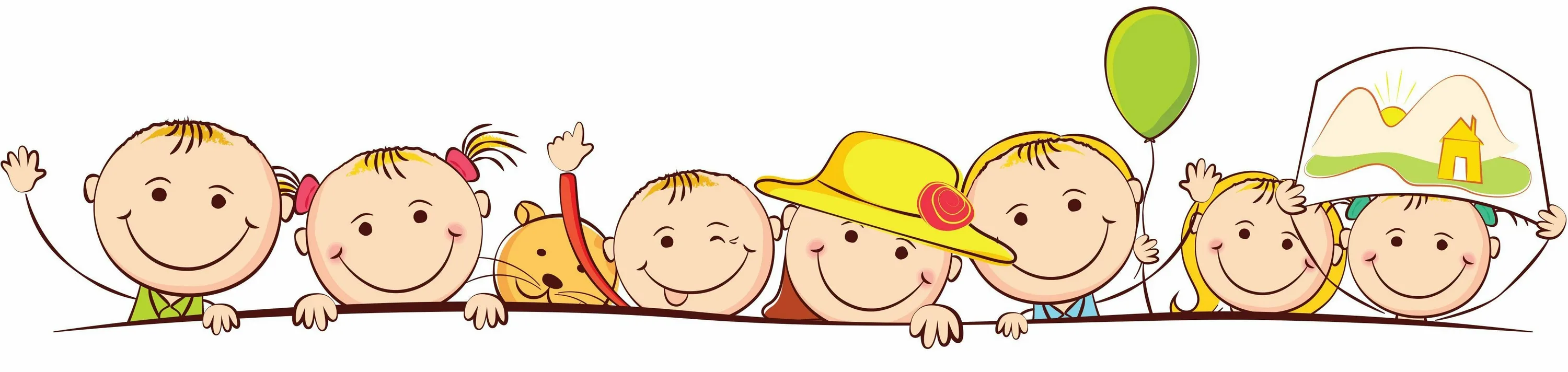 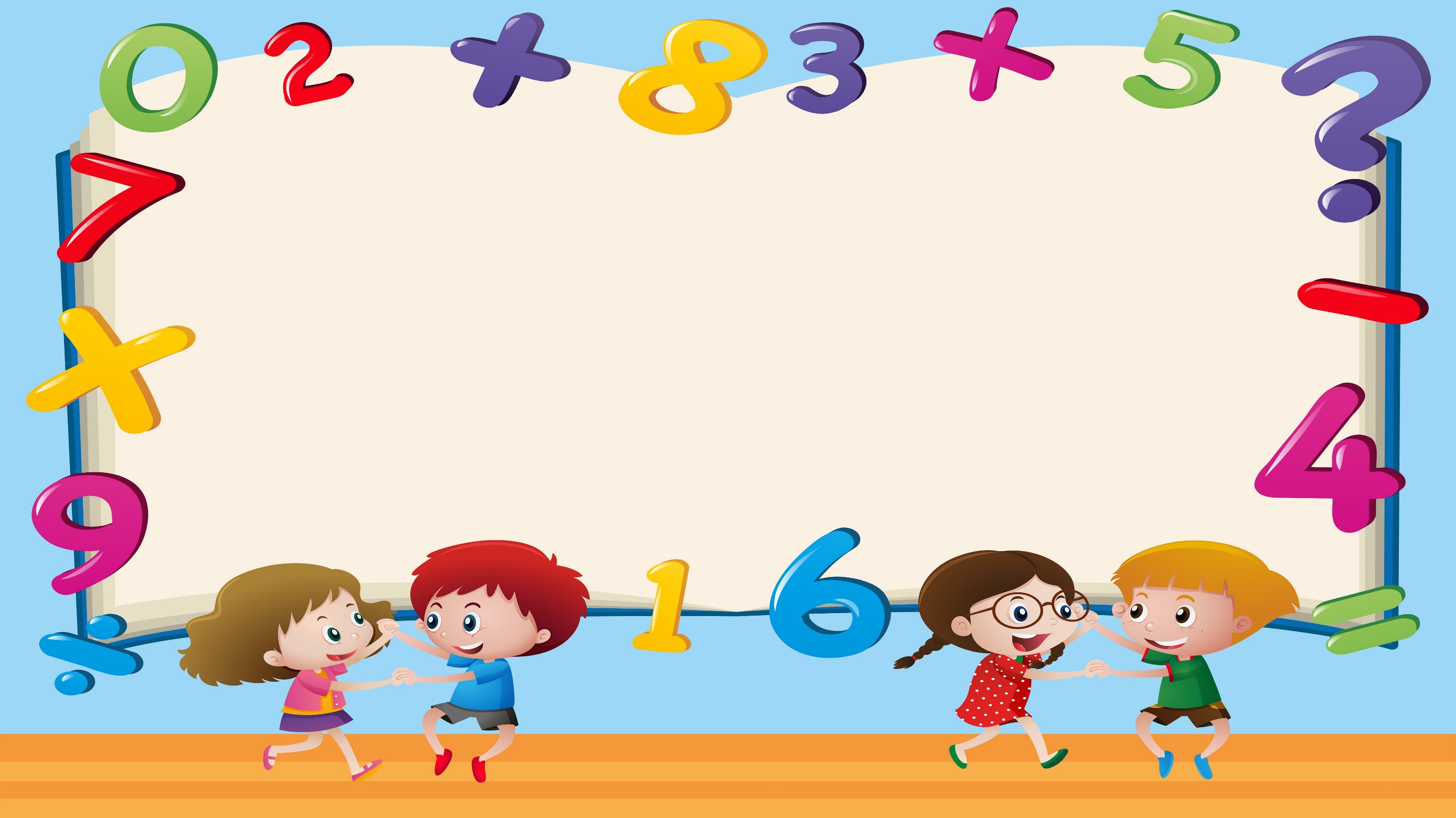 Математика повсюду! 
Только глазом поведёшь-
И примеров разных уйму
Ты вокруг себя найдёшь! 
Тут везде идёт работа:
Все подсчитывают что – то,
Всюду можно услыхать:
Раз, два, три, четыре, пять!
И прекрасна и сильна
Математики страна!
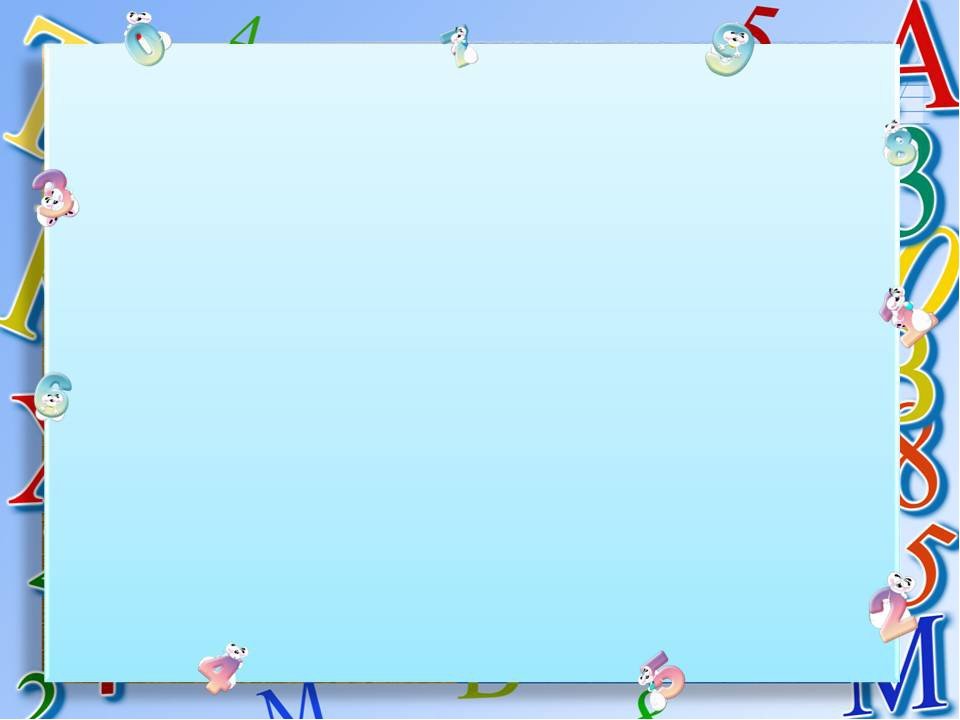 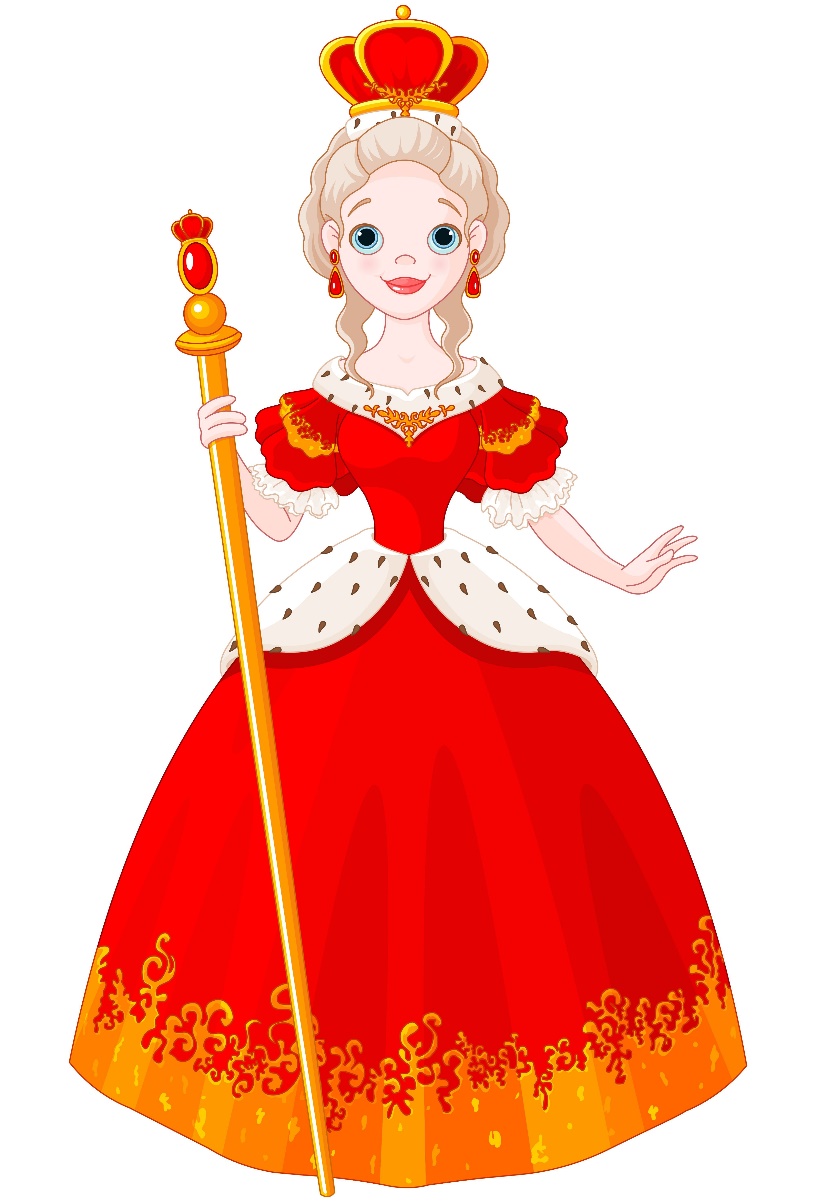 Здравствуйте, ребята!
Я – царица математики!
Приглашаю Вас в Страну математики.
Но чтобы  в неё попасть
Вам нужно ответить 
На мои вопросы.
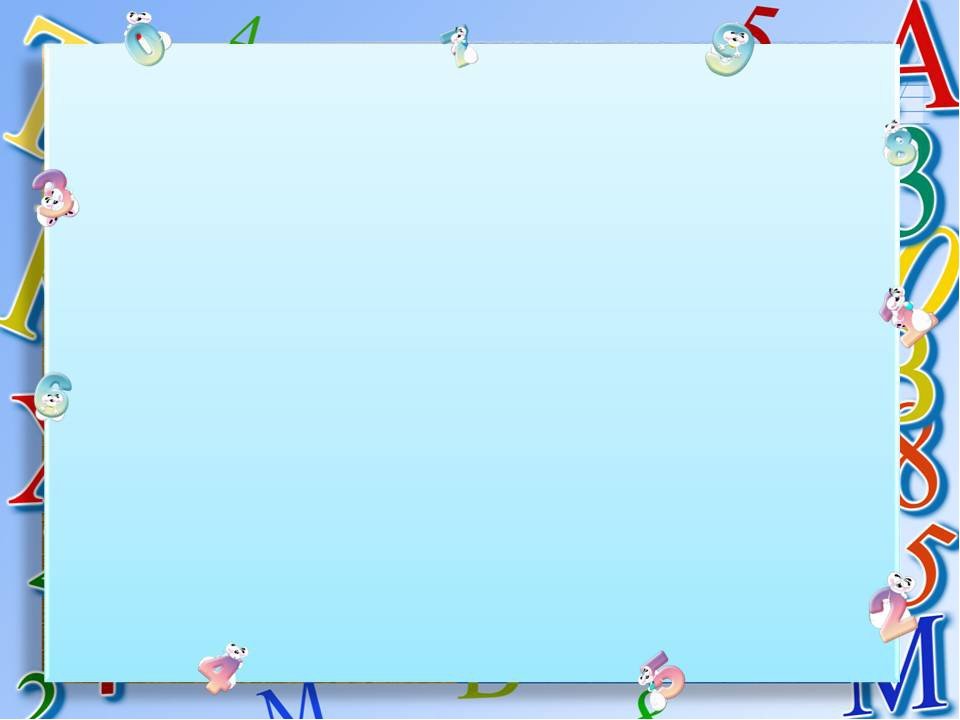 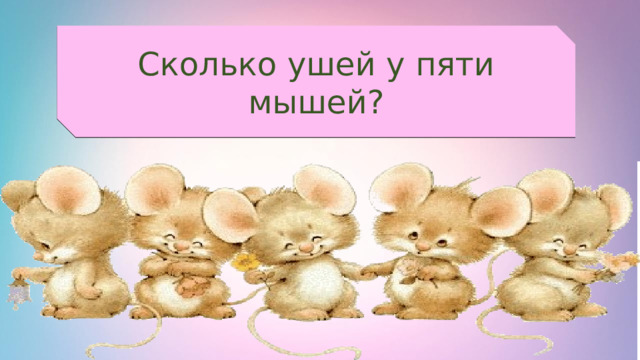 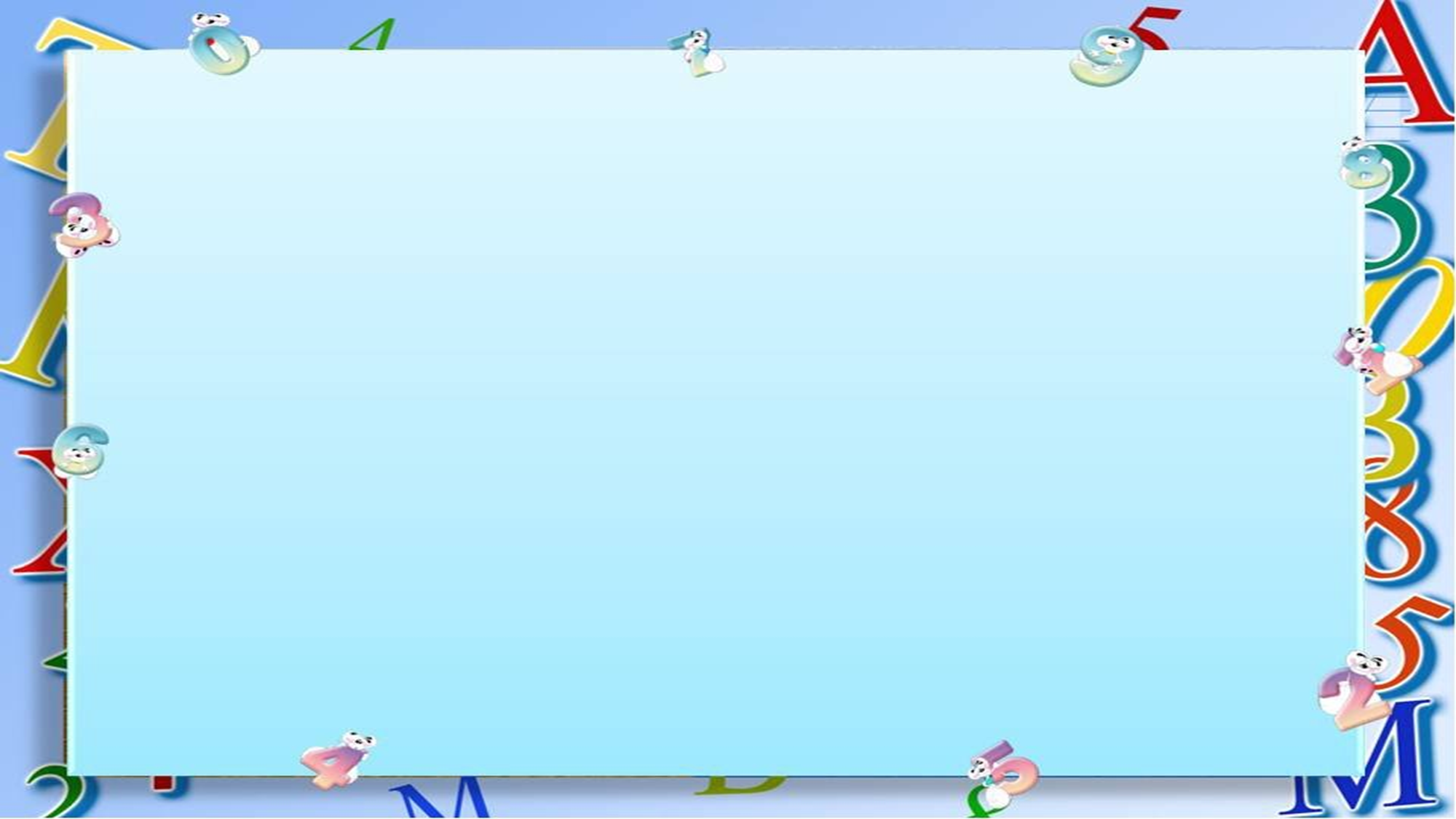 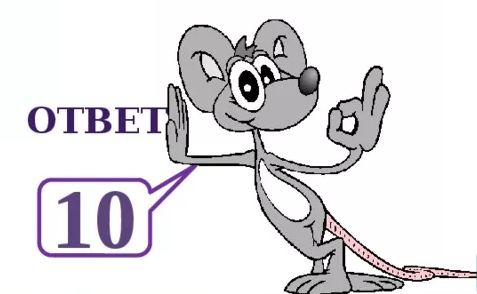 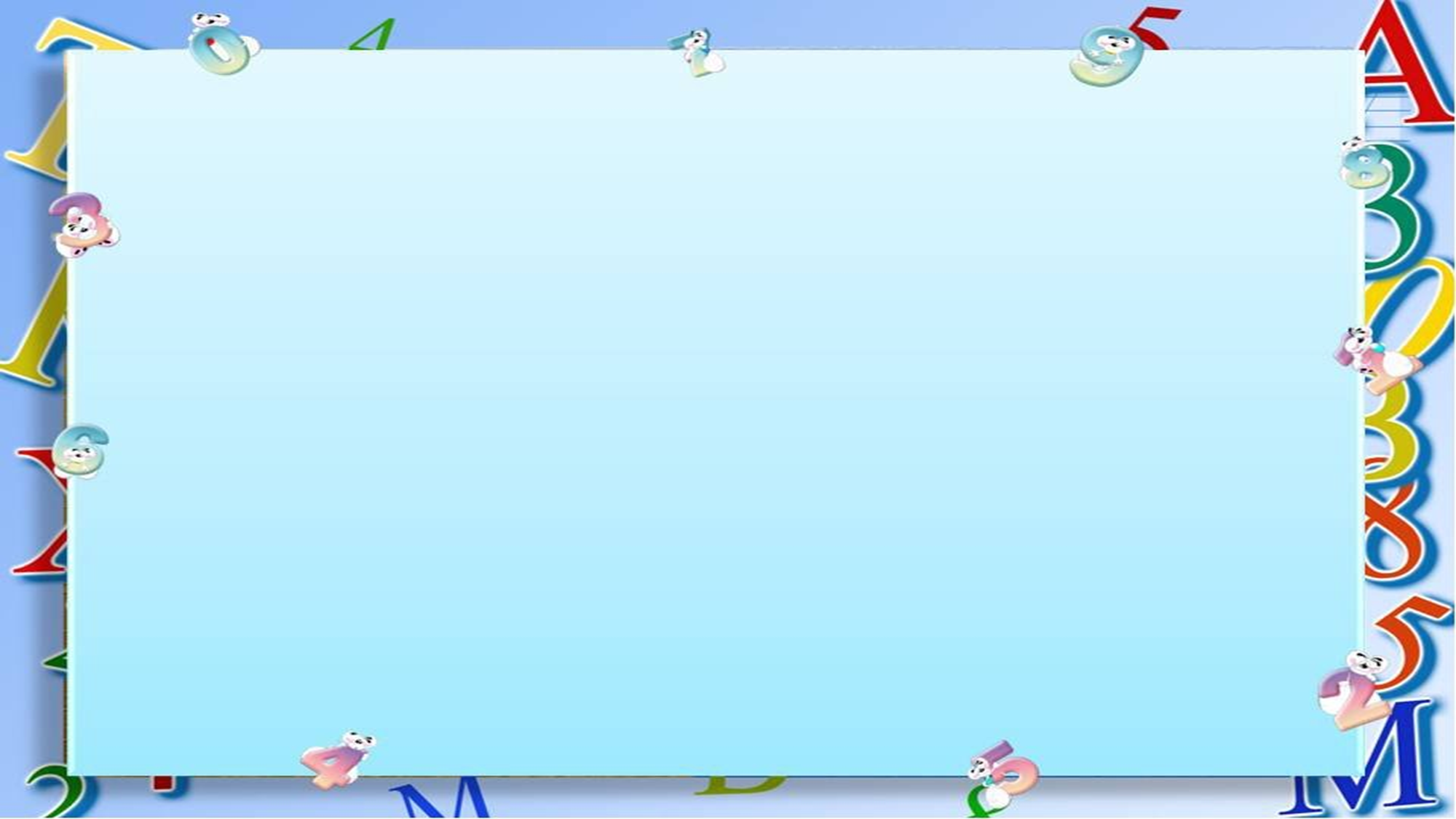 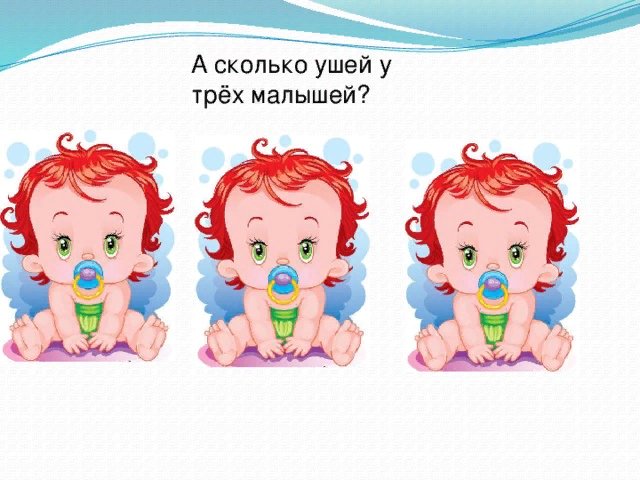 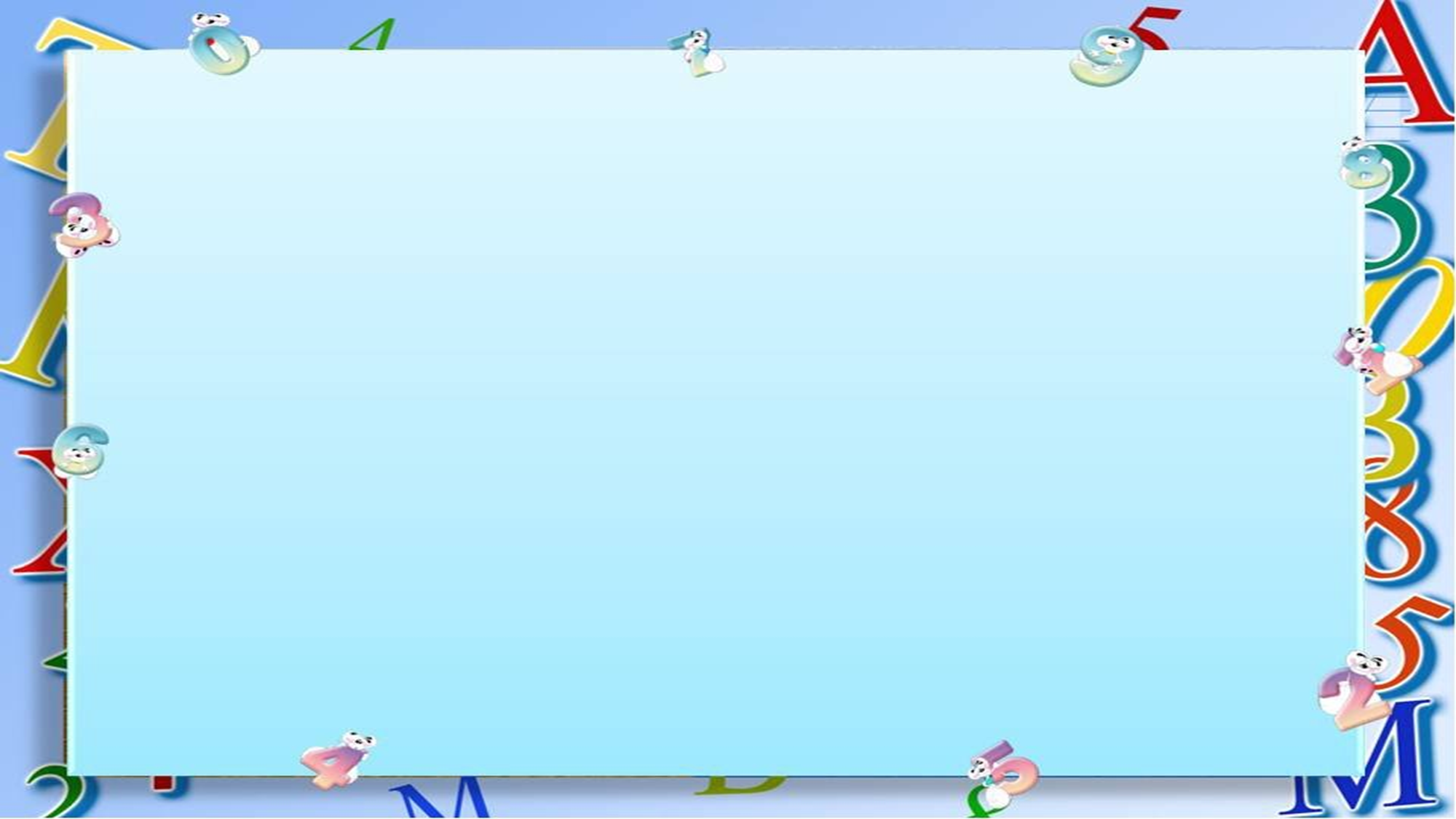 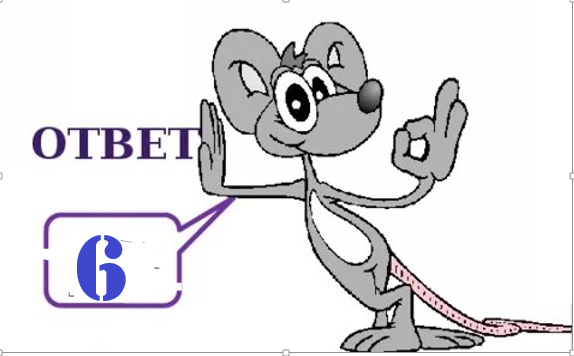 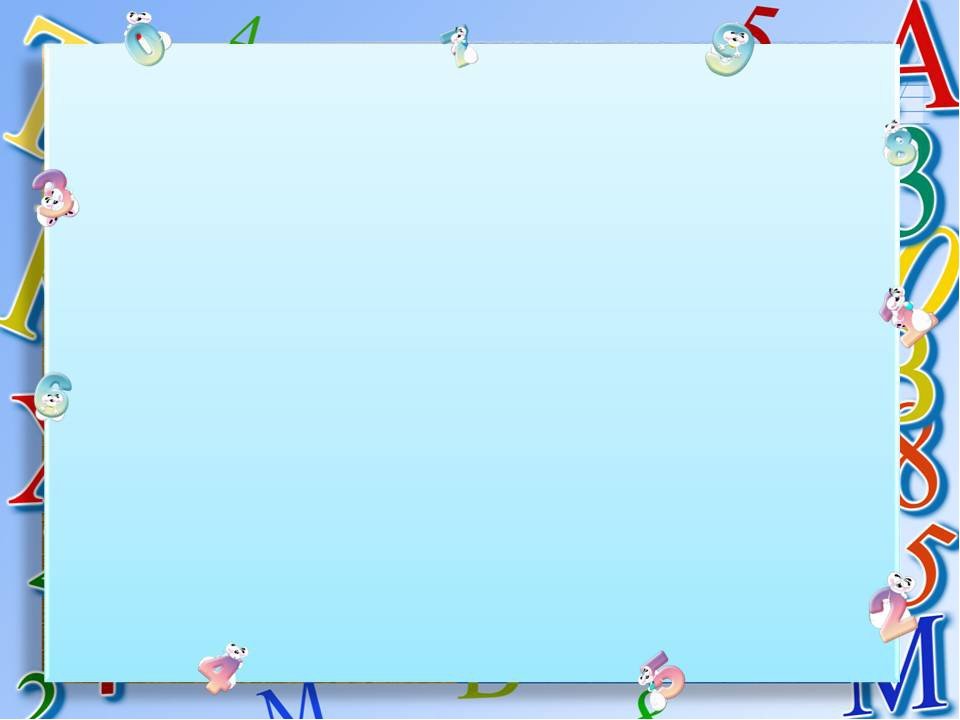 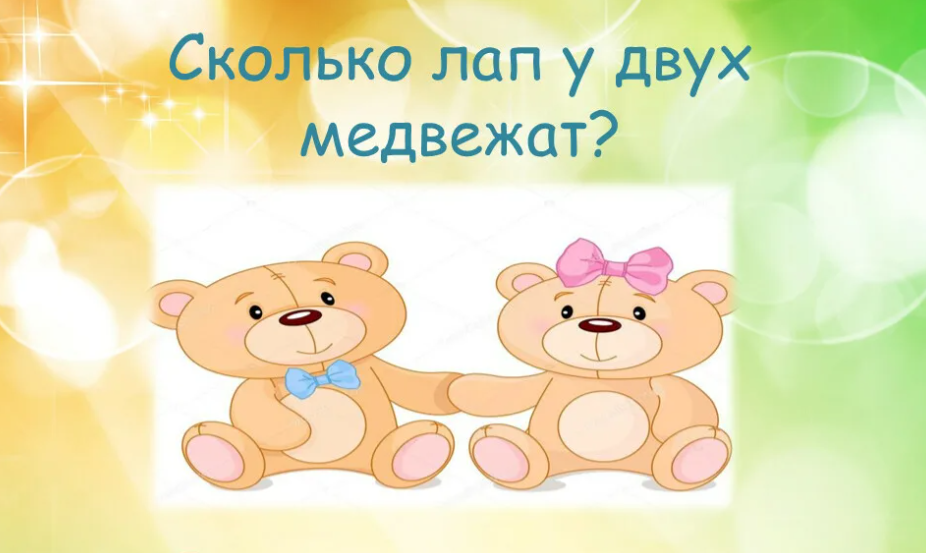 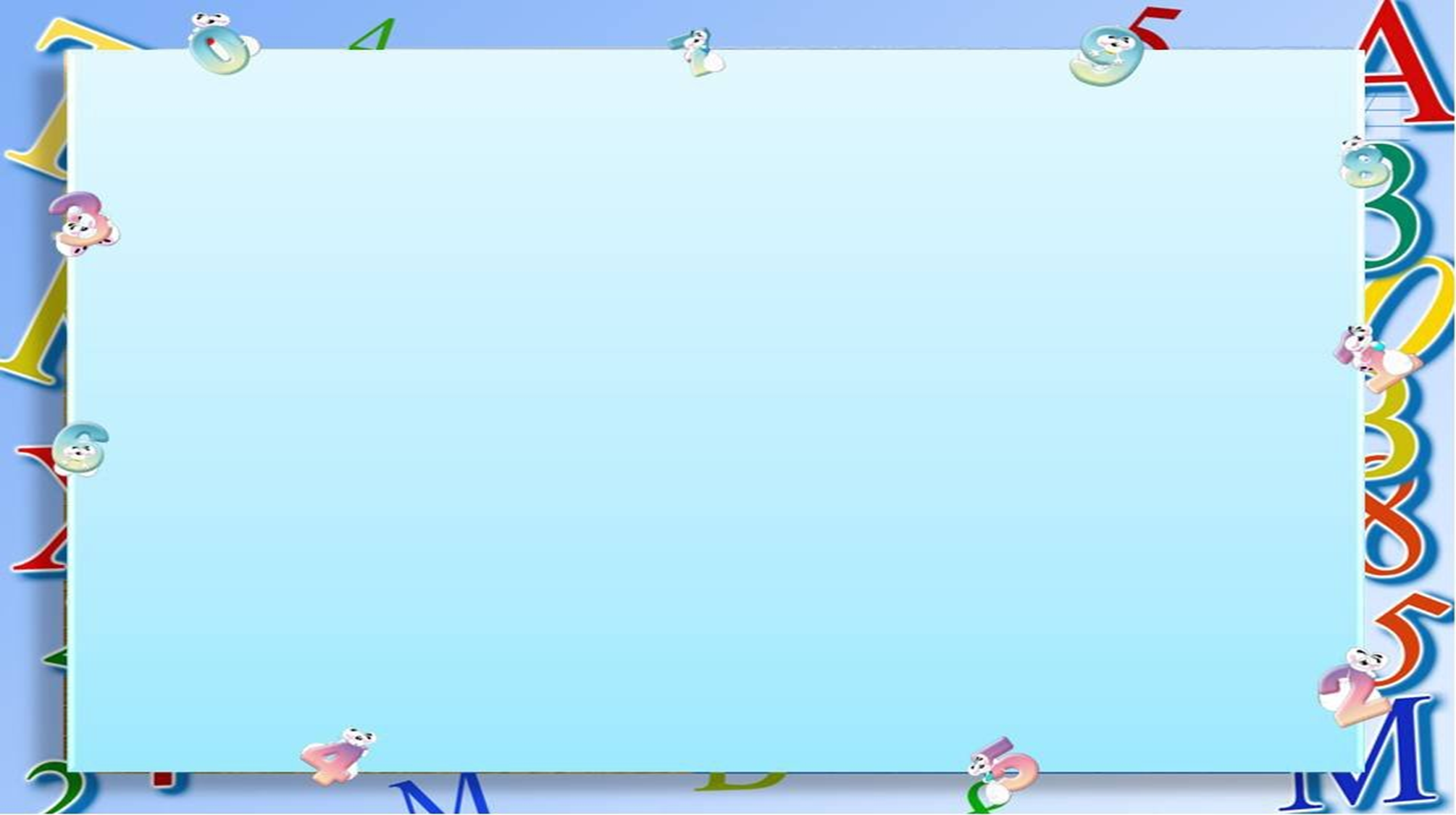 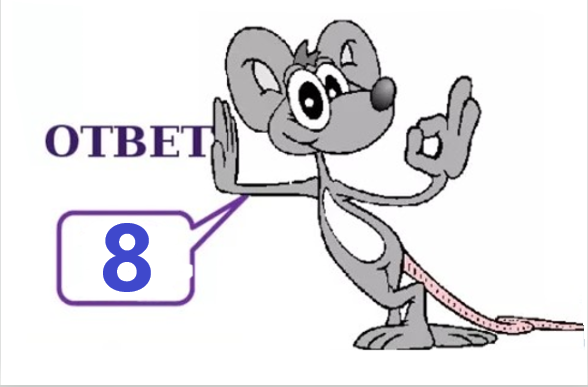 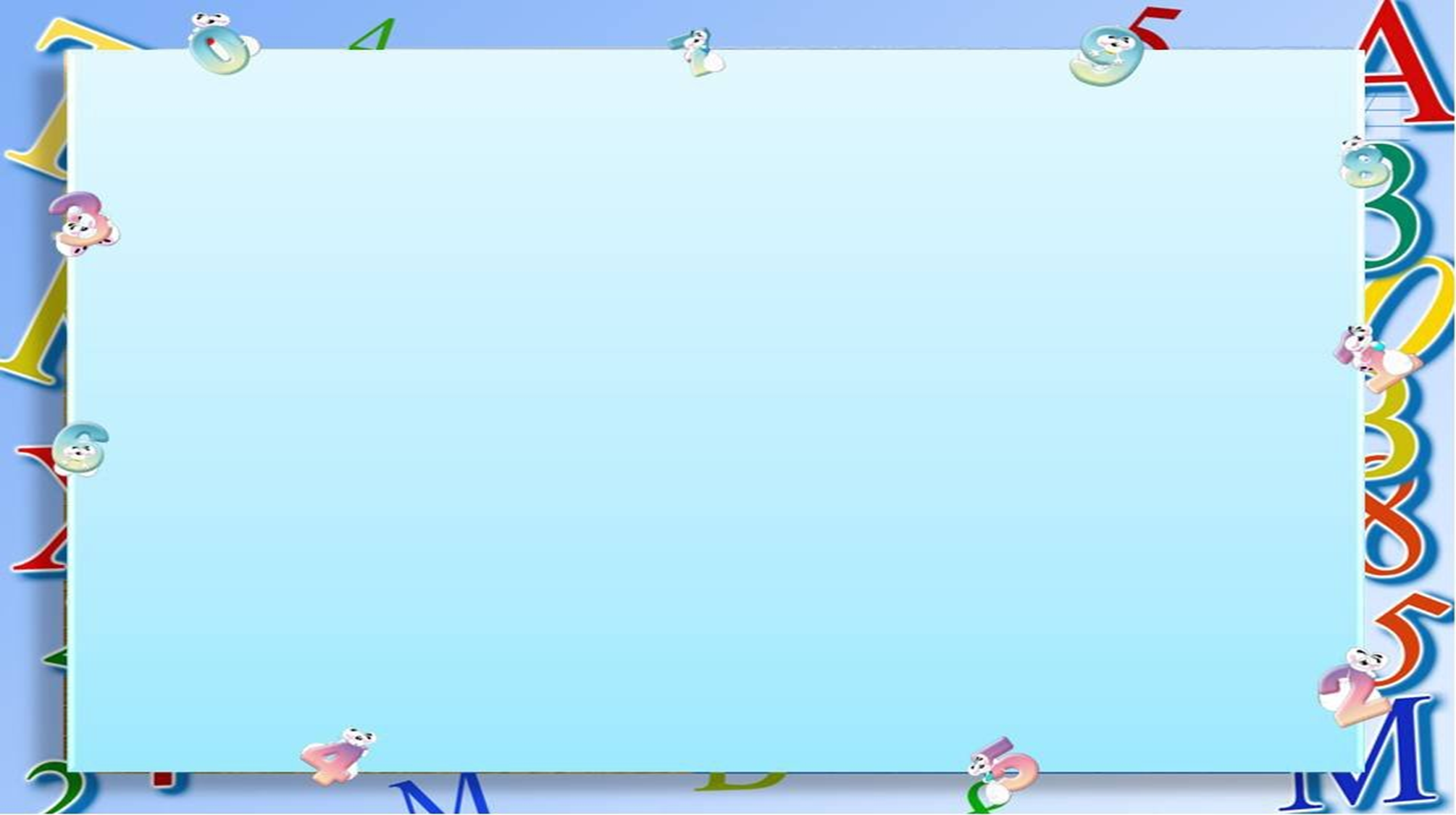 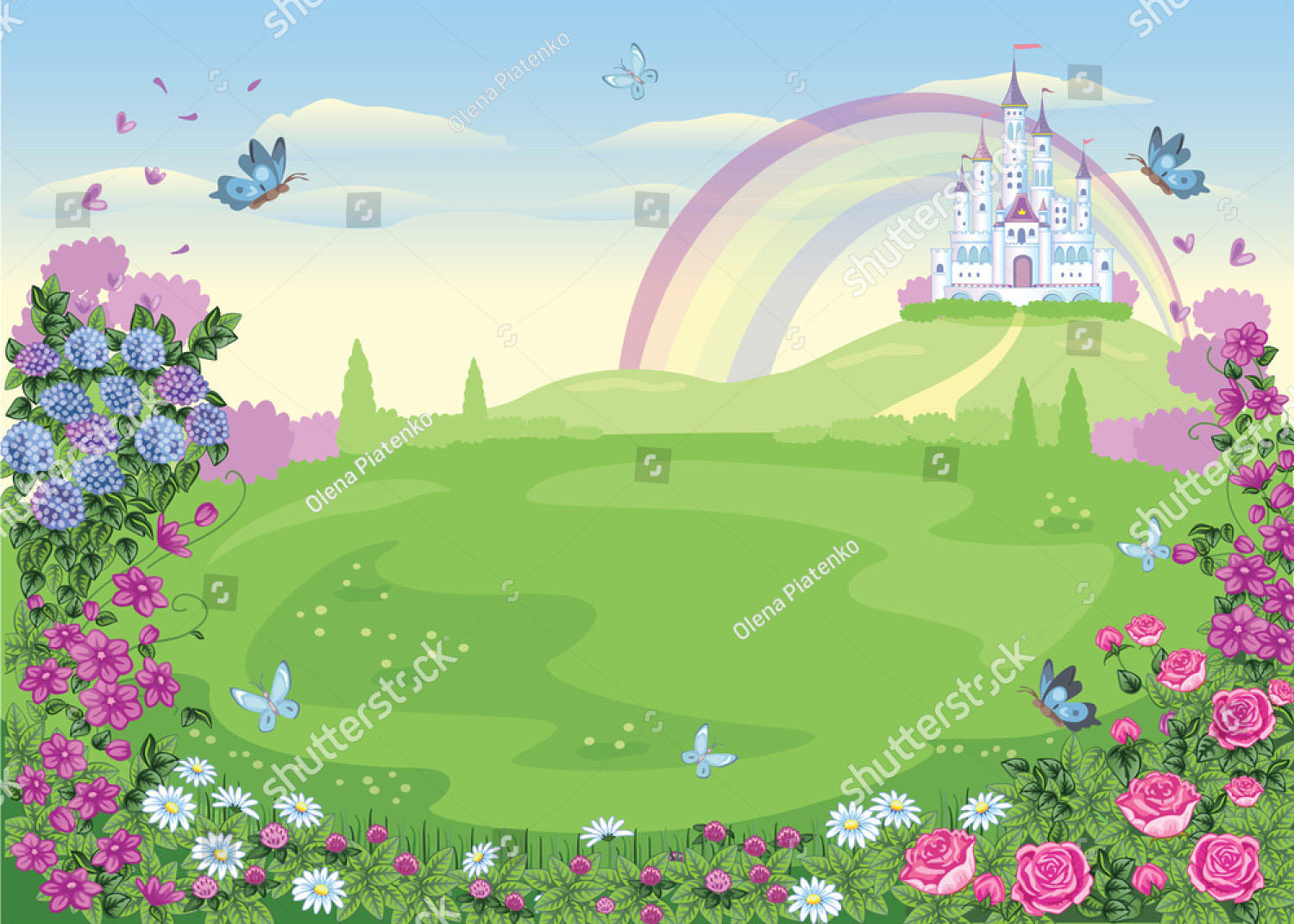 Чтобы попасть в мой замок, вам нужно пройти по карте -  схеме выполнить задания, а пока перед дорогой вам нужно пройти тренировку.
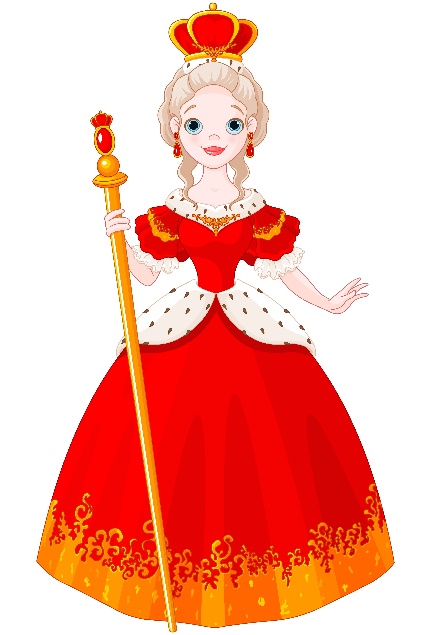 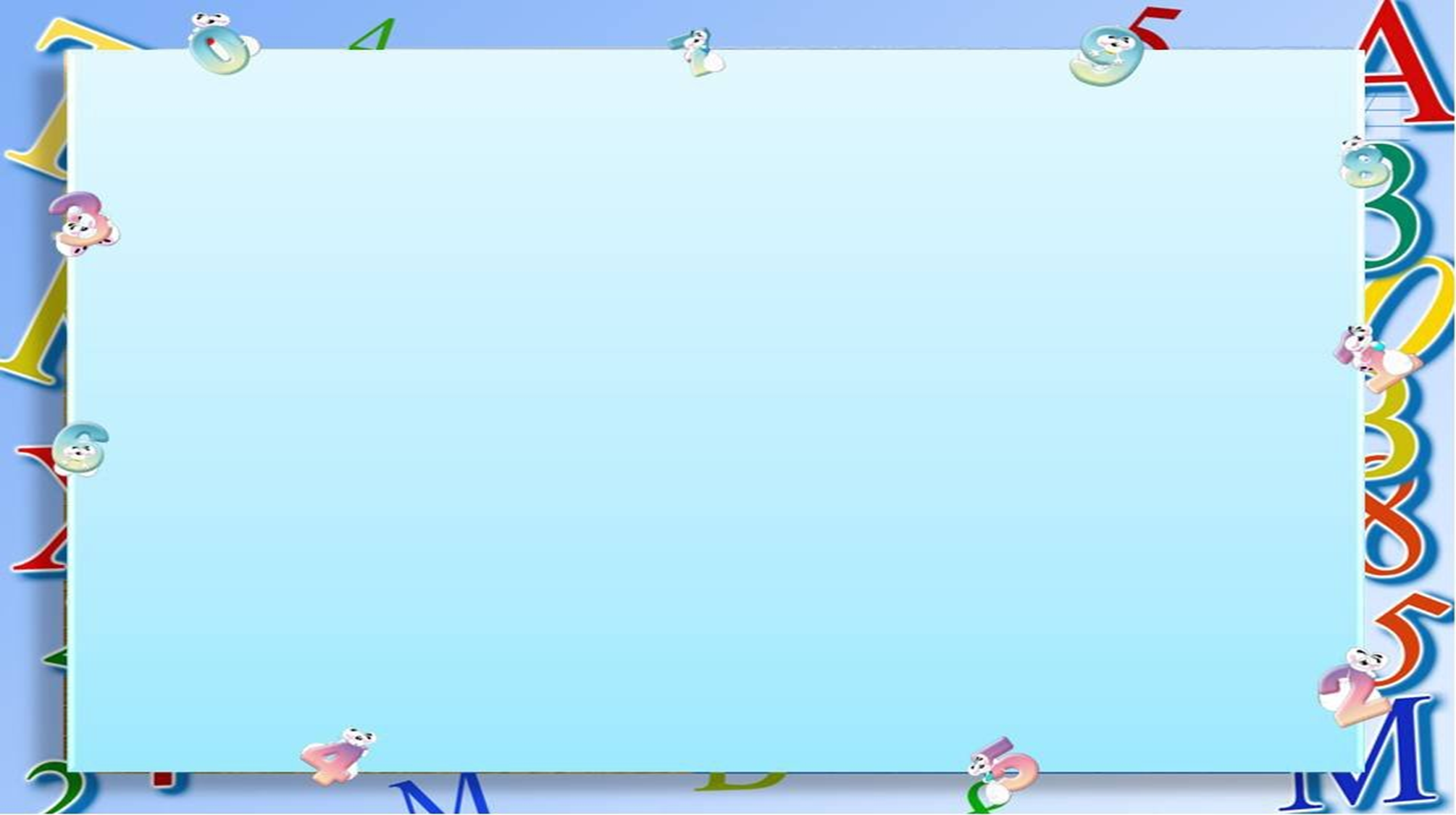 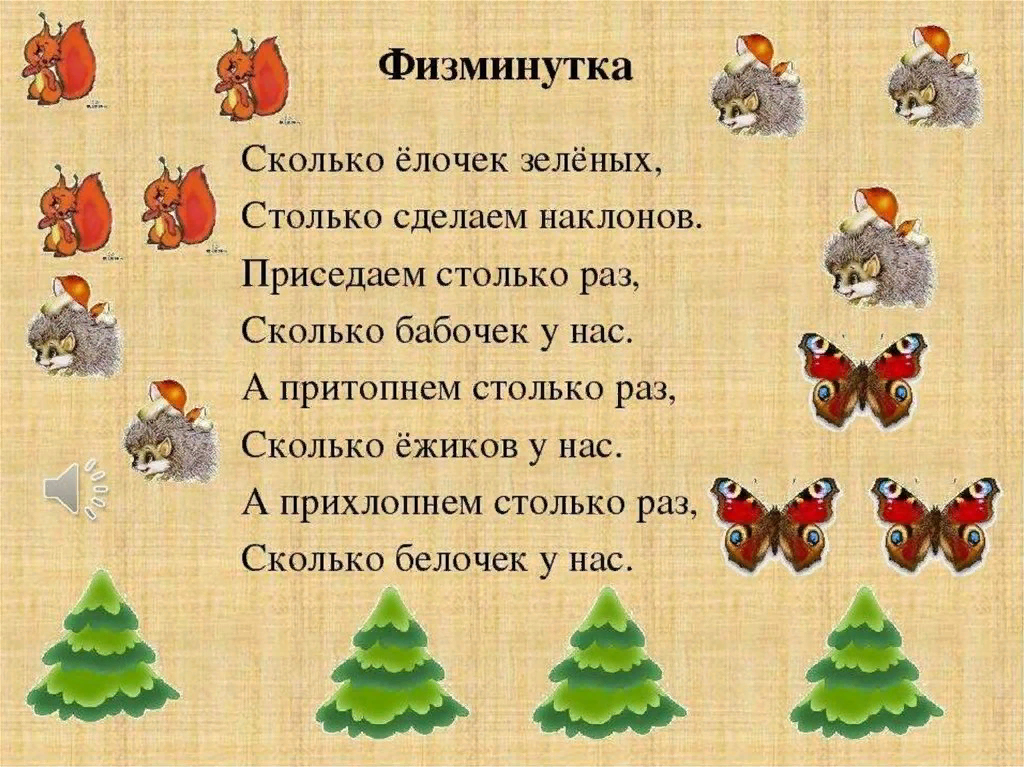 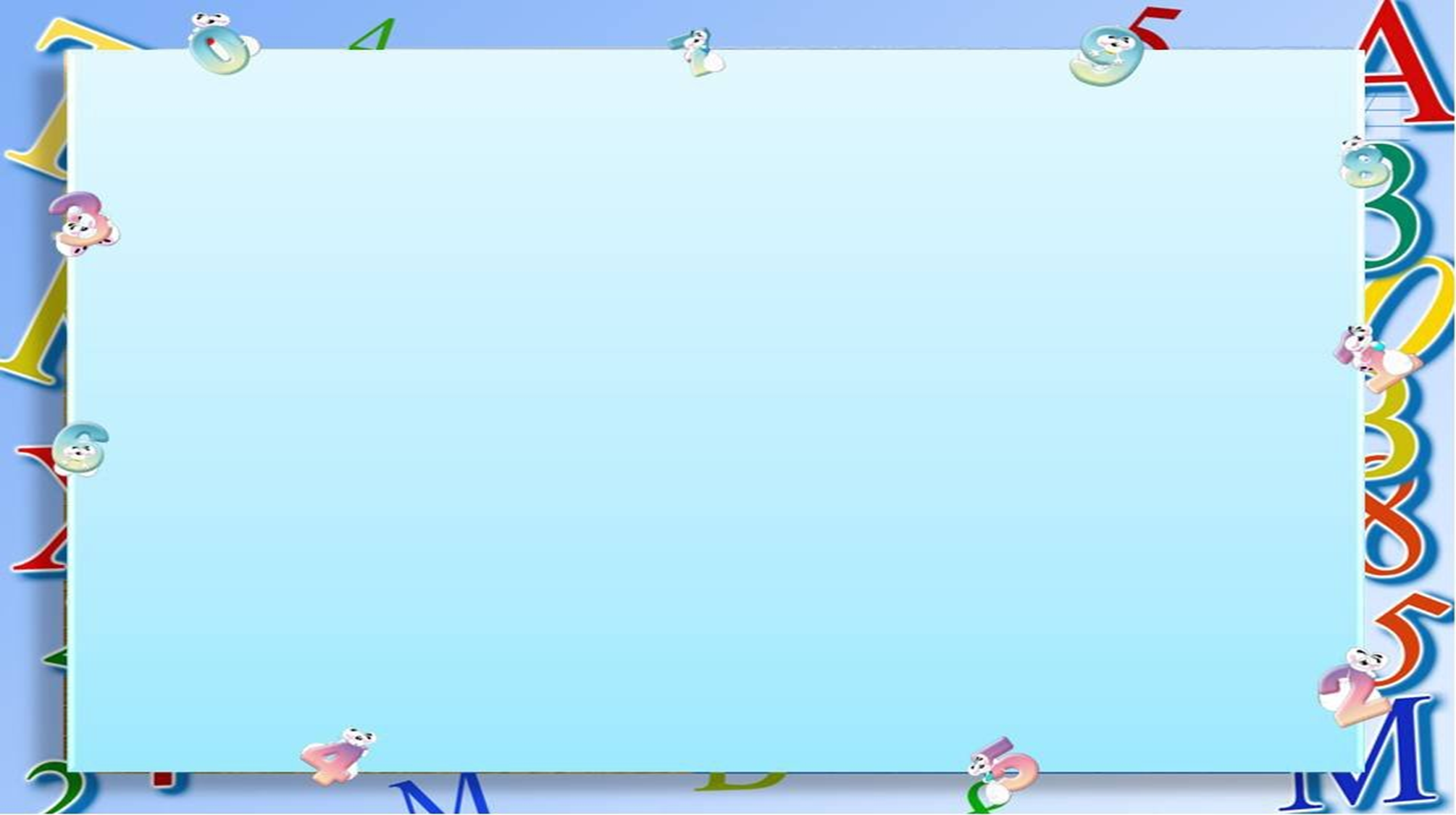 Карта – схема  страны  Математики
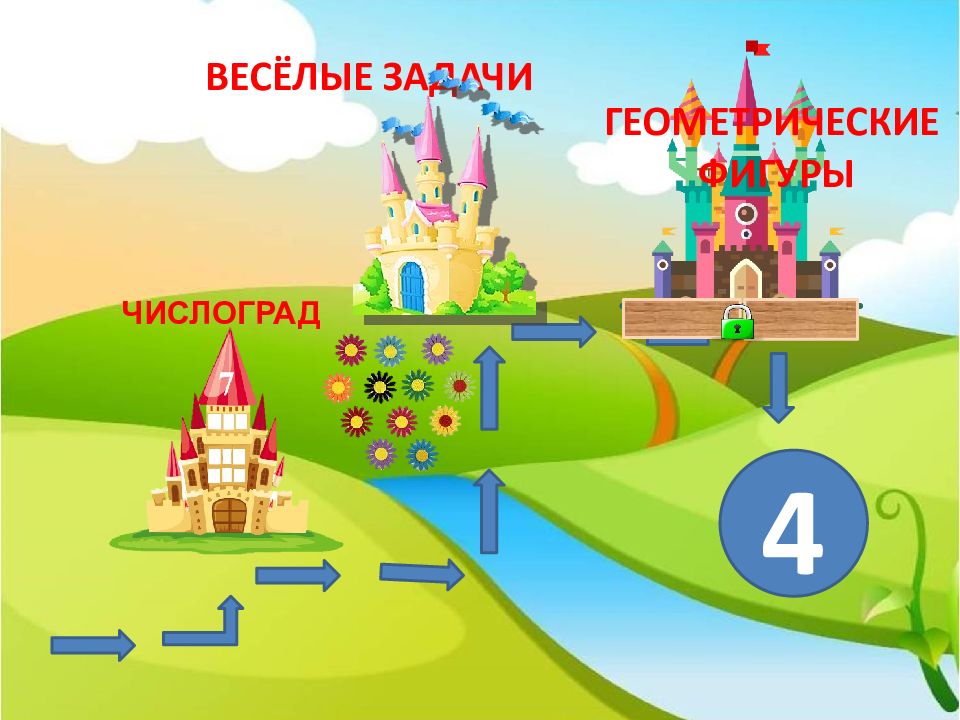 2
3
1
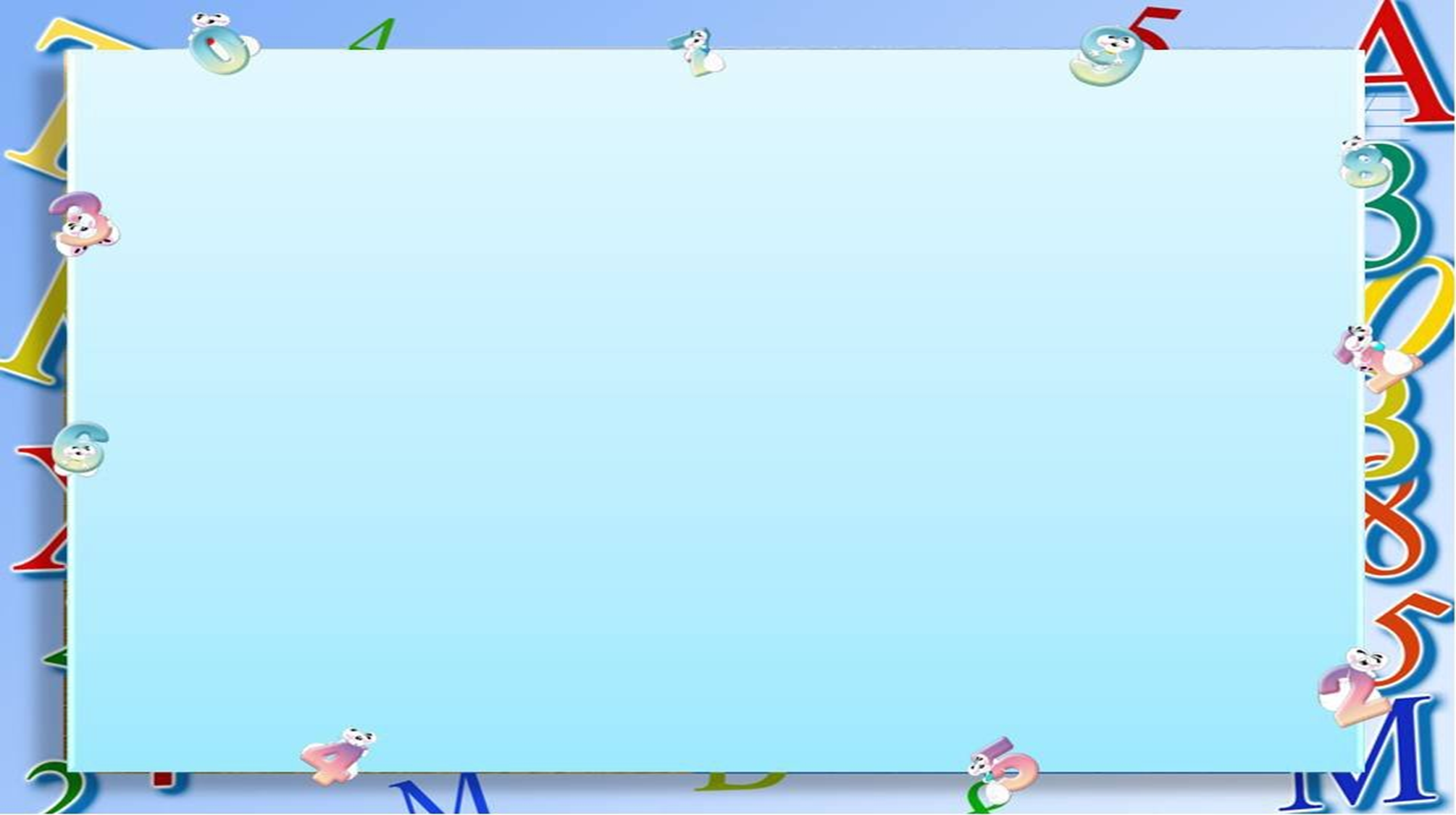 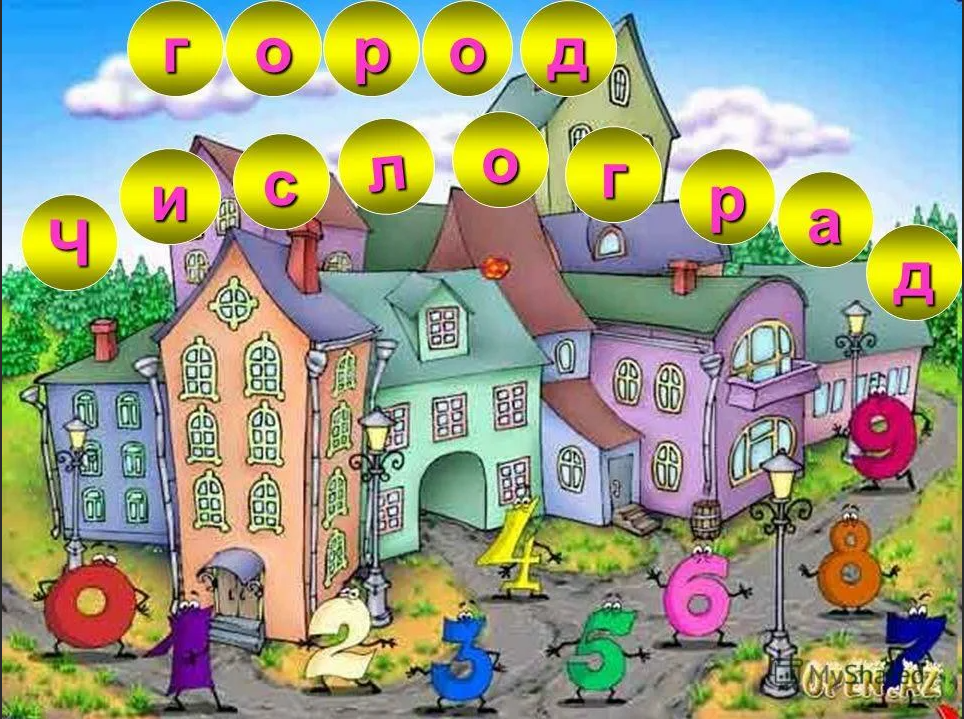 Чтобы пройти 
через город 
нужно выполнить
несколько заданий
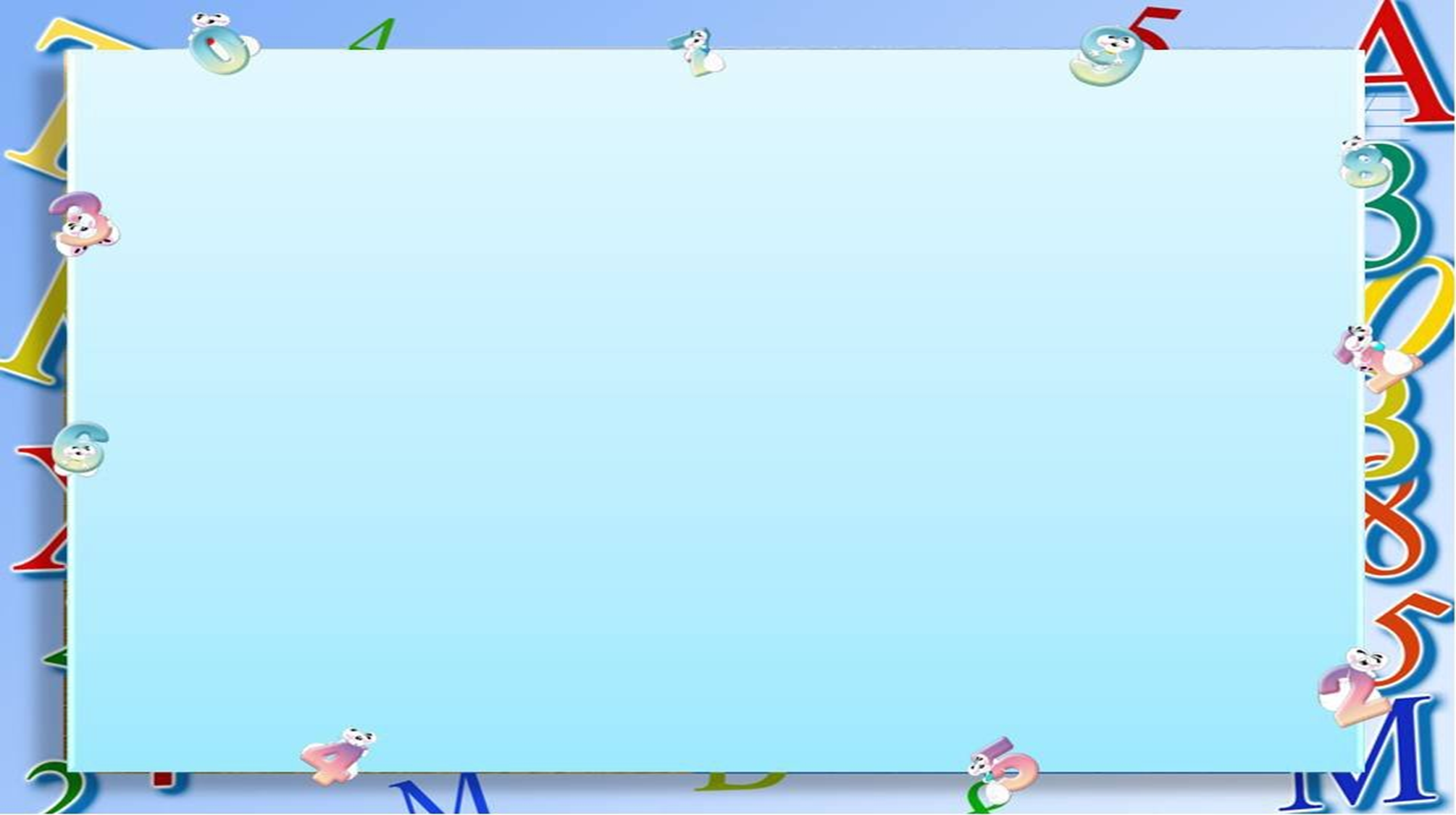 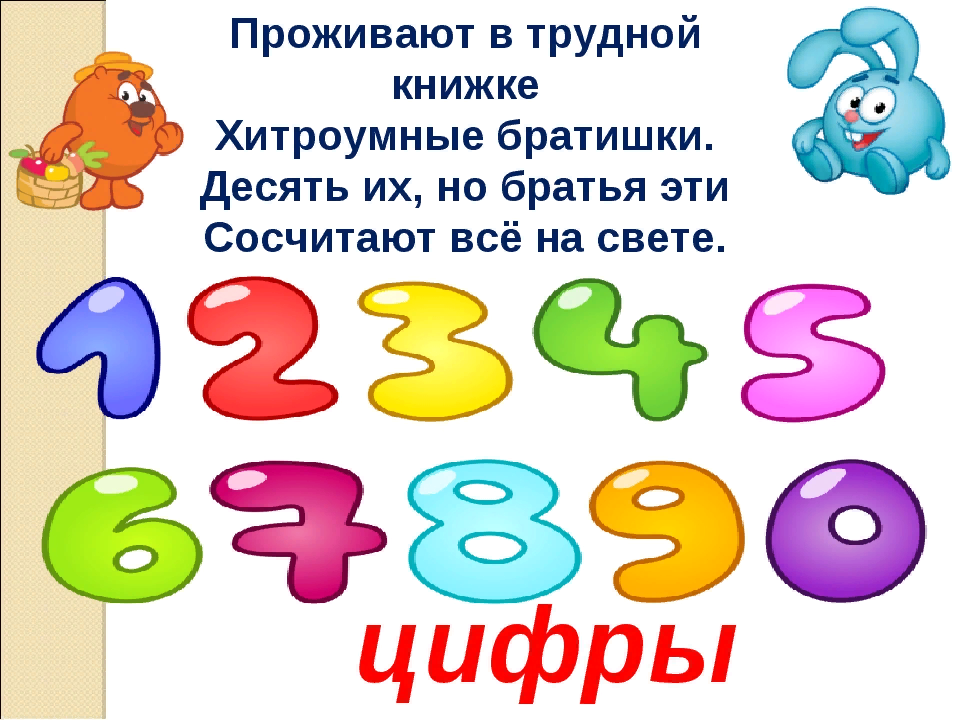 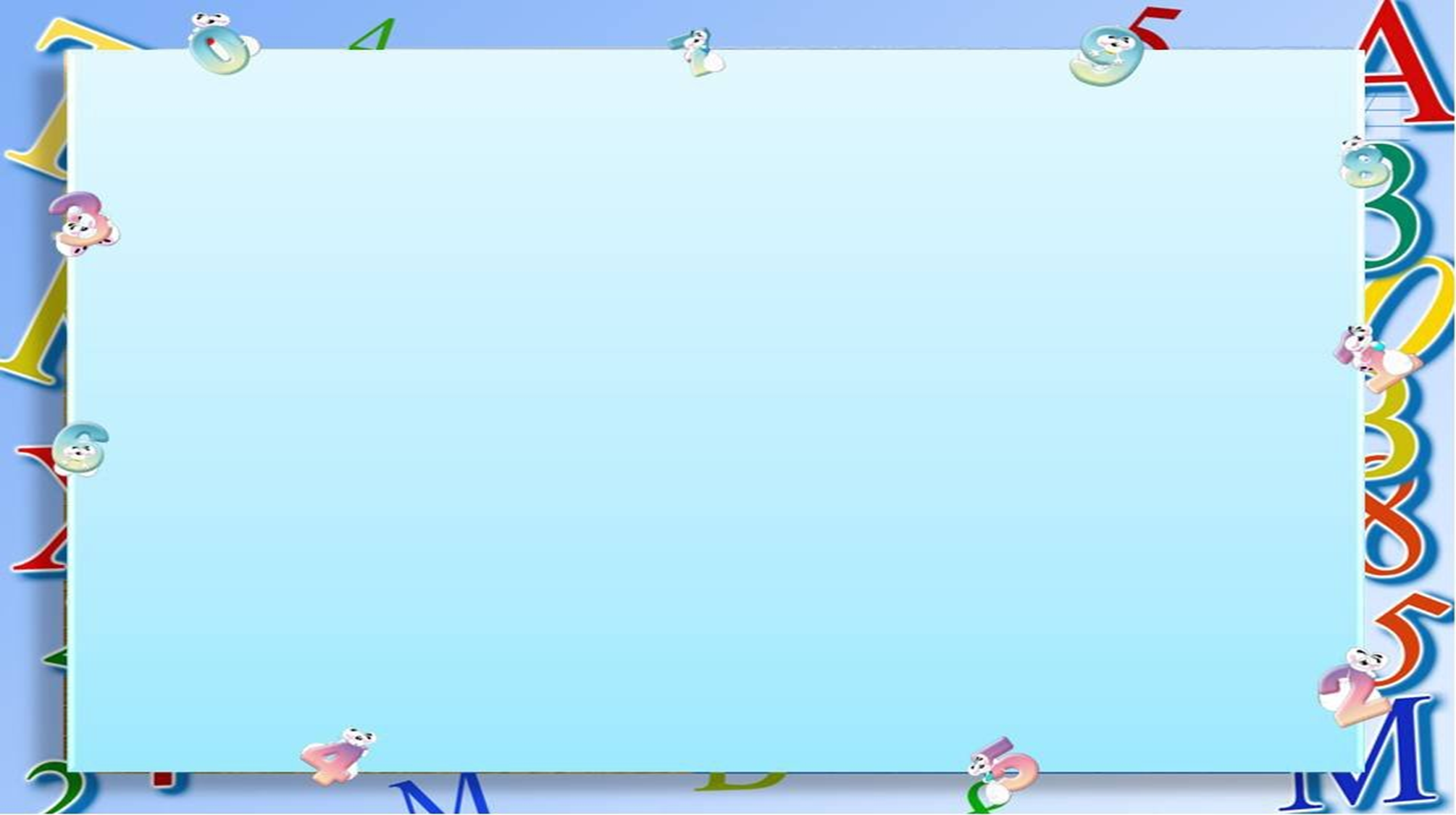 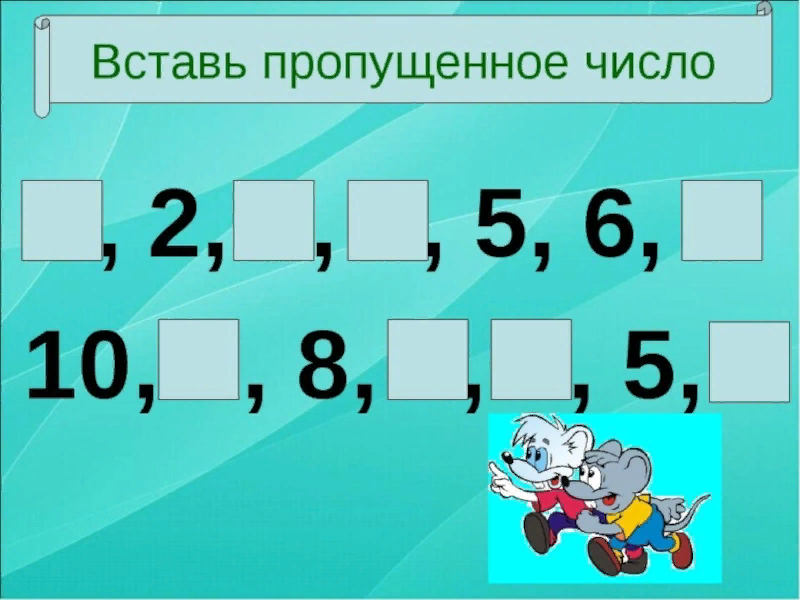 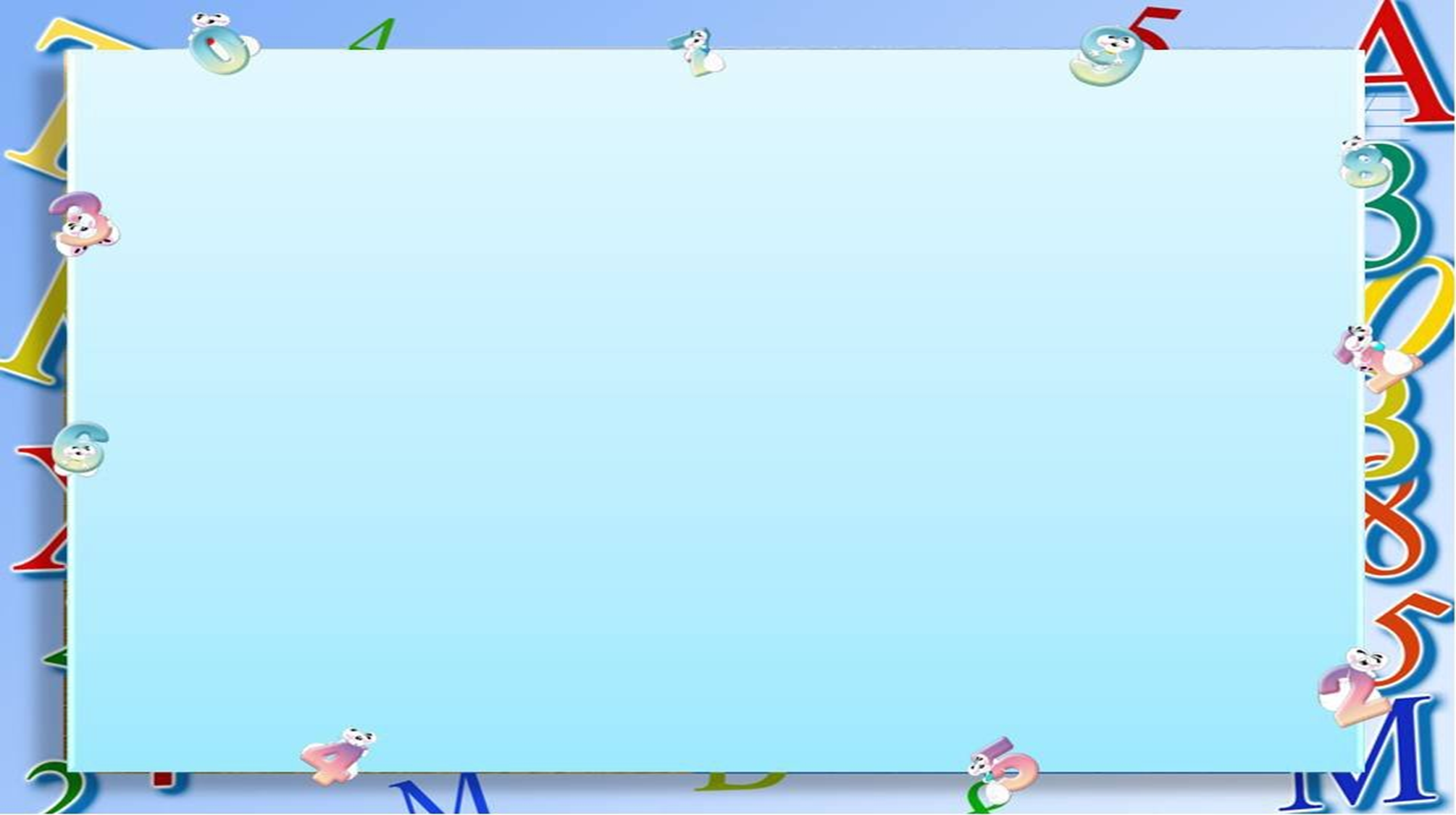 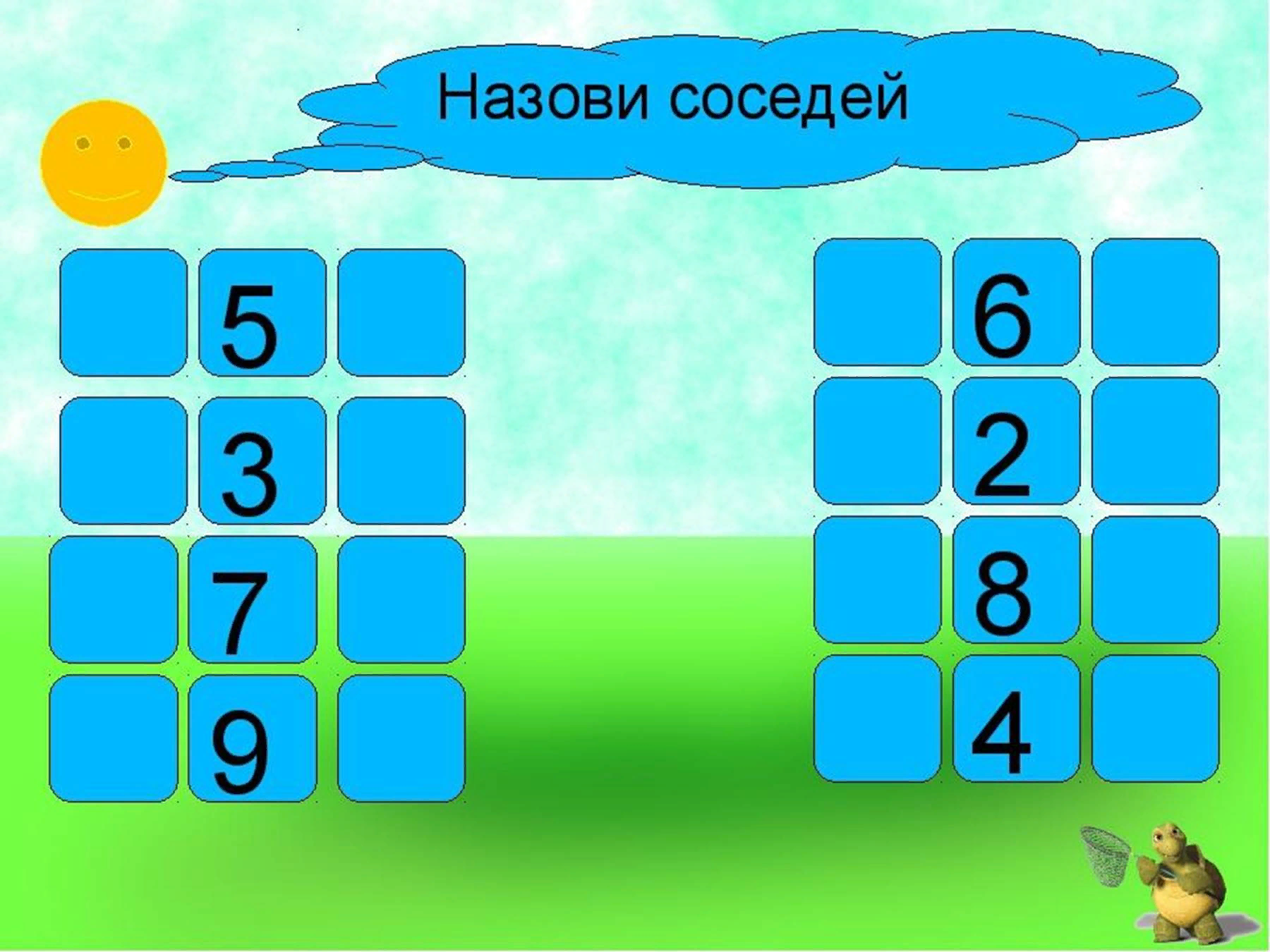 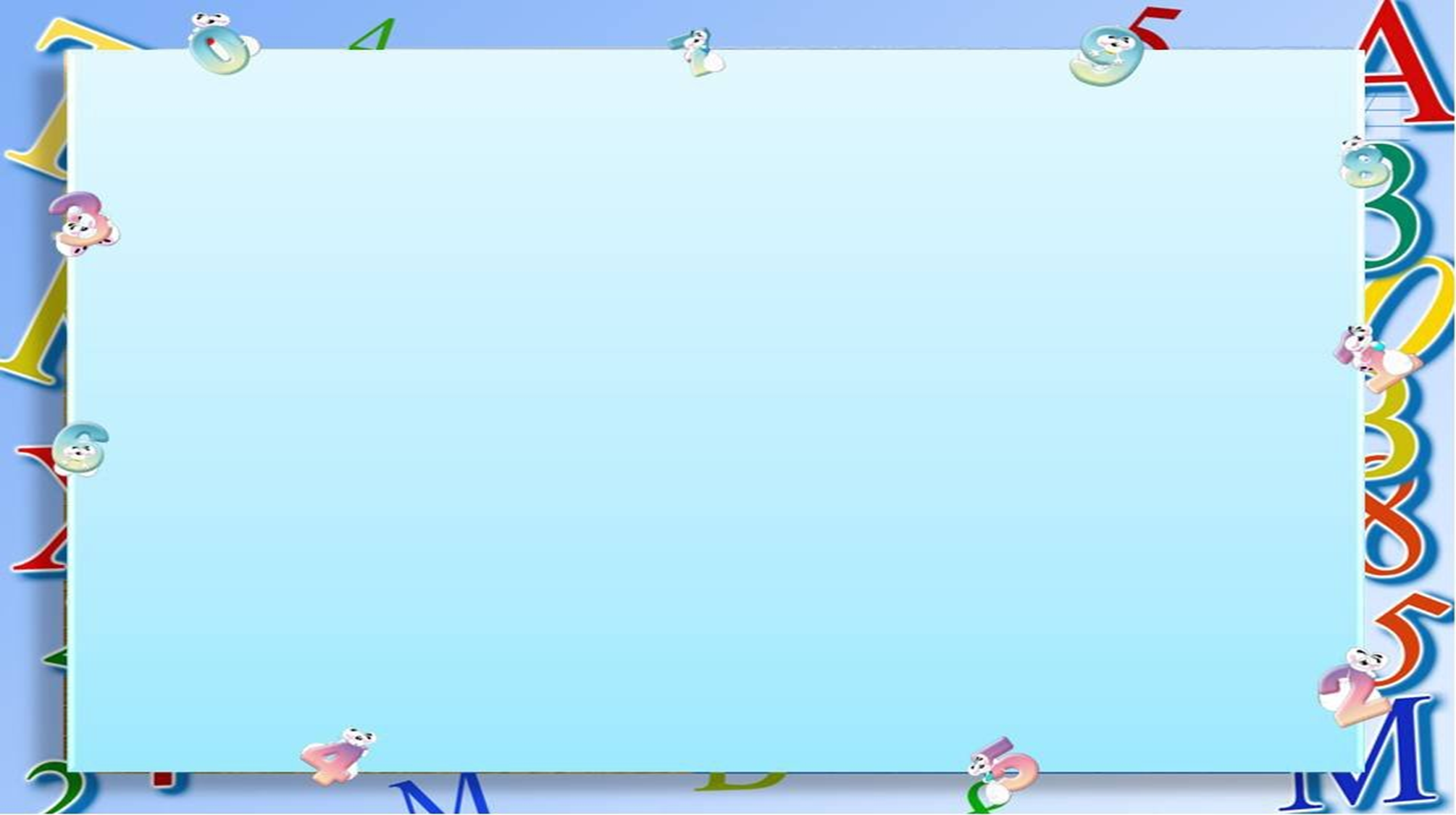 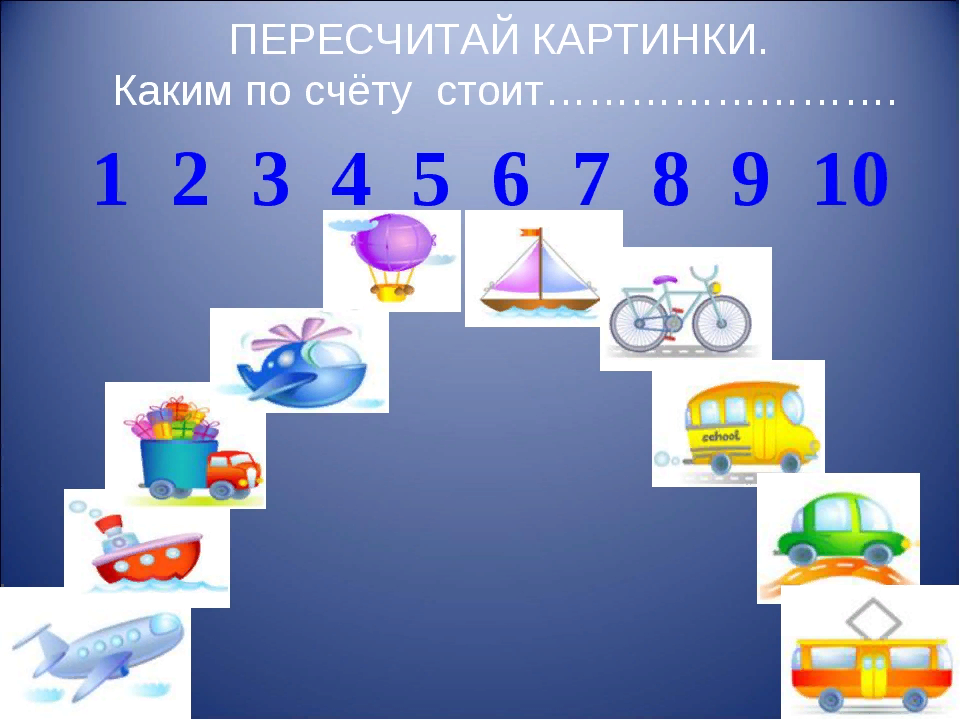 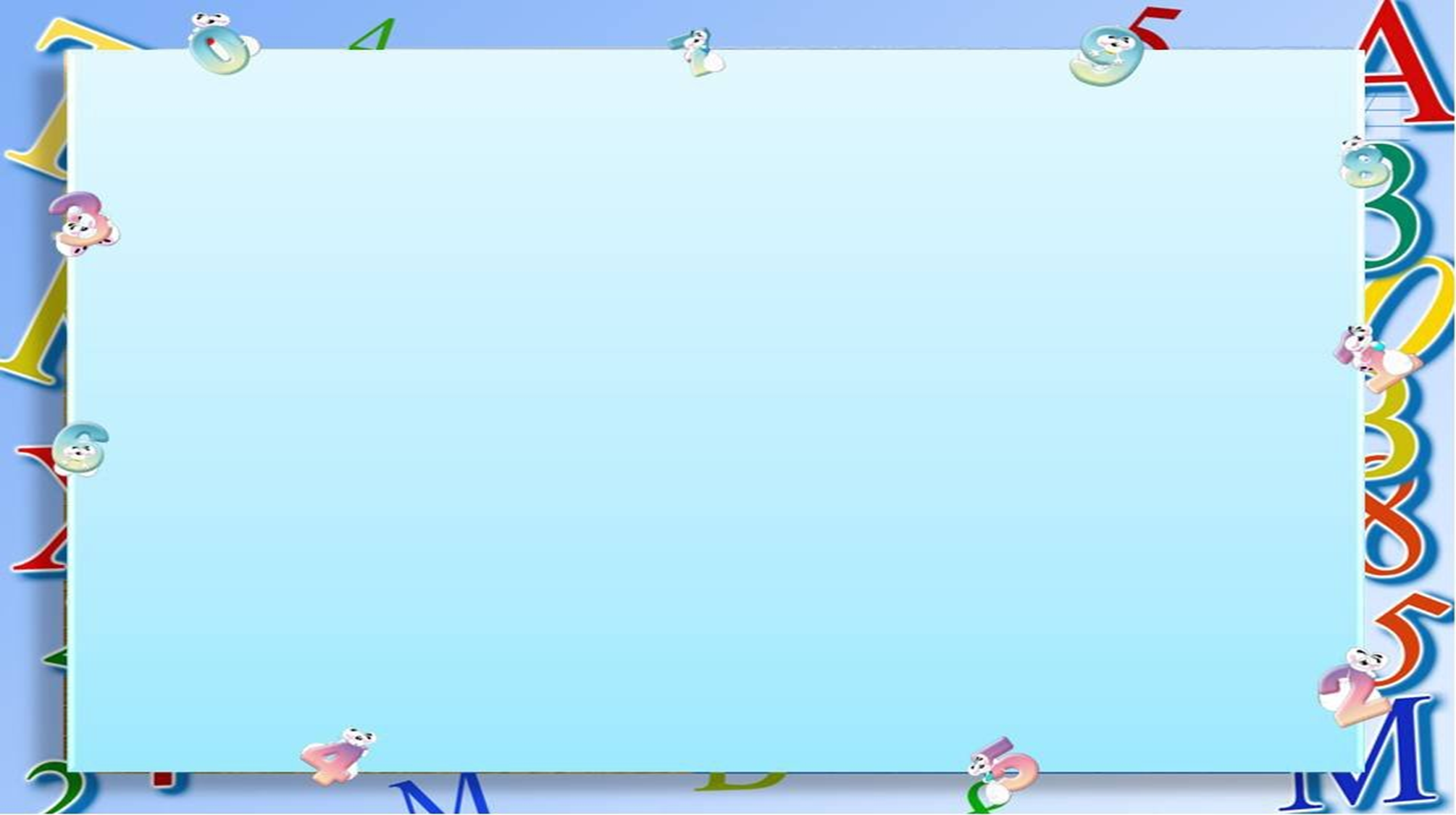 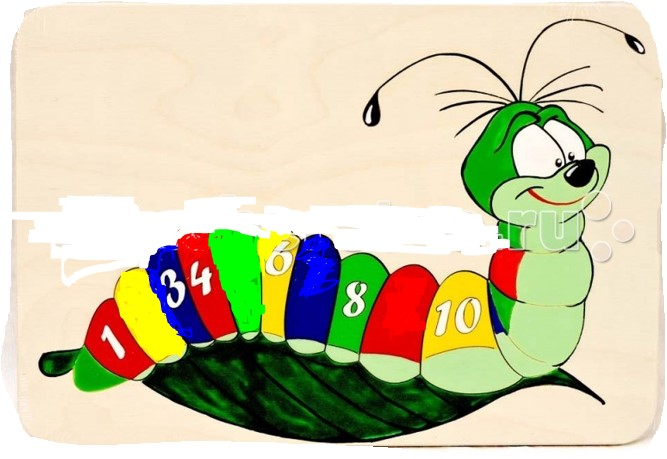 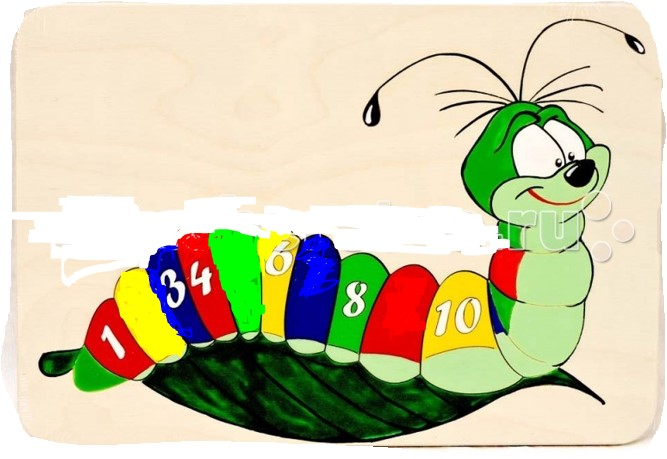 Назови пропущенные
 числа у гусеницы
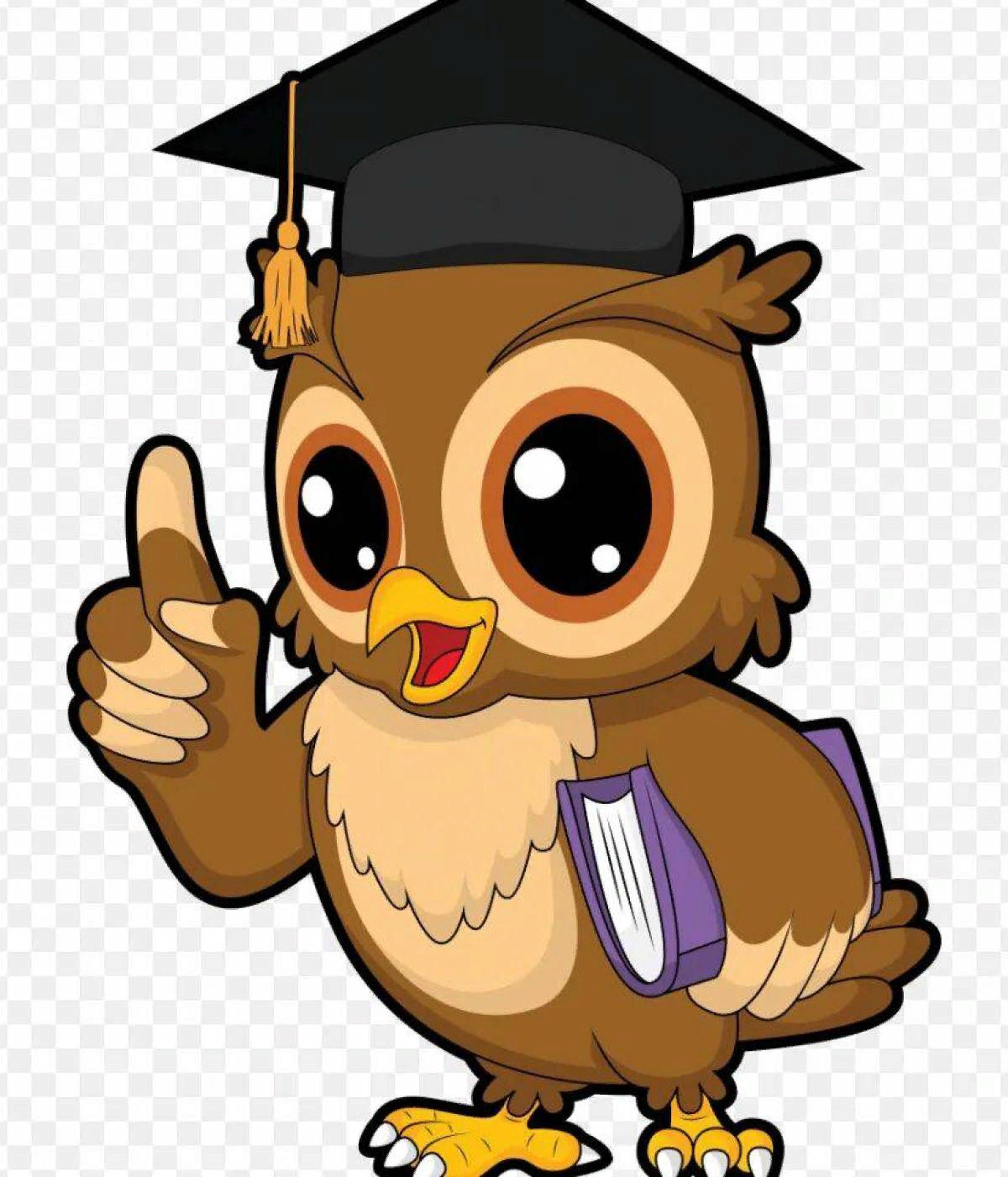 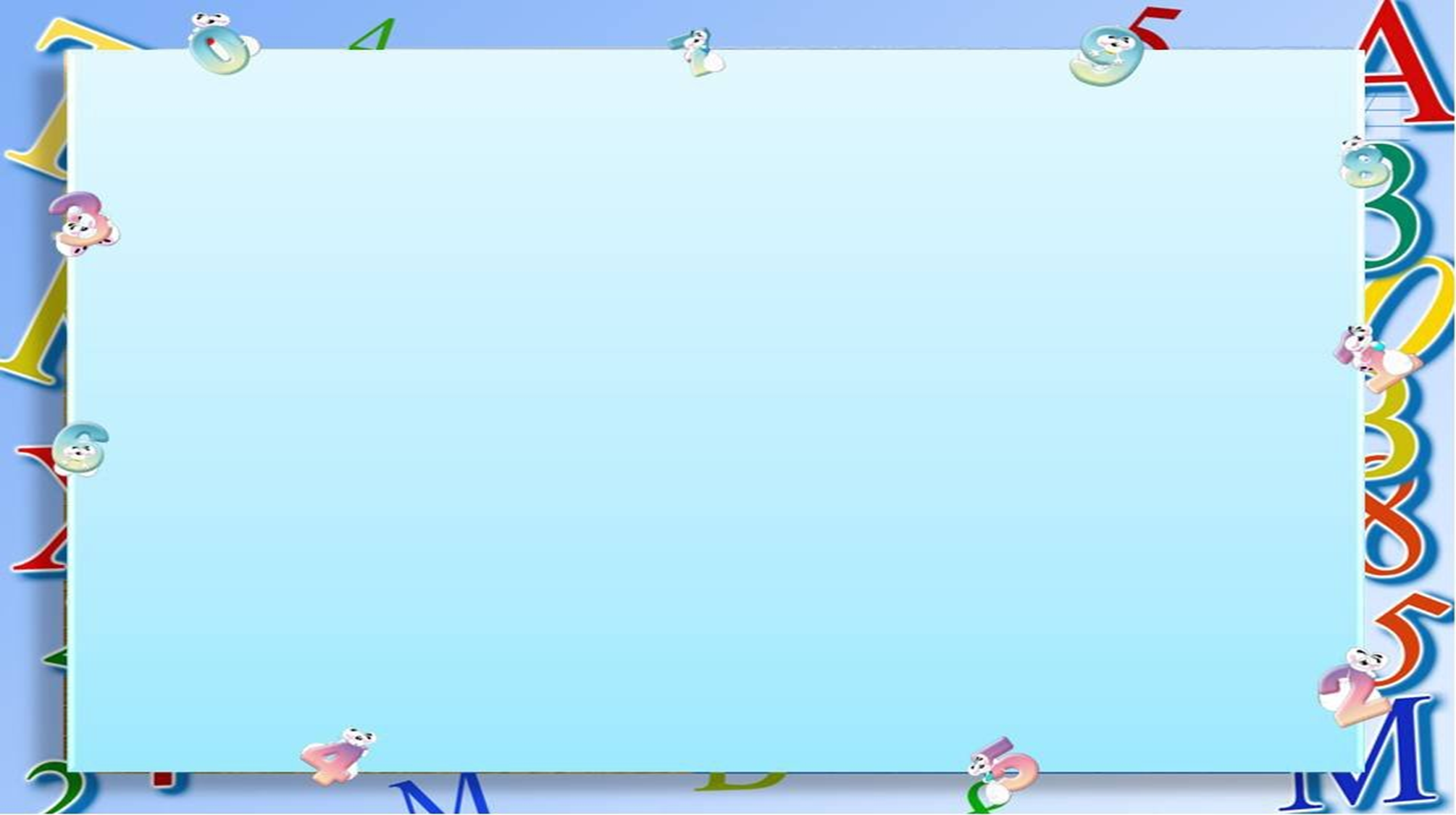 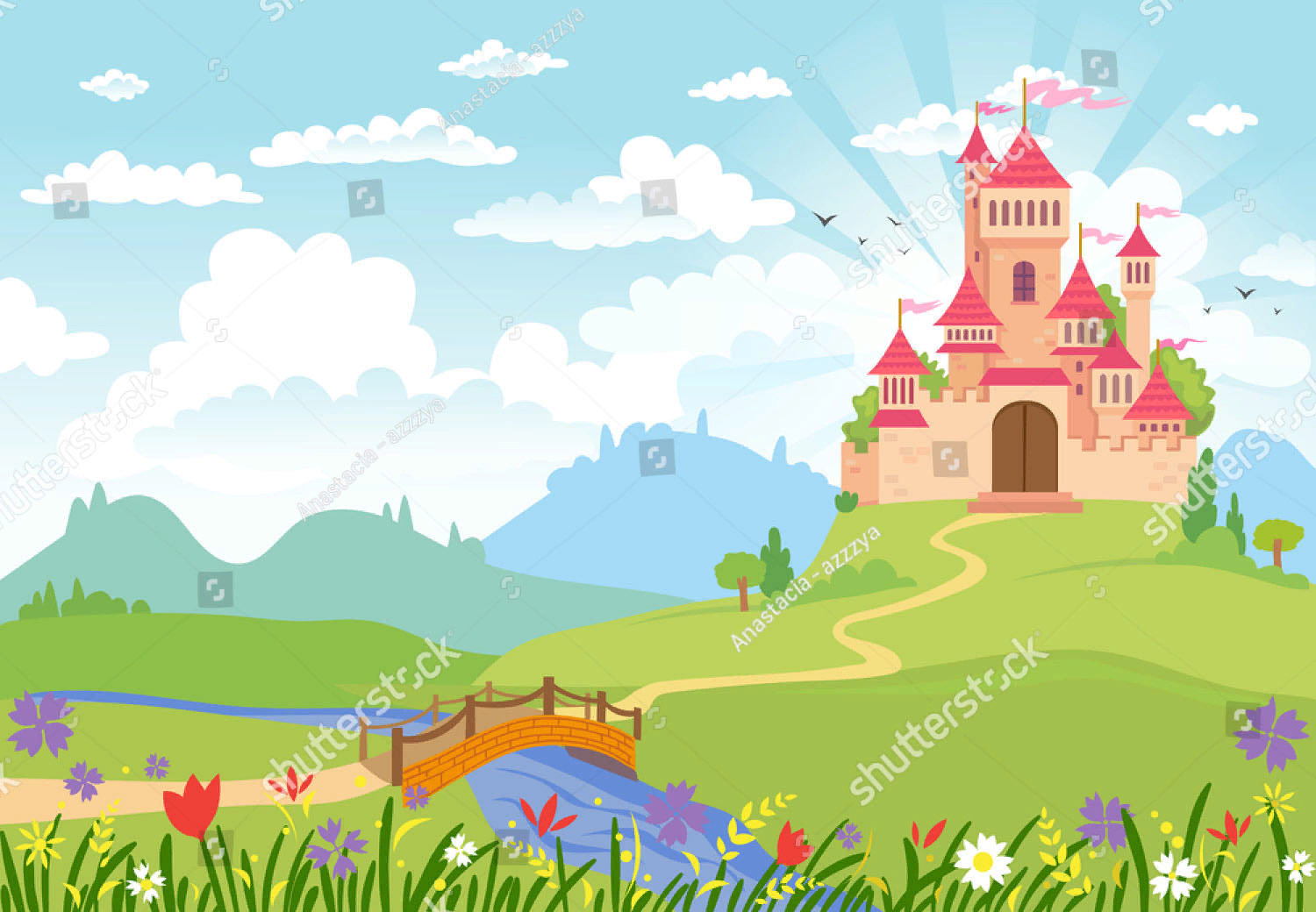 Город Весёлых задач
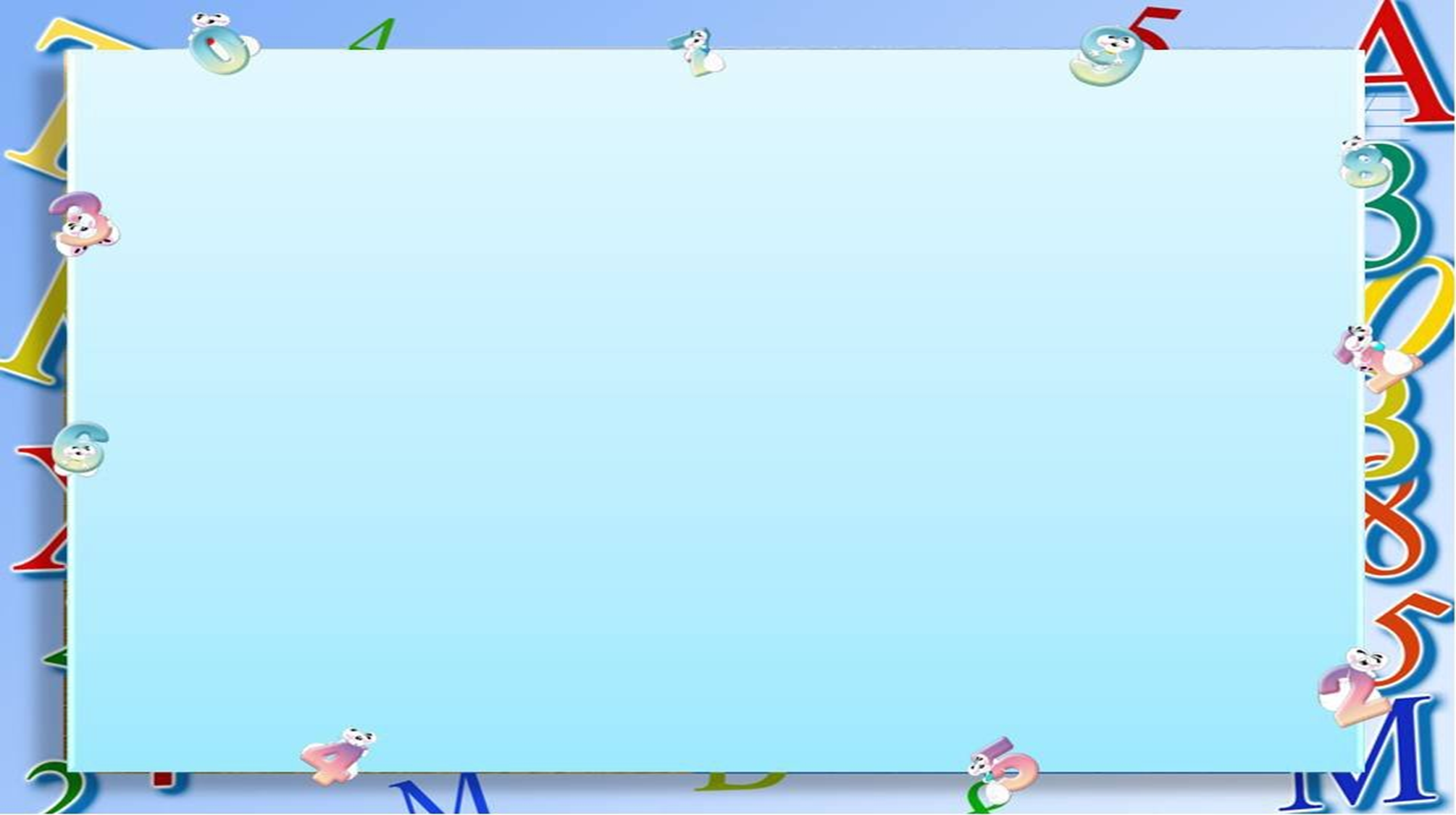 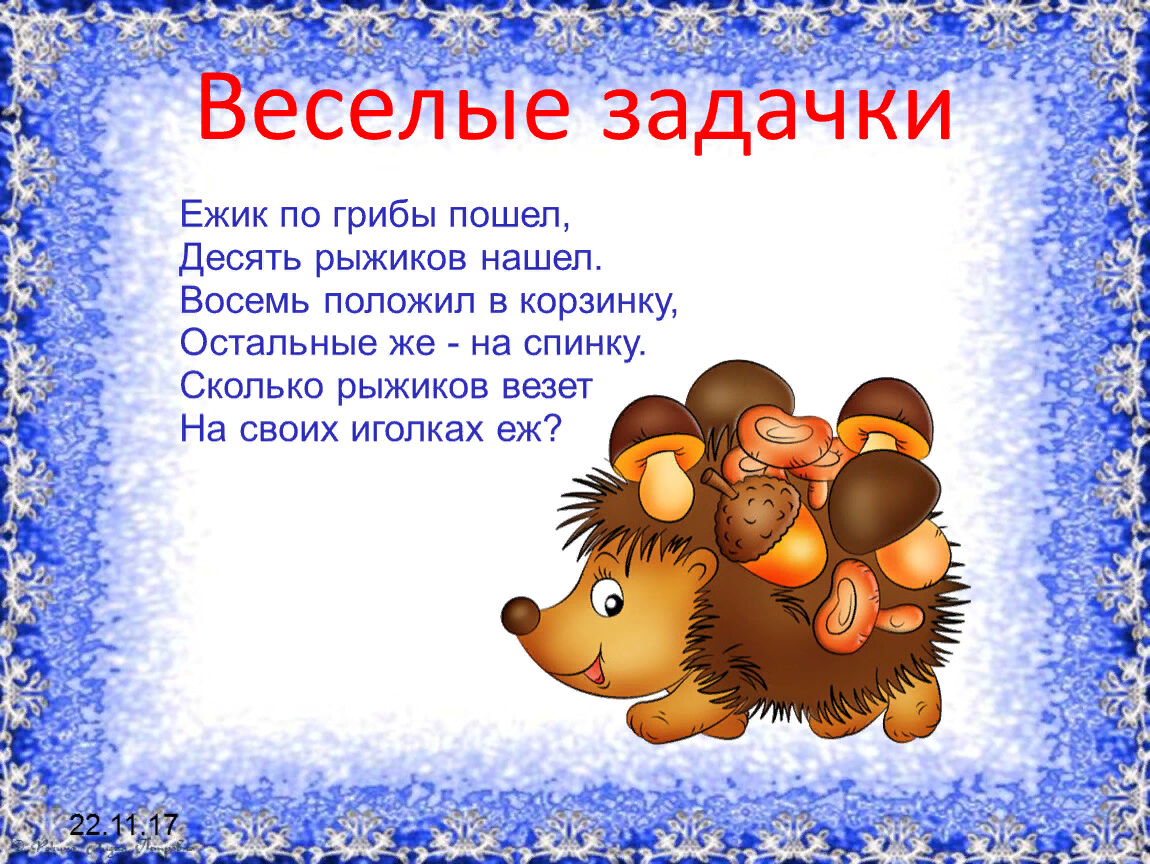 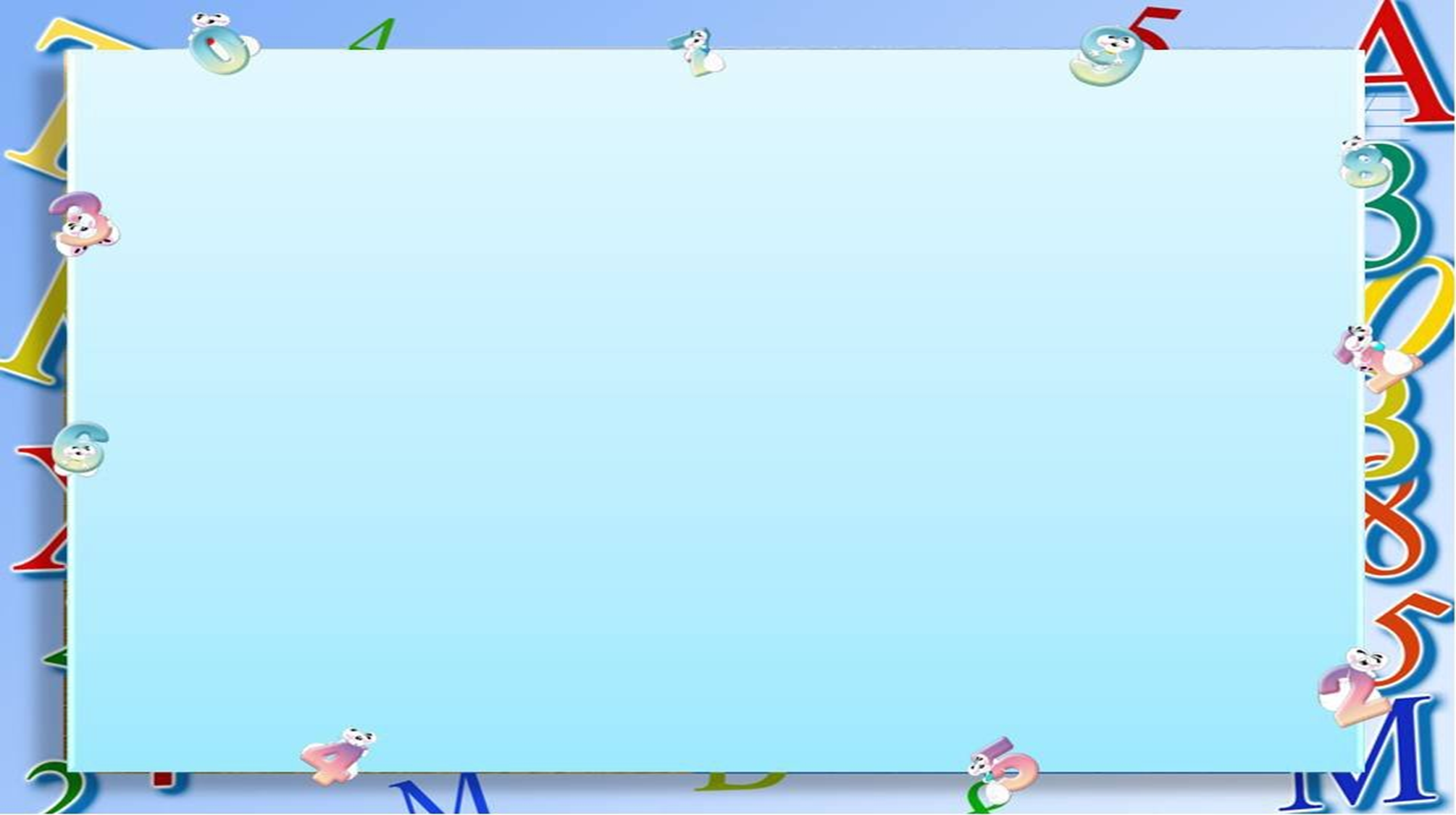 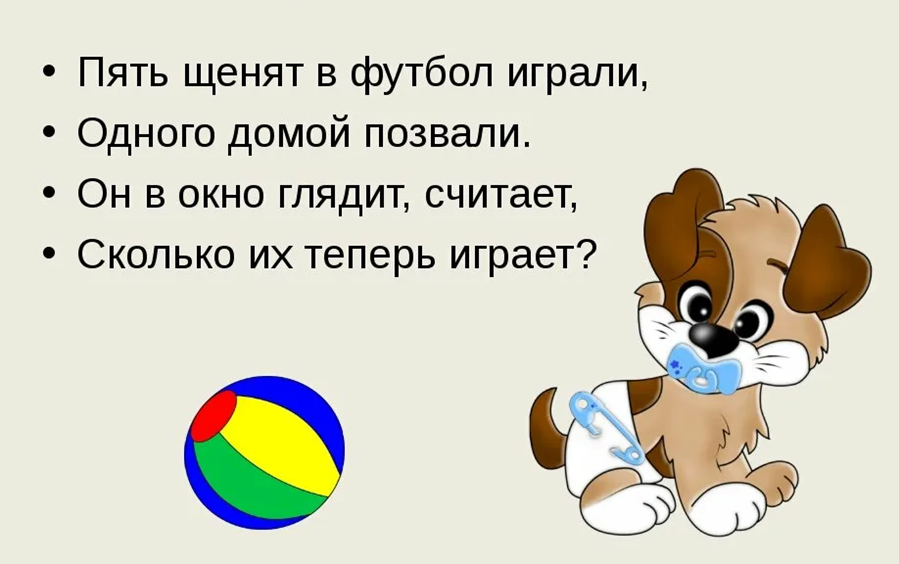 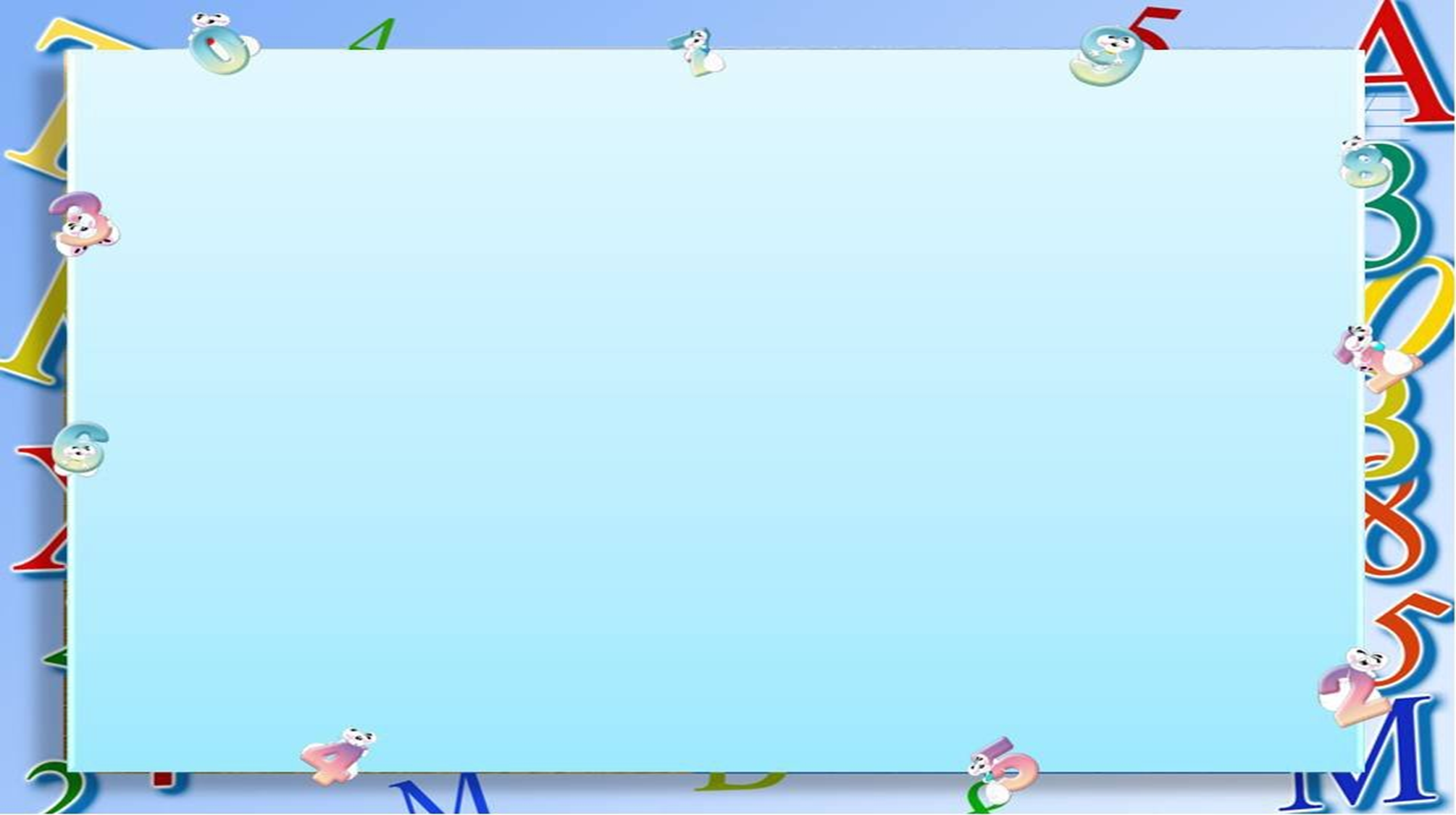 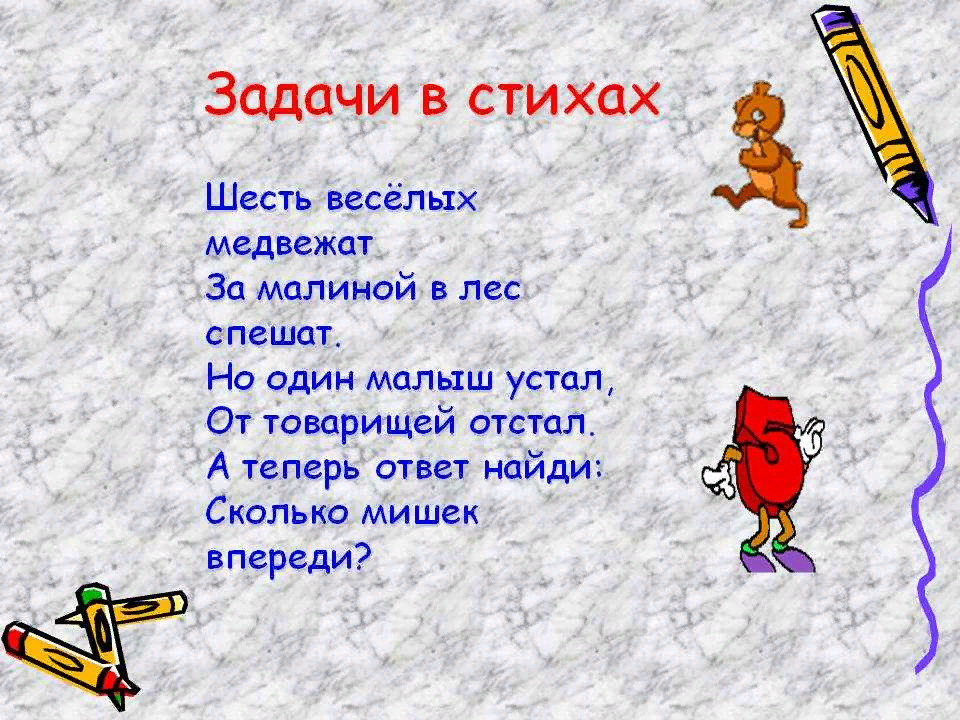 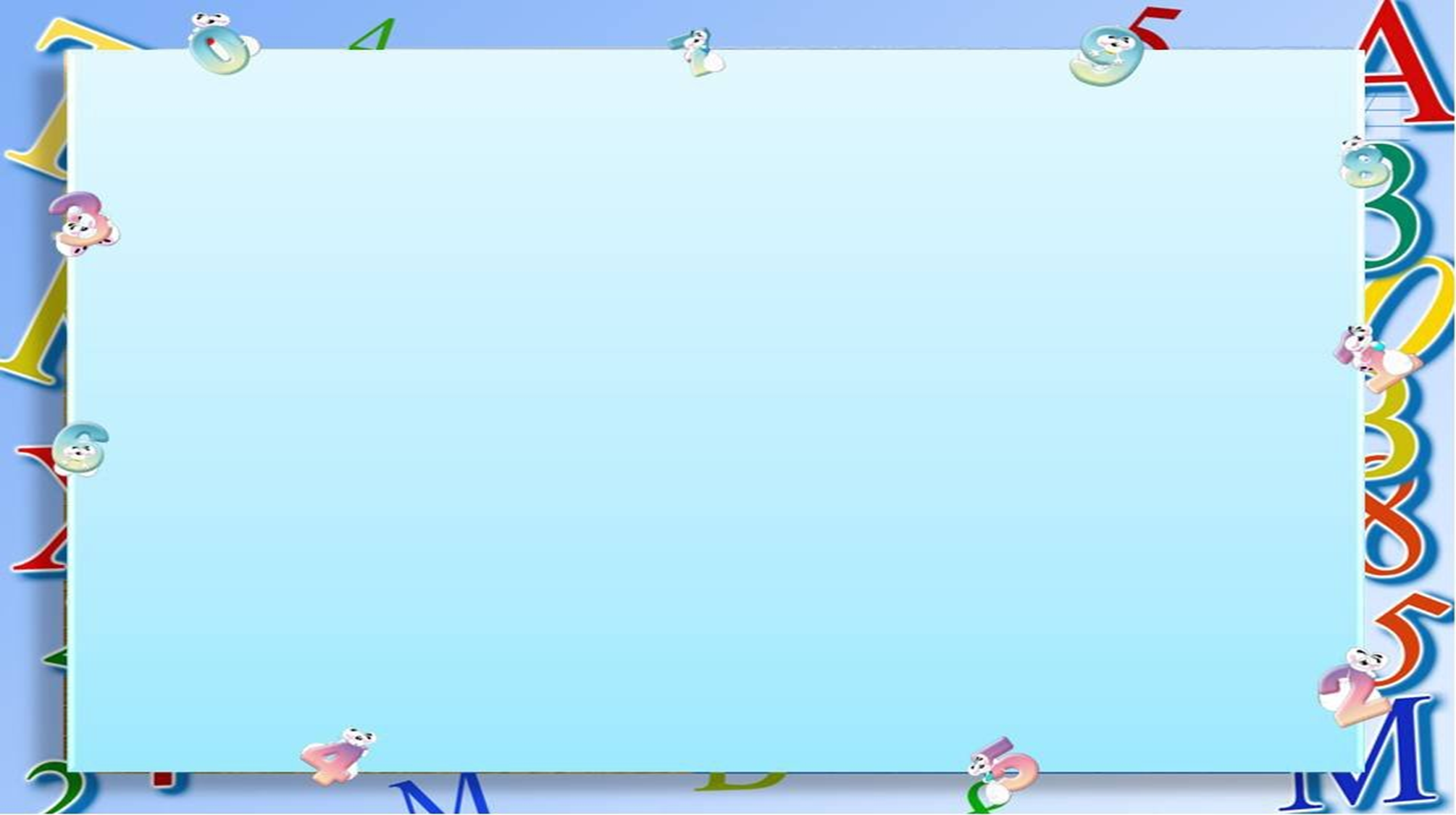 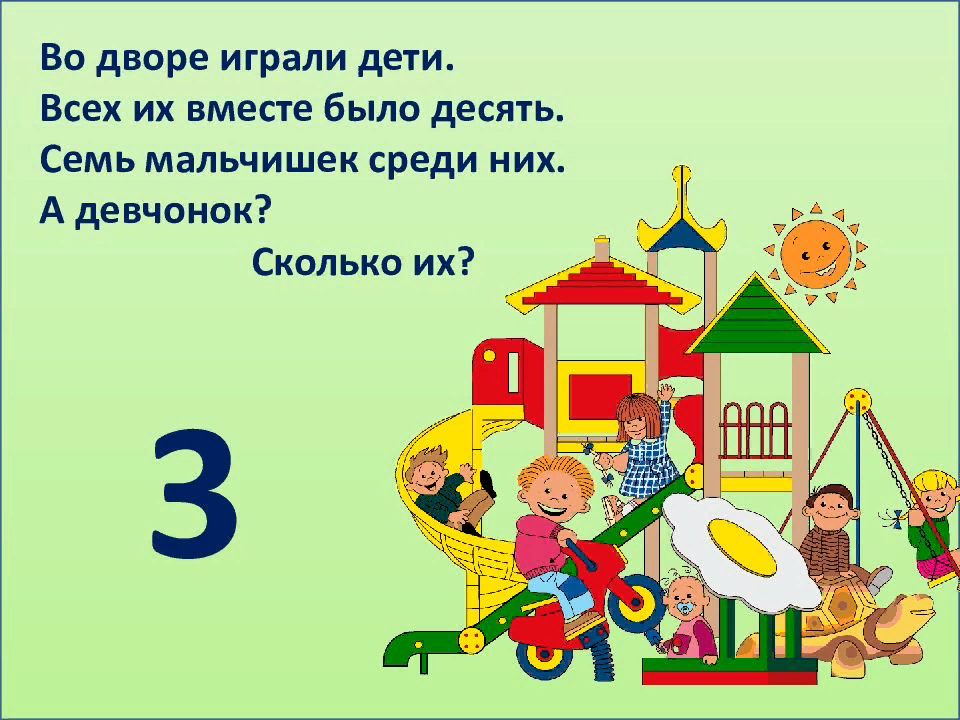 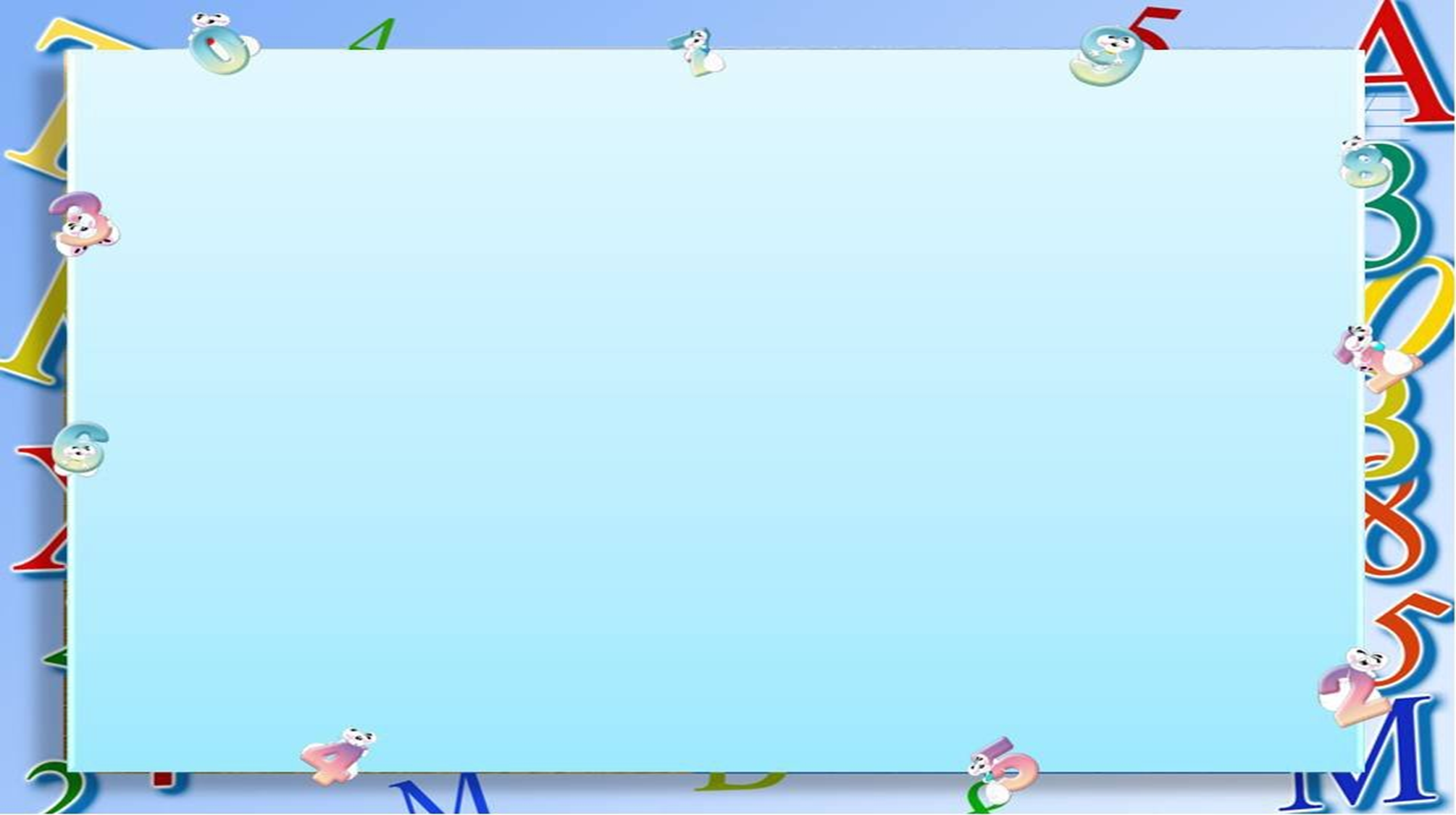 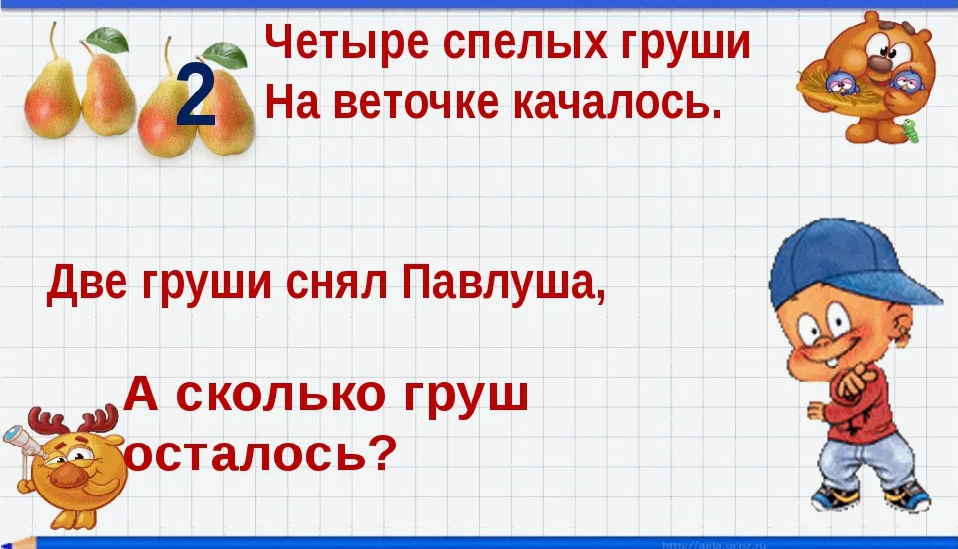 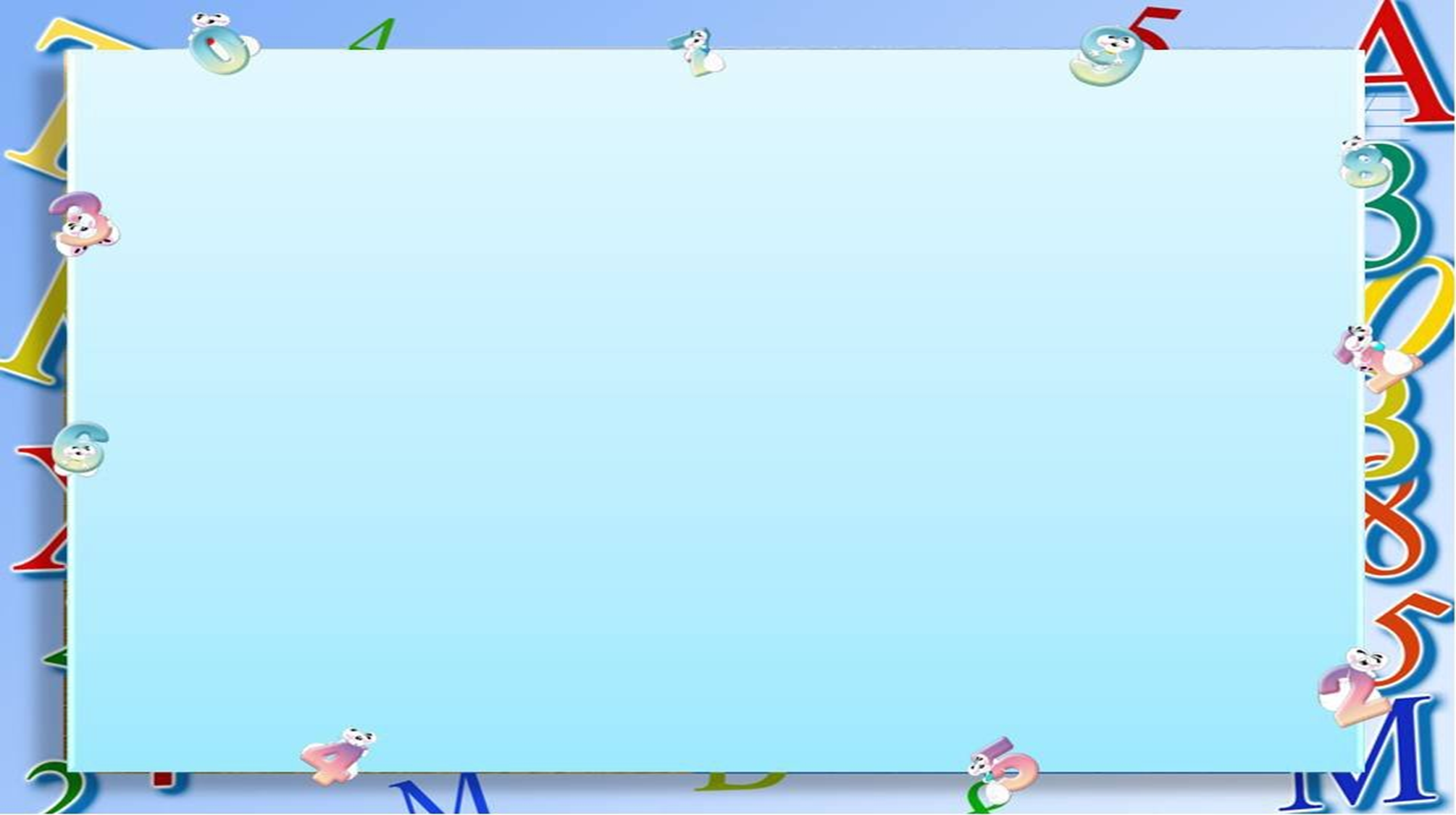 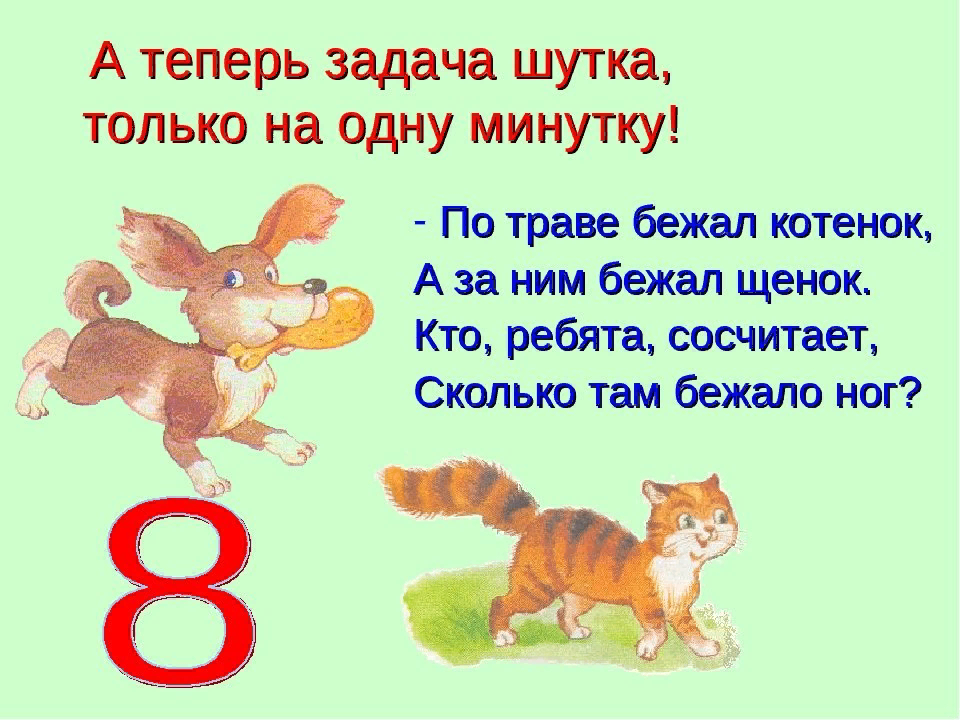 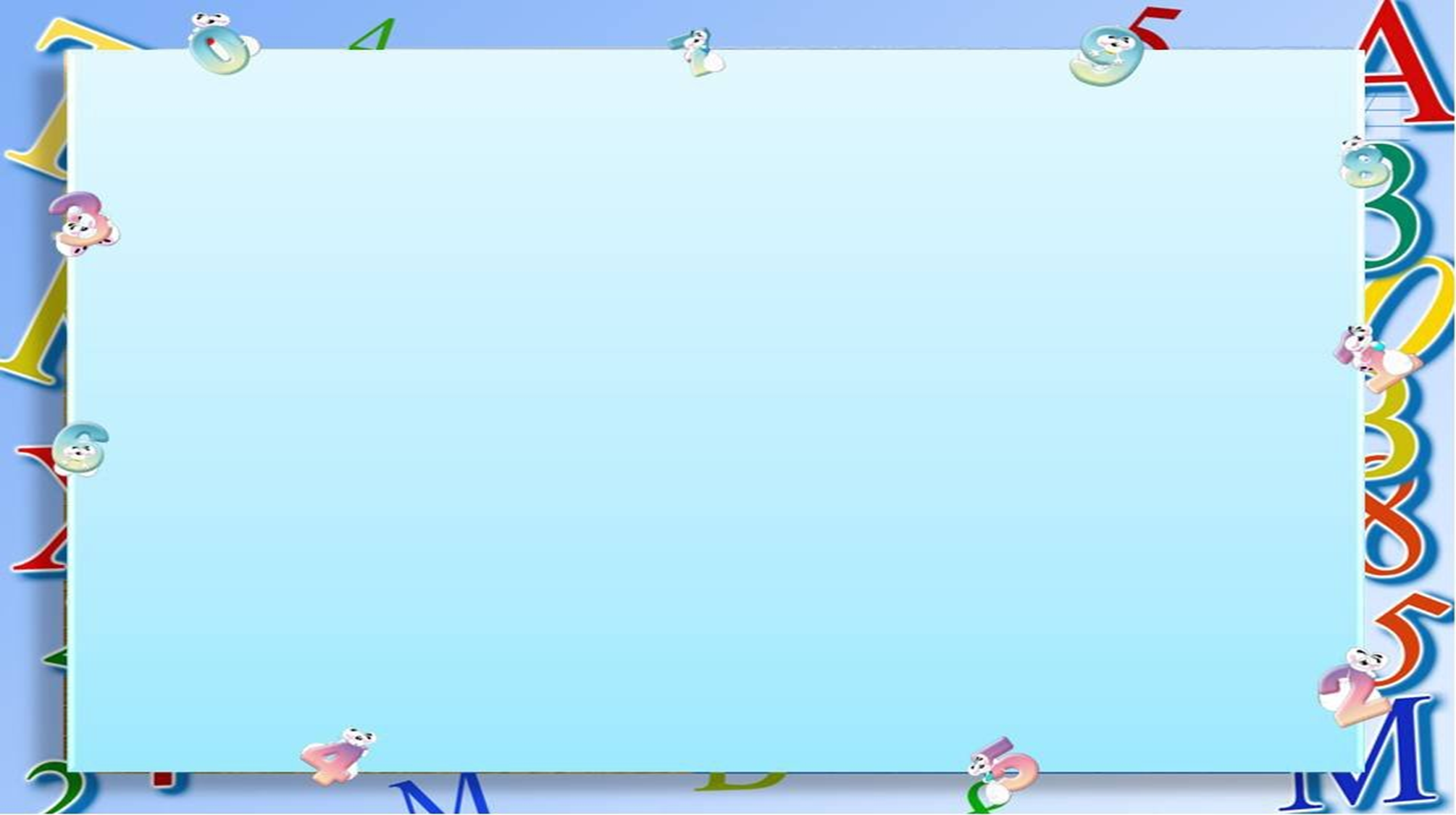 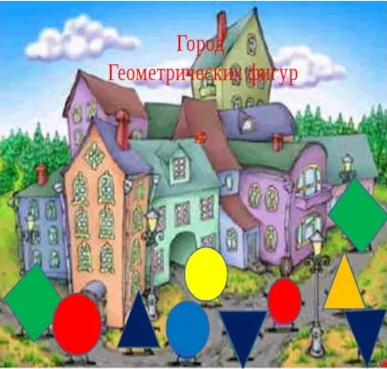 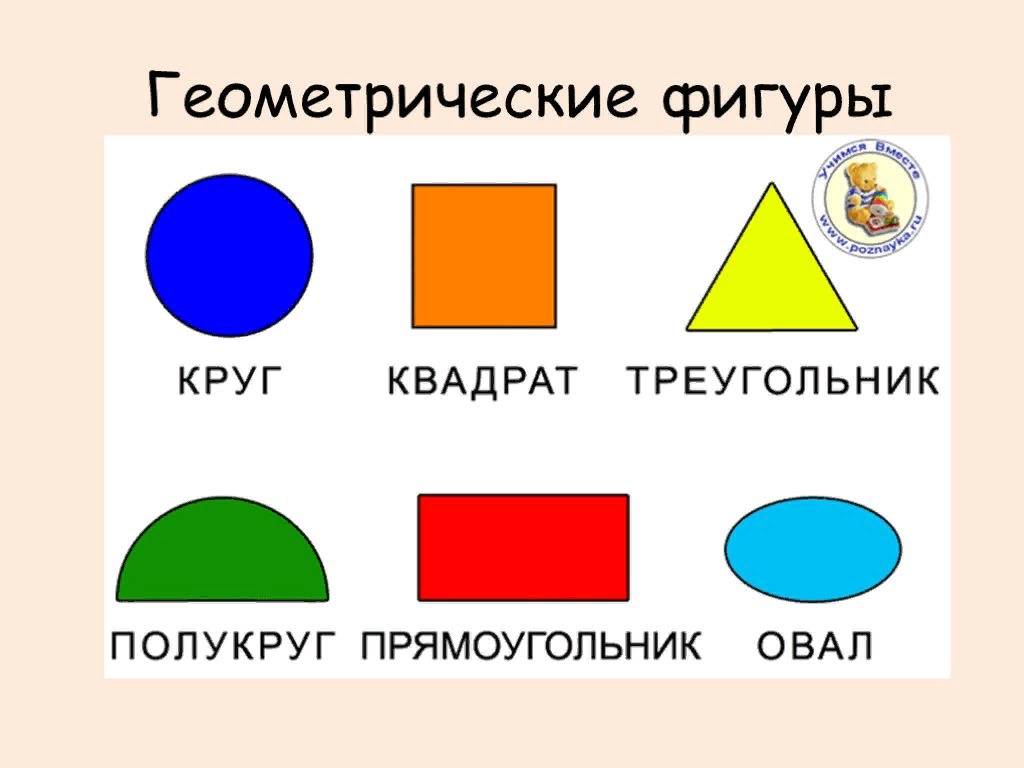 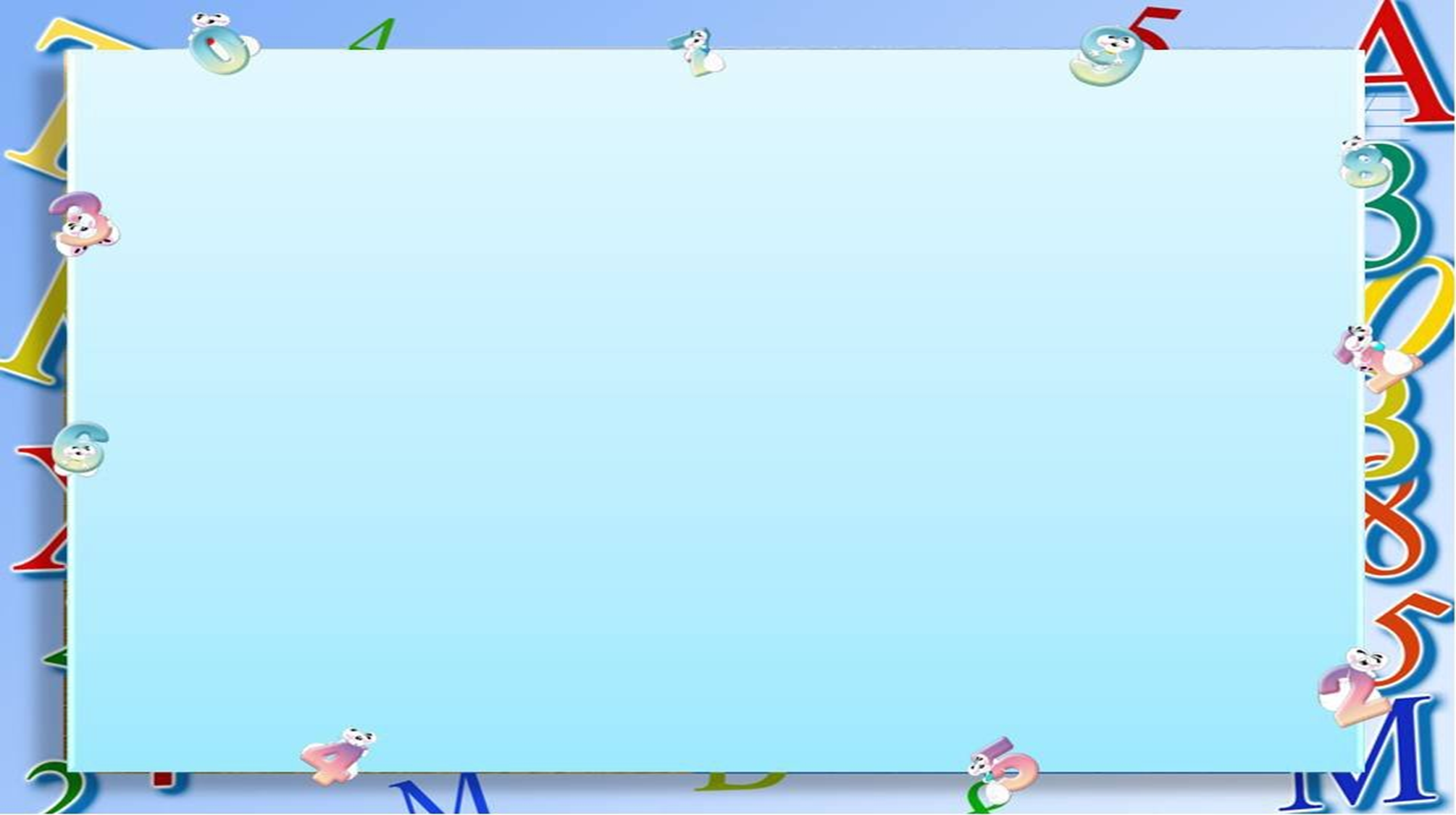 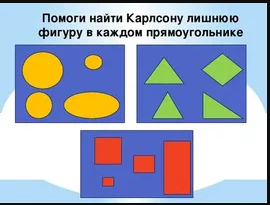 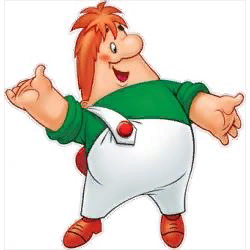 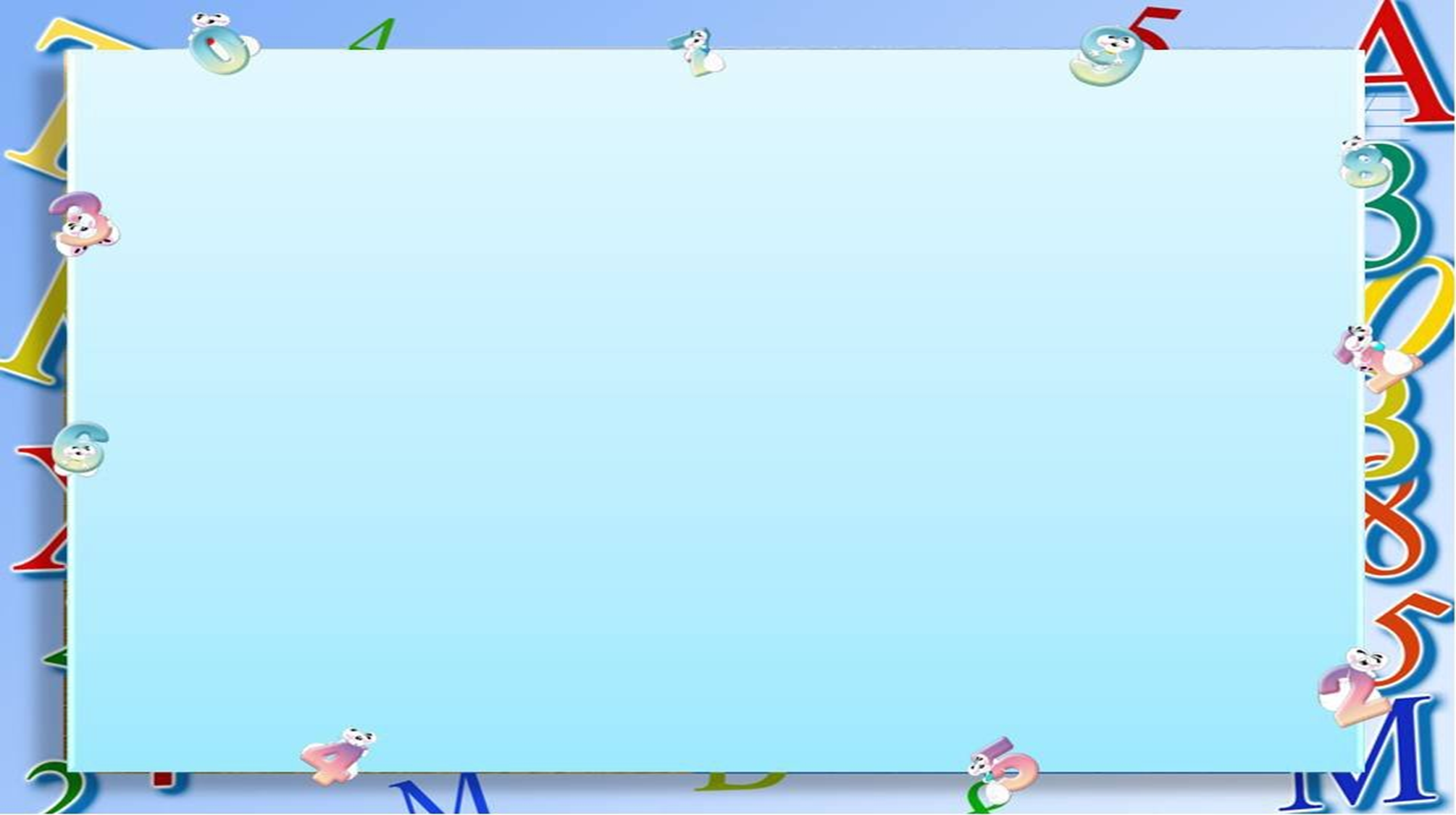 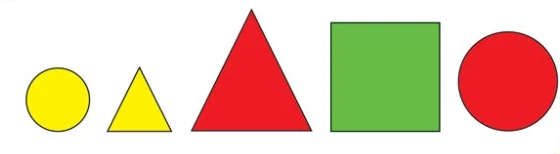 Назови соседей 
Зелёного квадрата;
Красного треугольника;
Жёлтого треугольника.
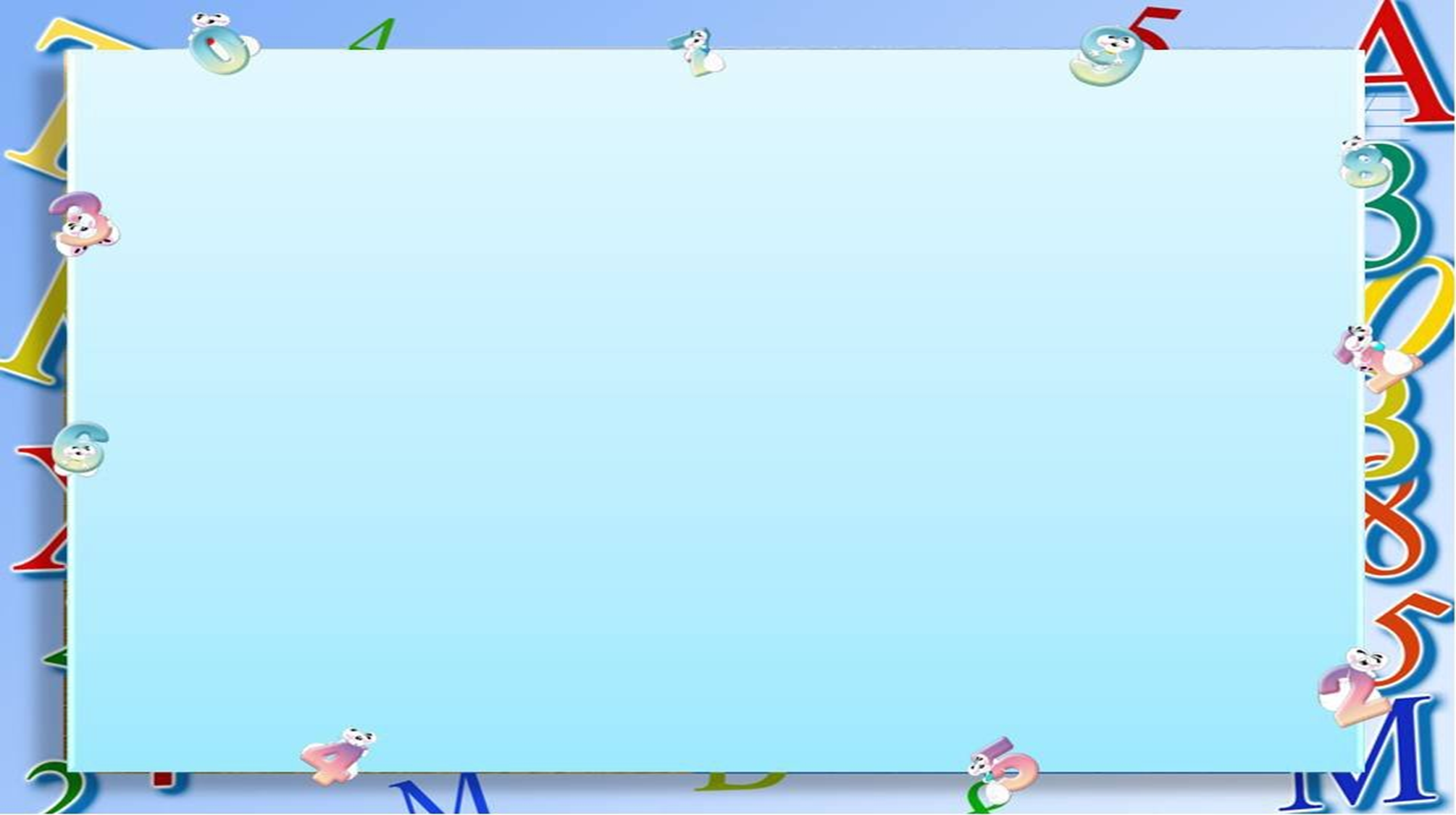 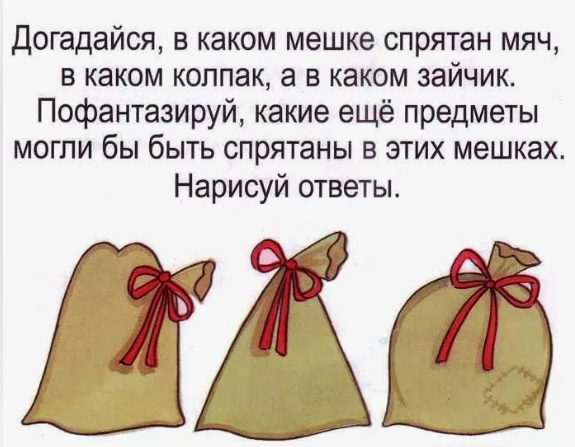 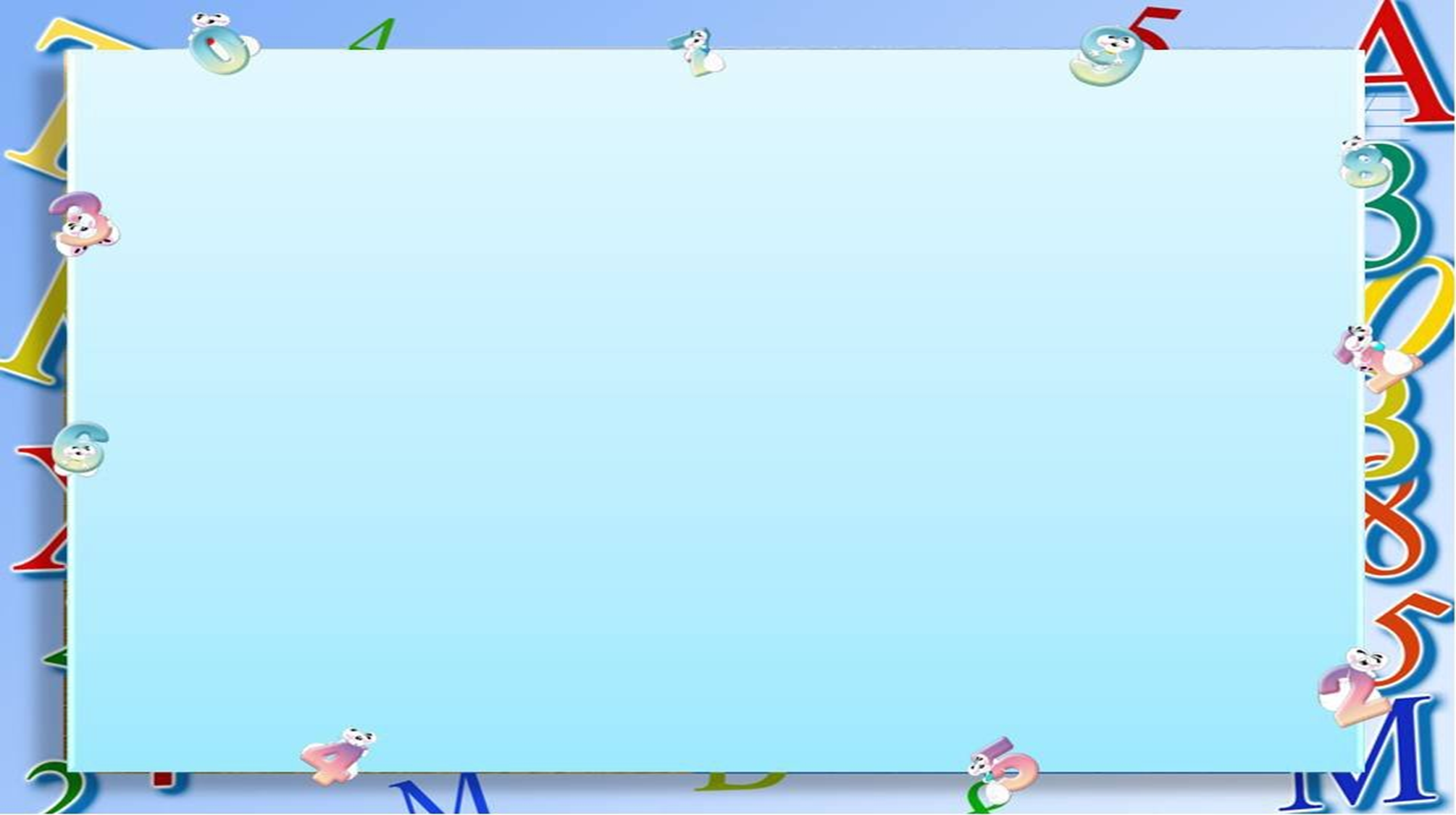 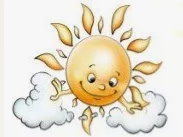 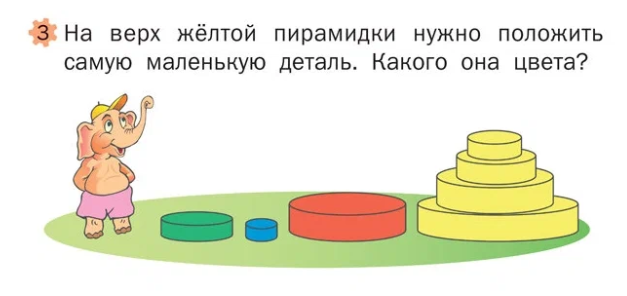 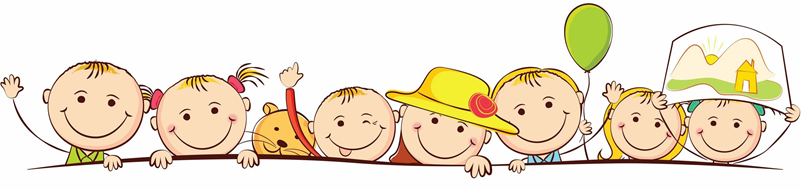 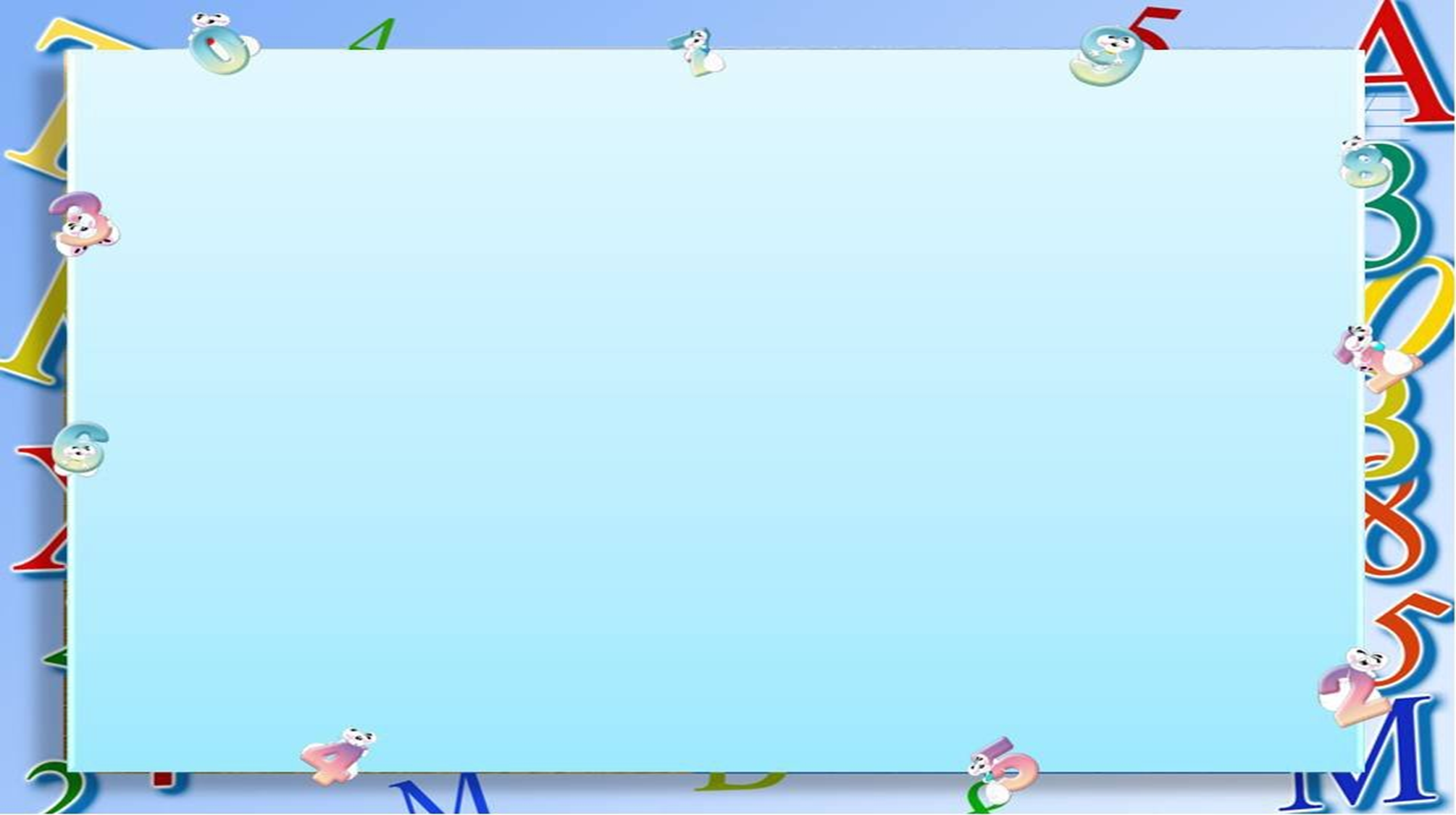 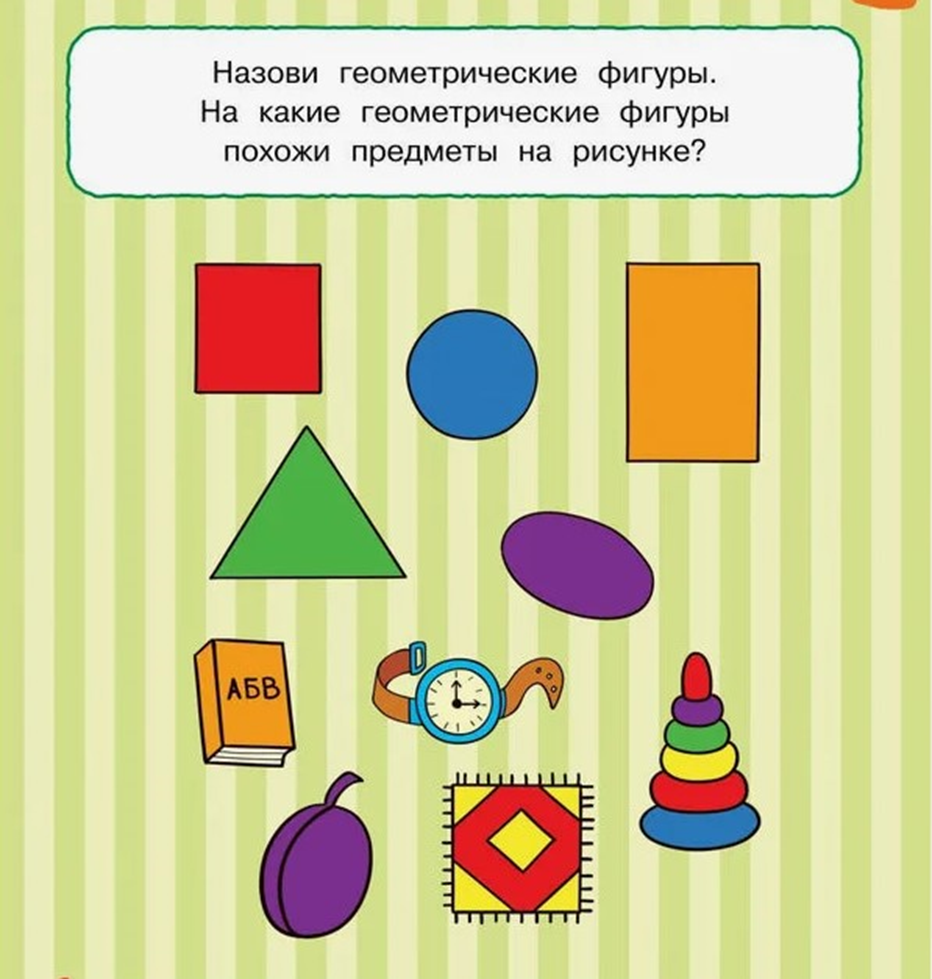 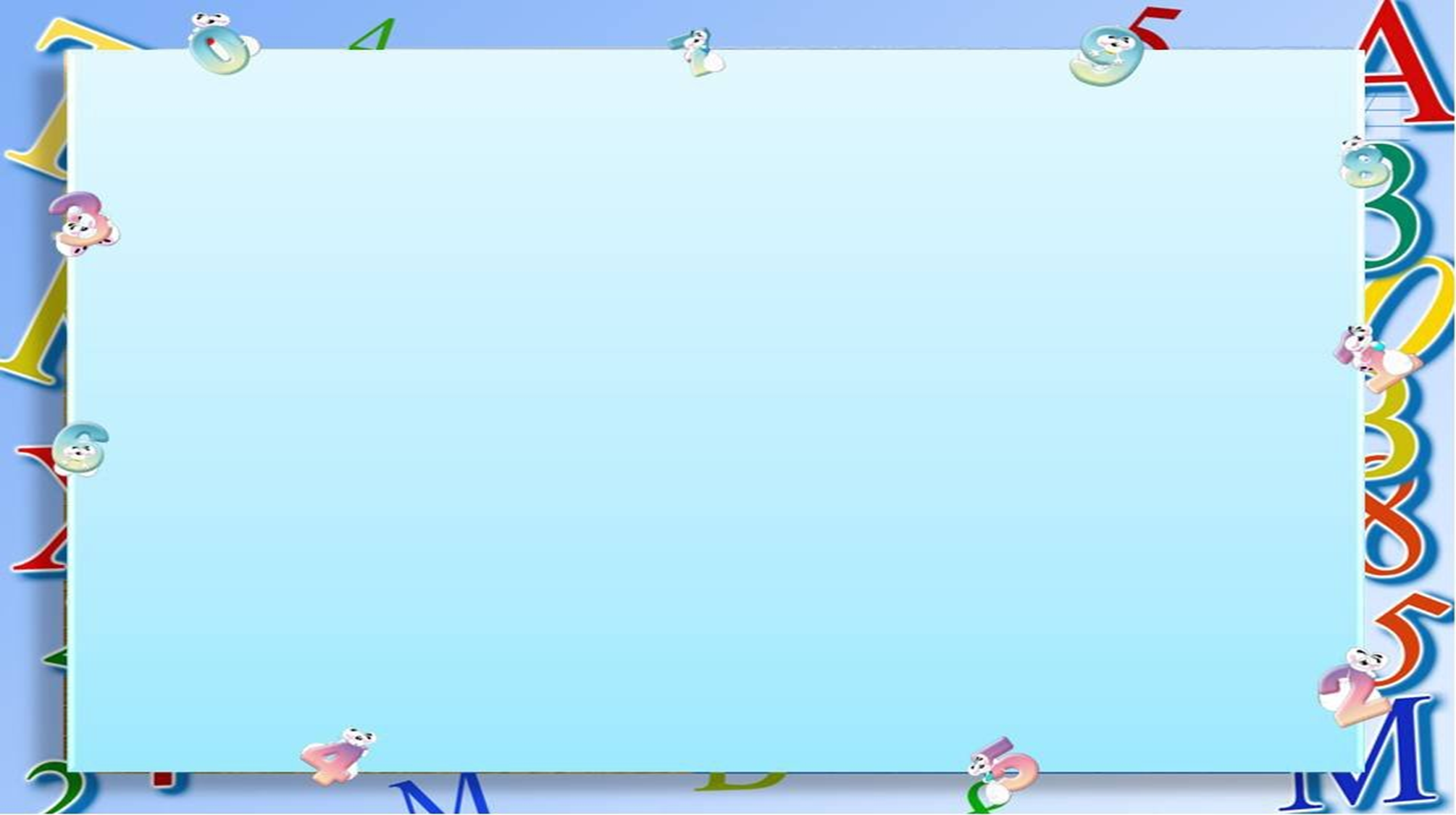 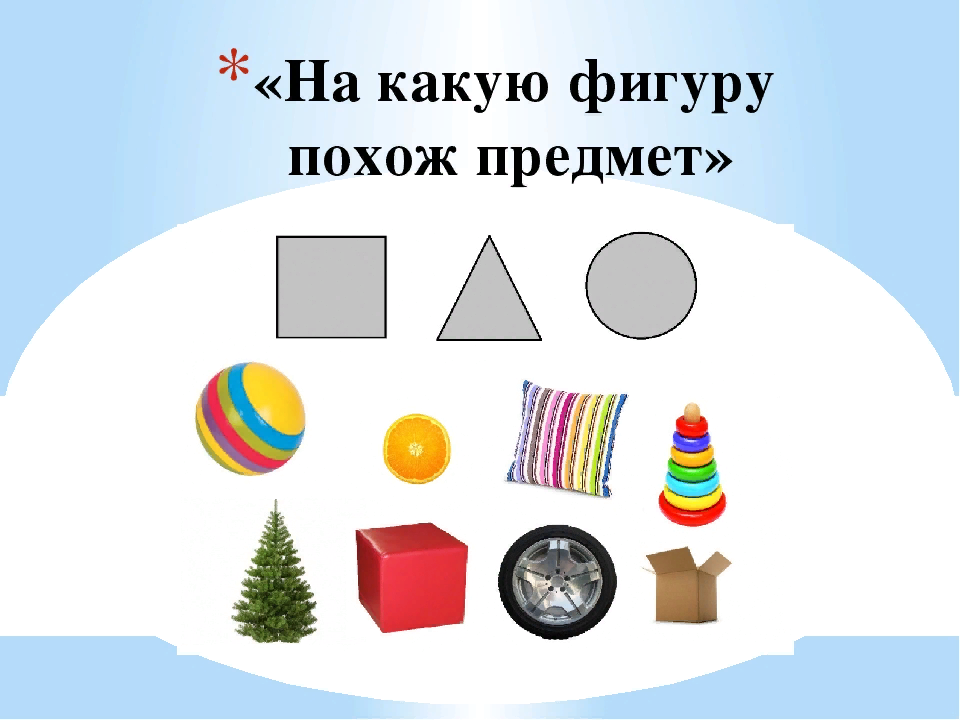 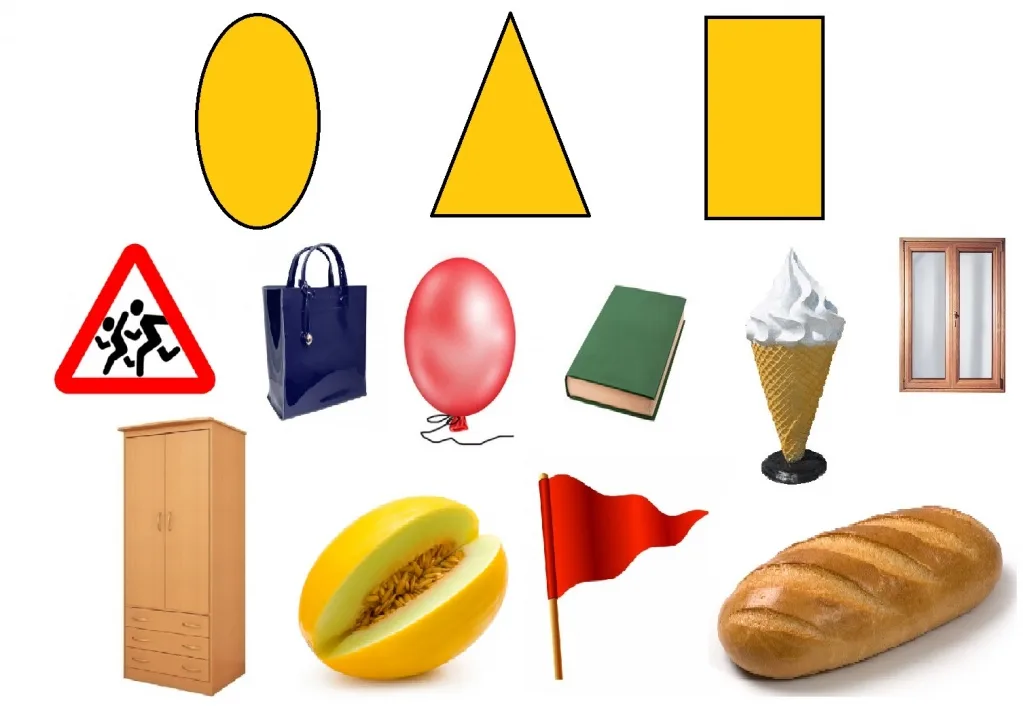 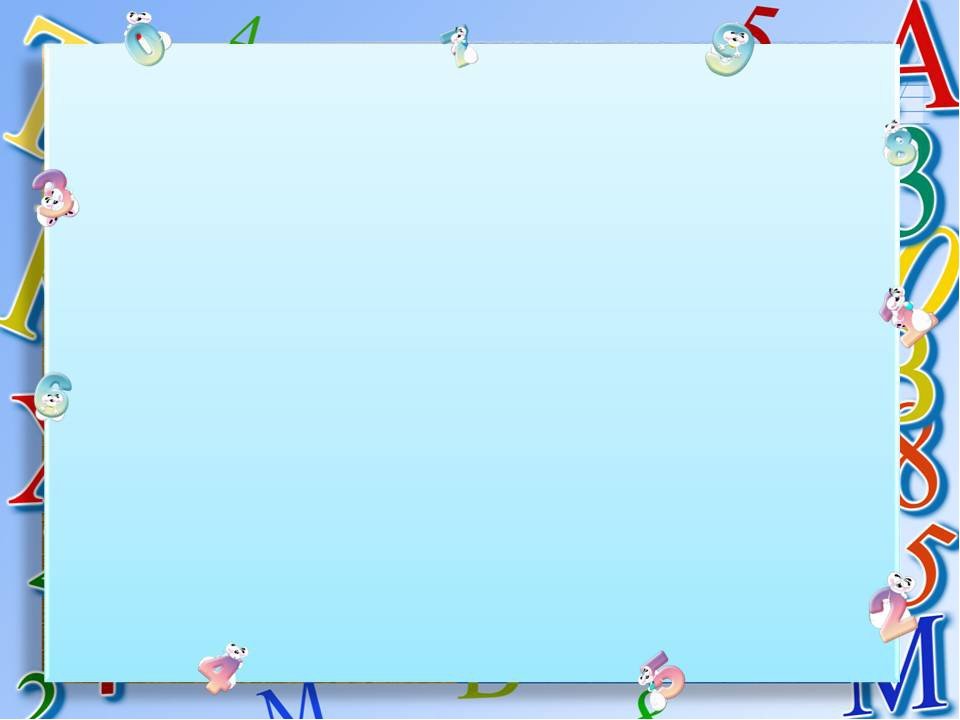 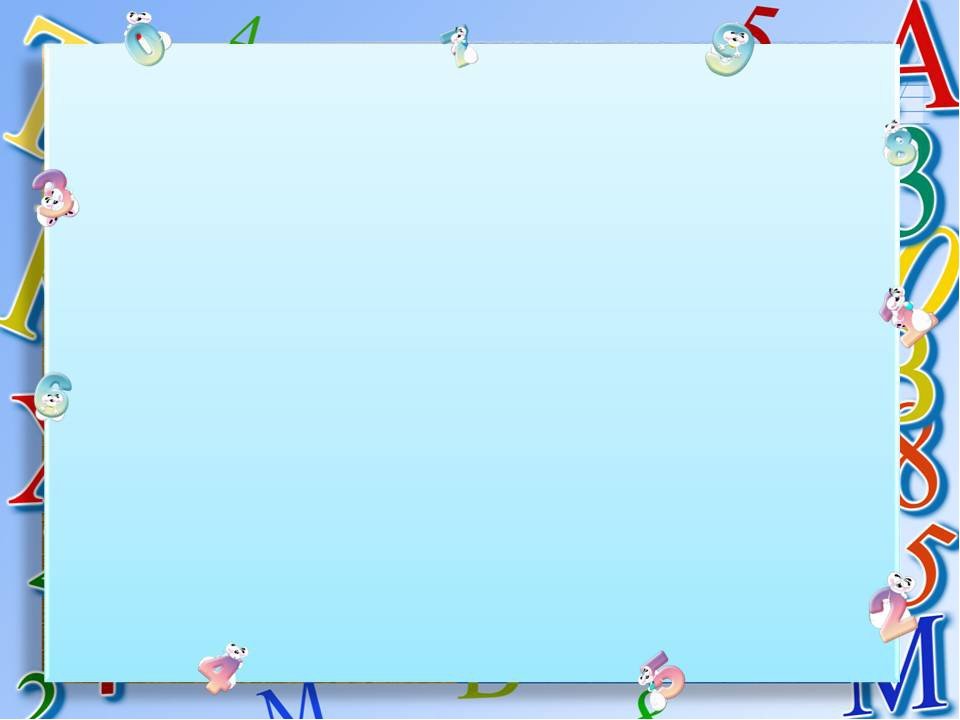 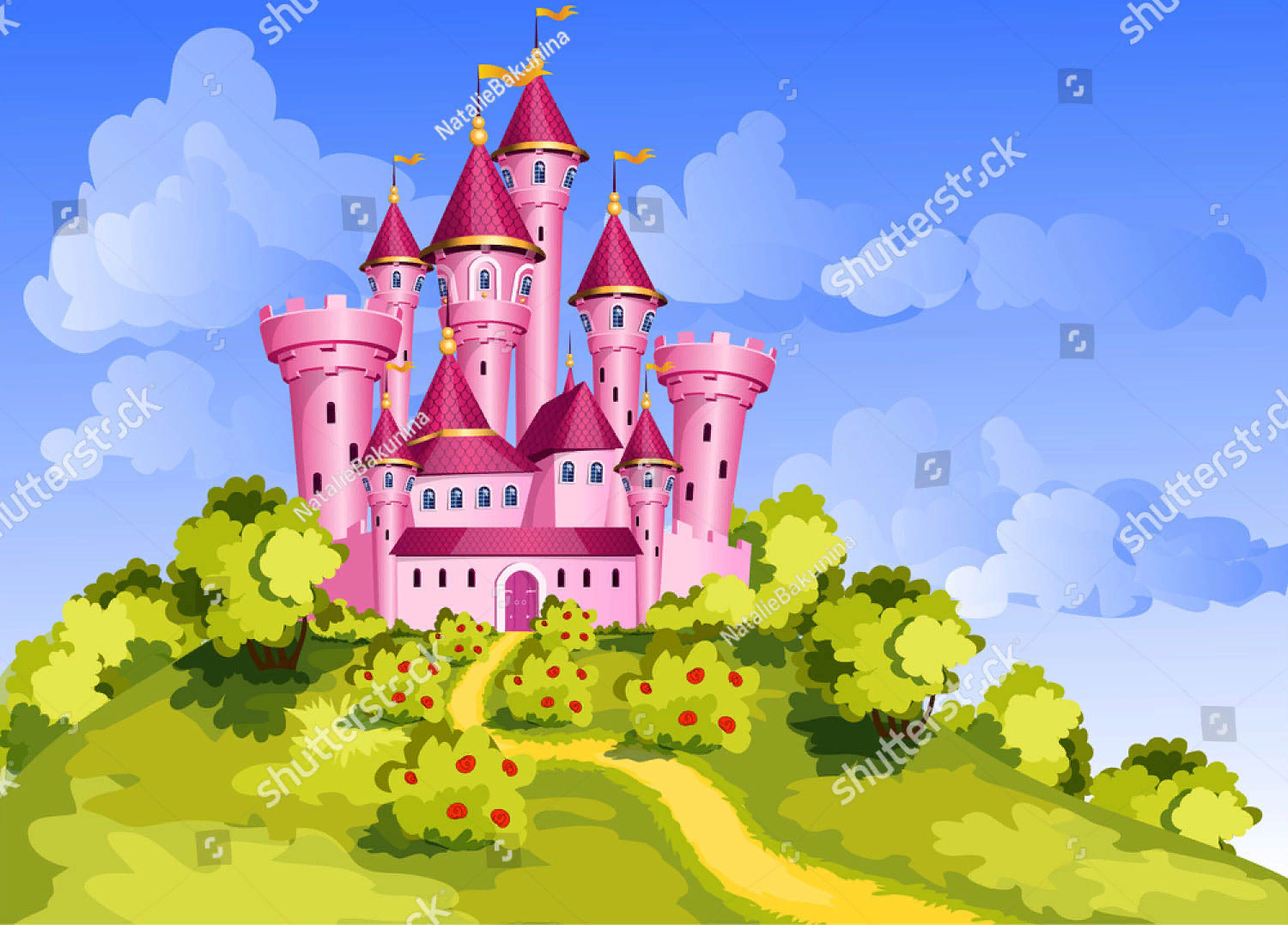 Добро пожаловать в замок Царицы Наук.
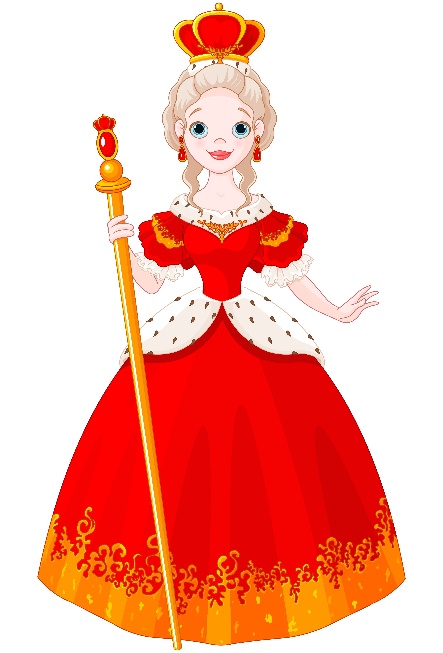 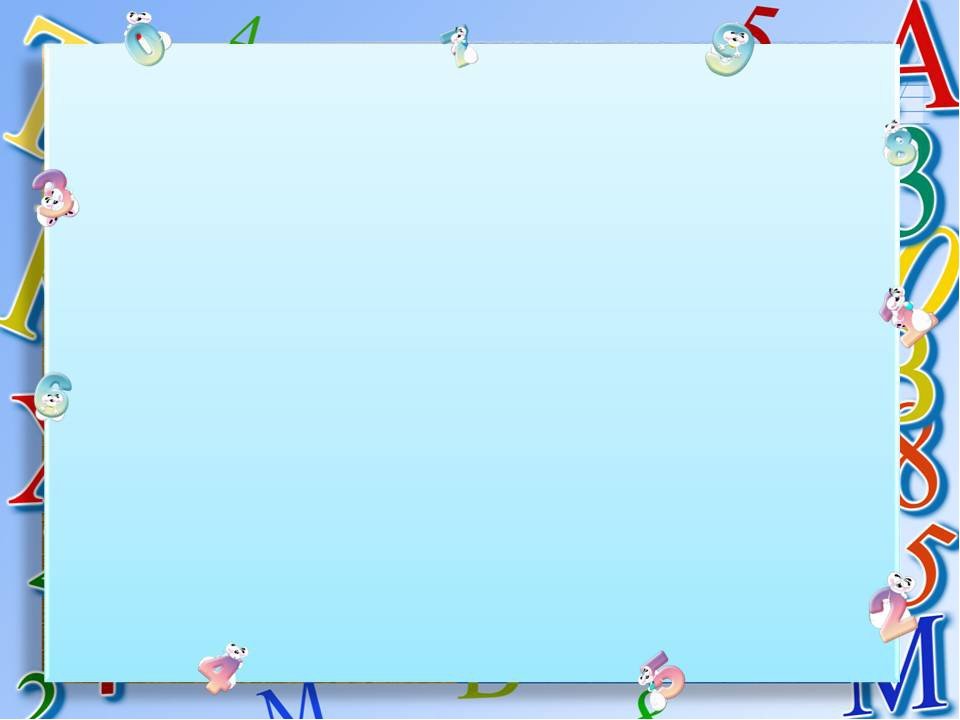 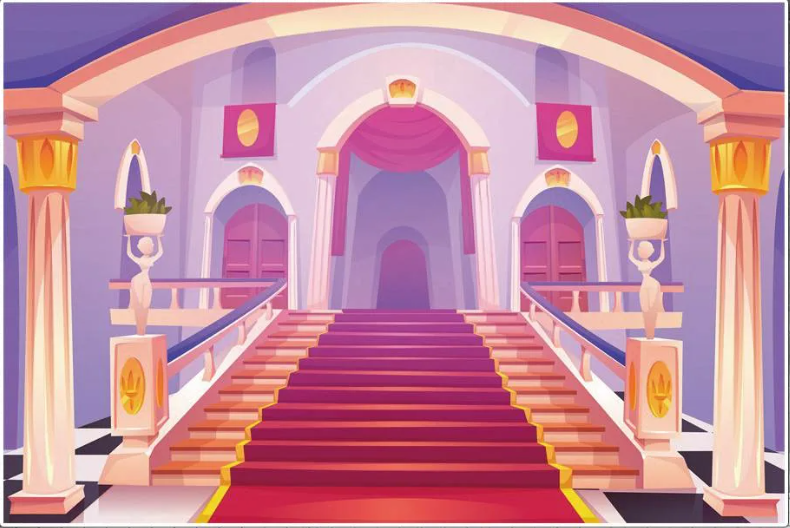 Выполните несколько заданий и вы  окажитесь  дома.
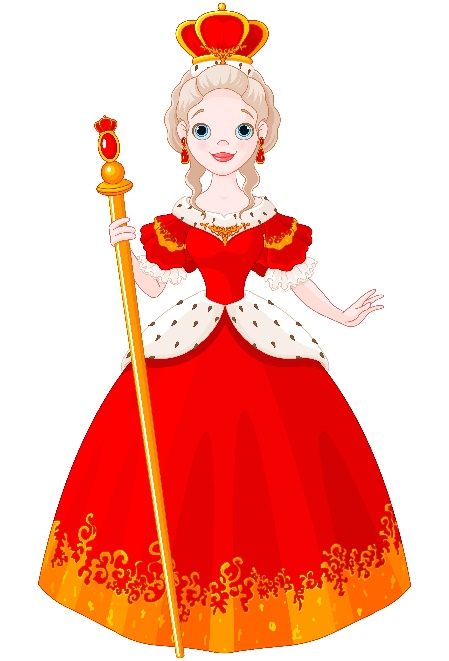 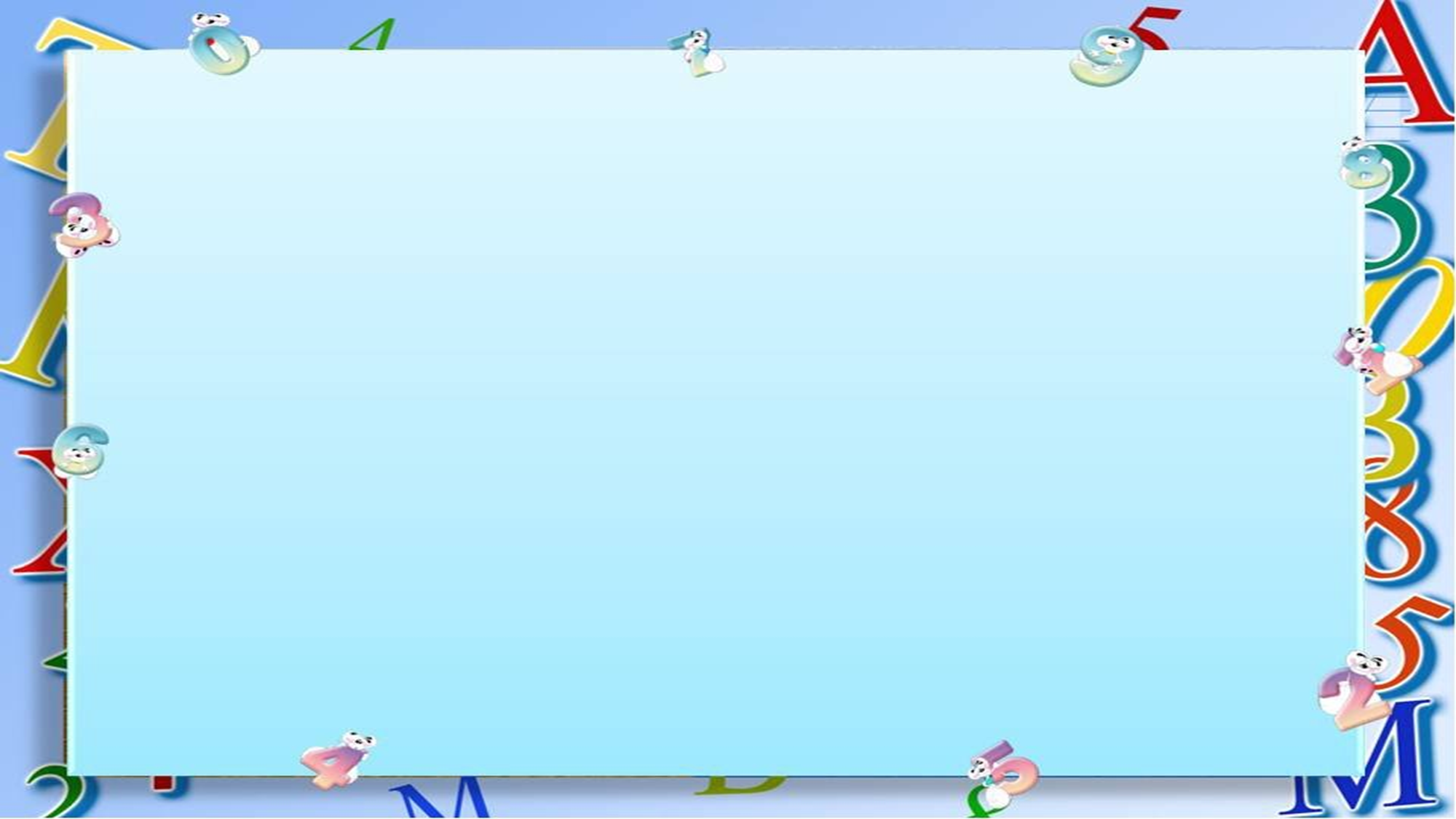 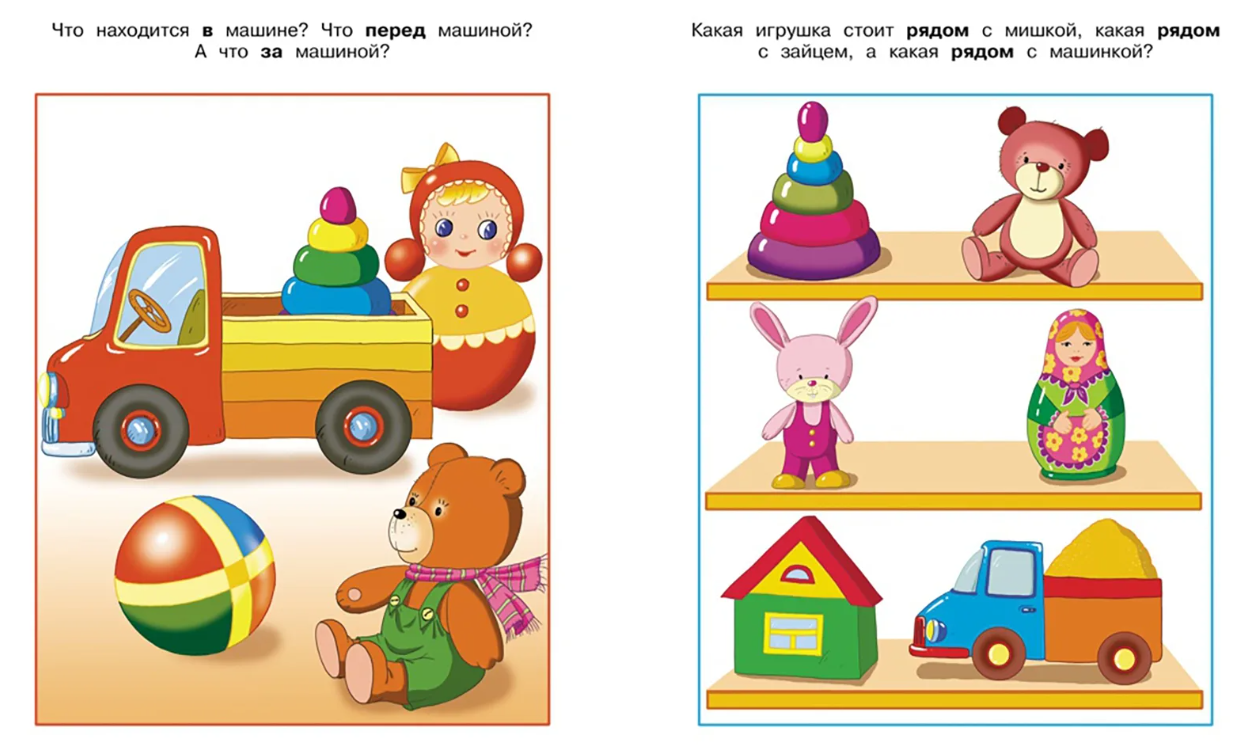 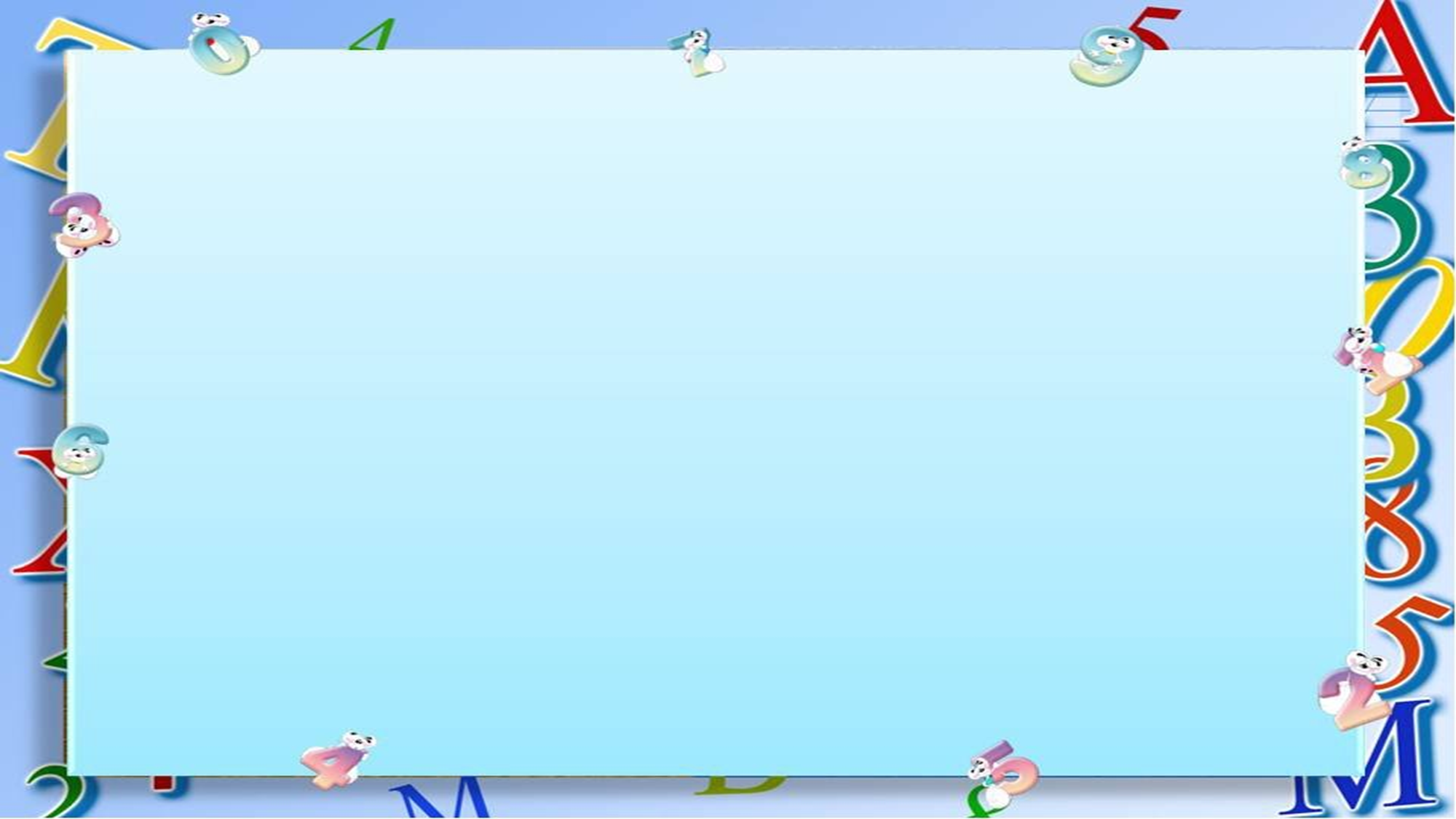 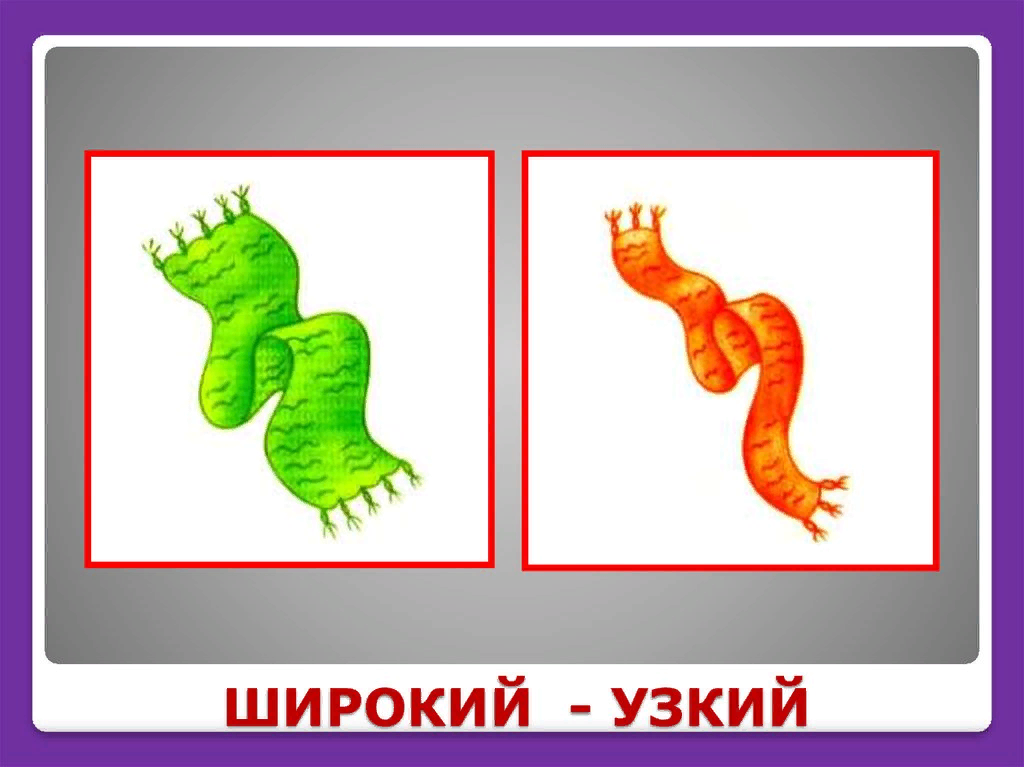 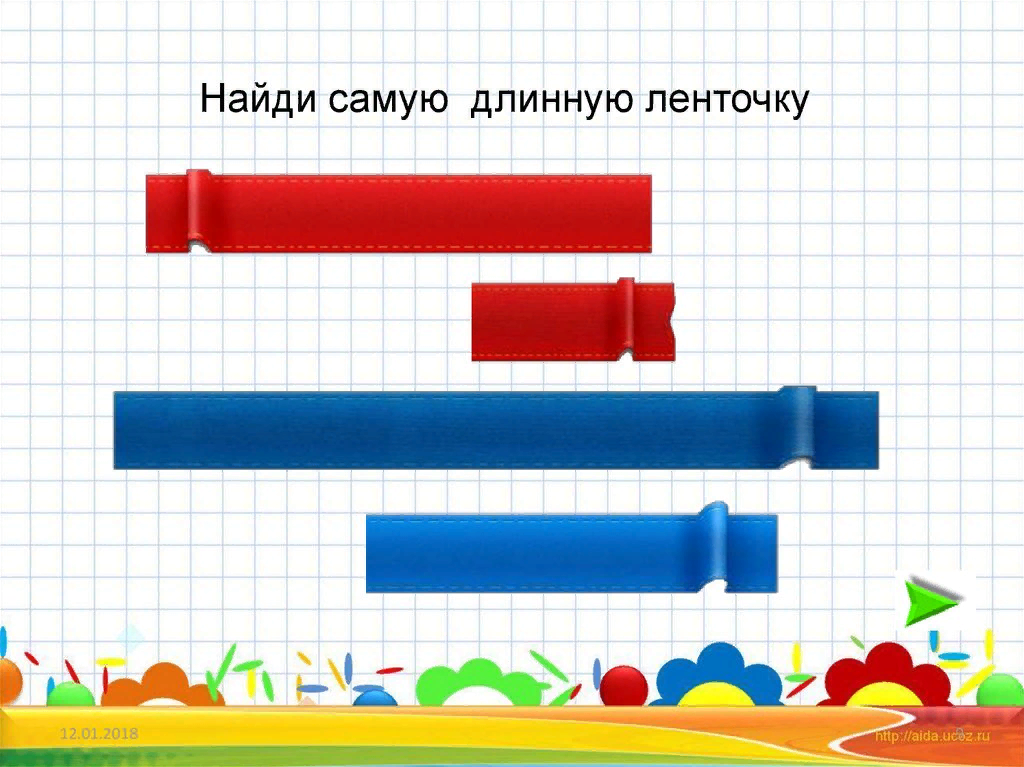 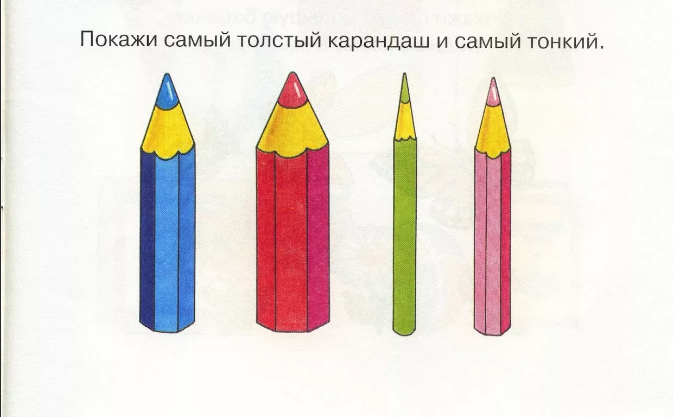 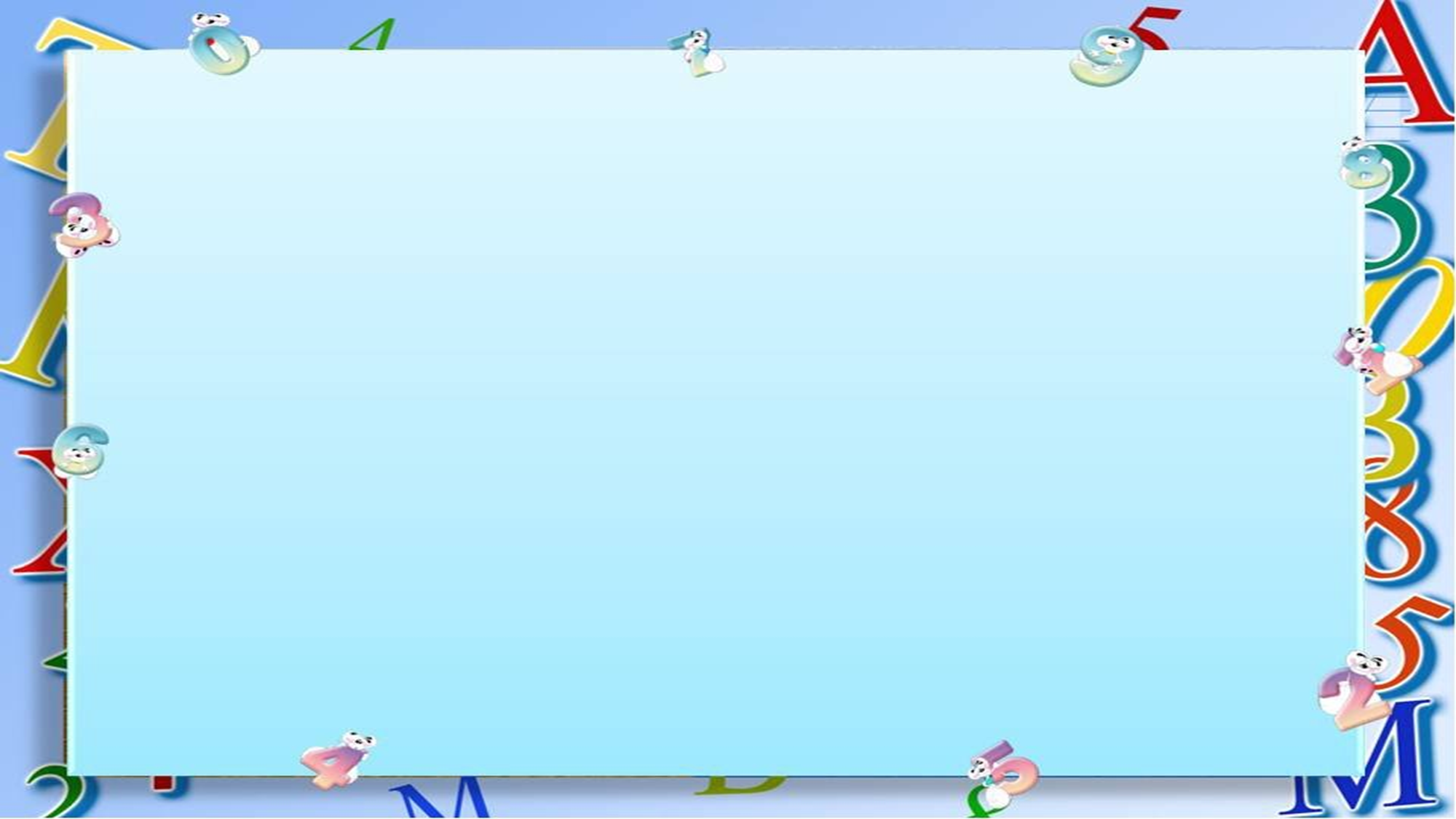 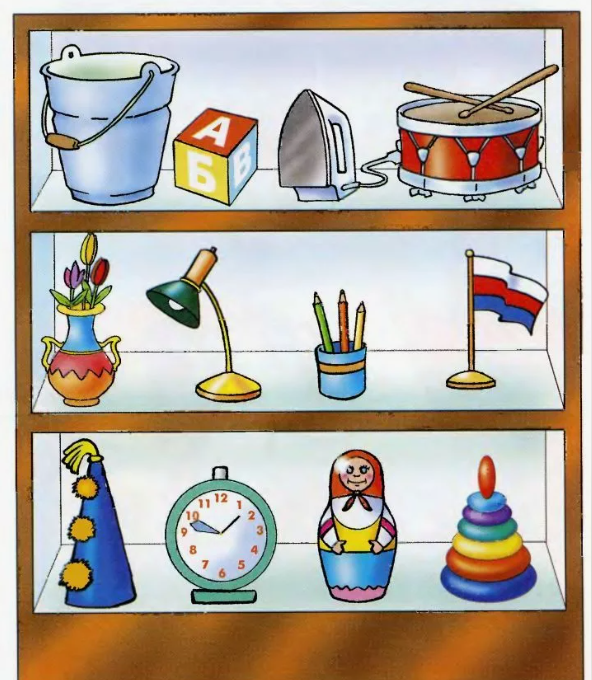 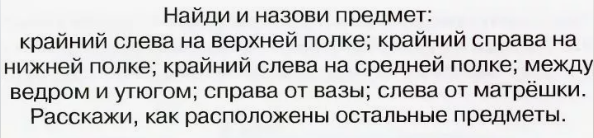 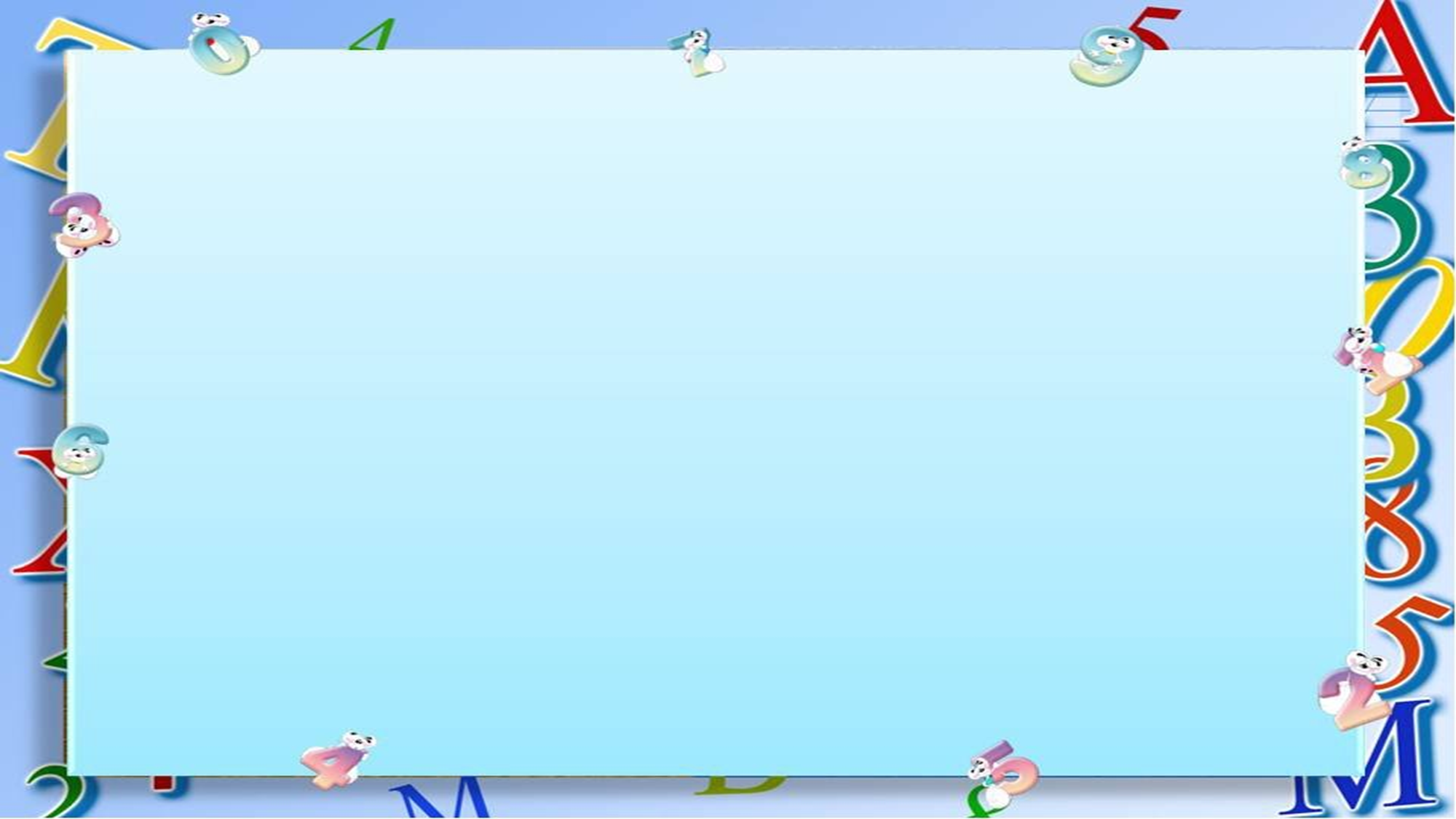 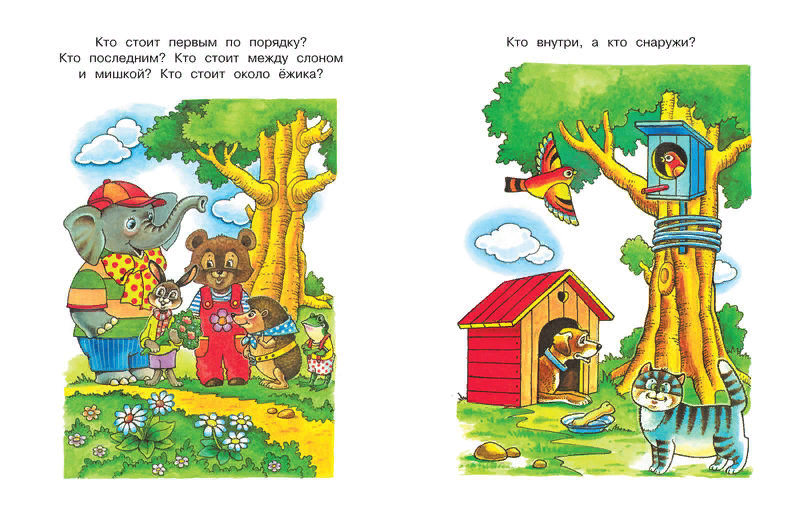 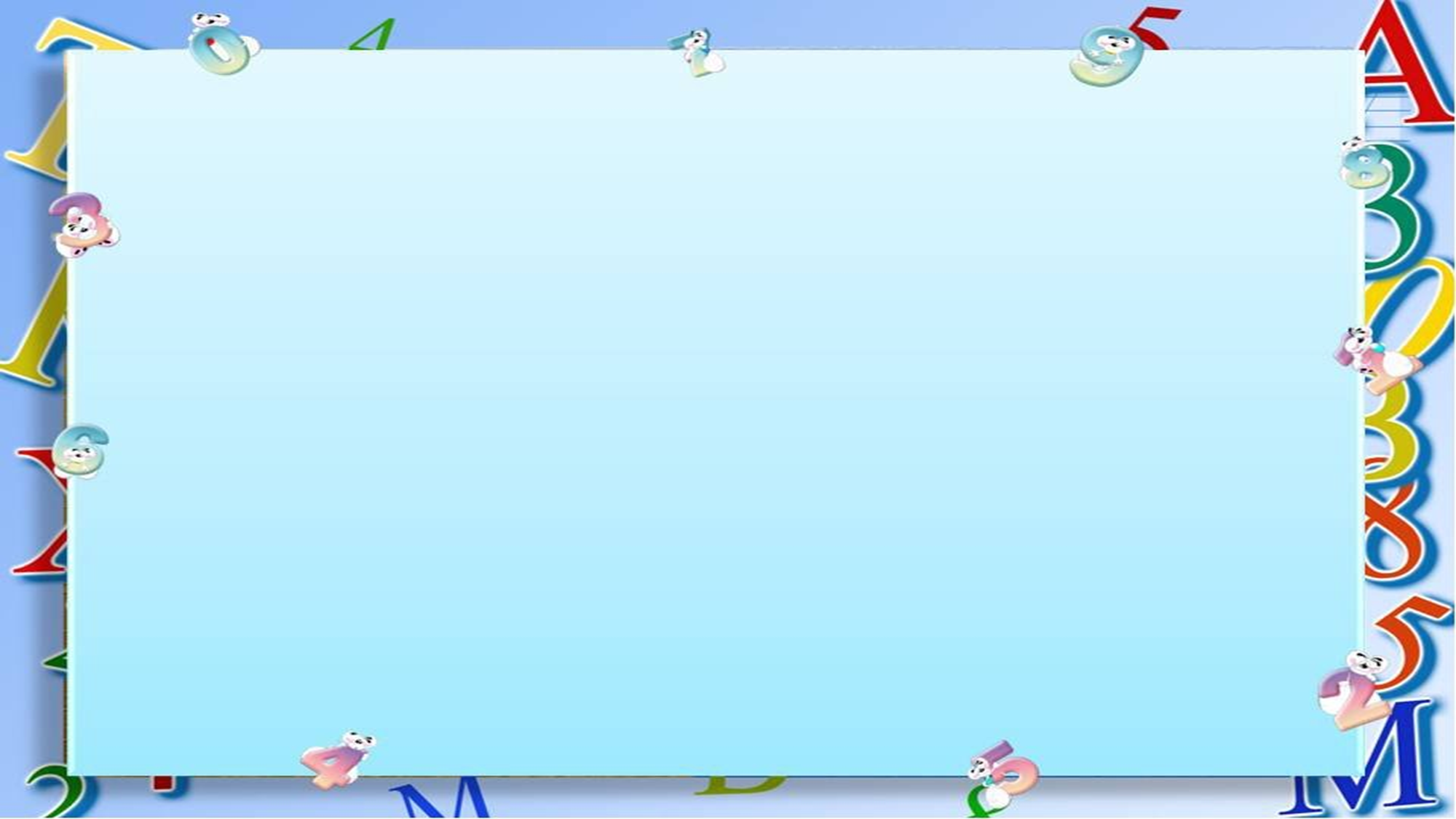 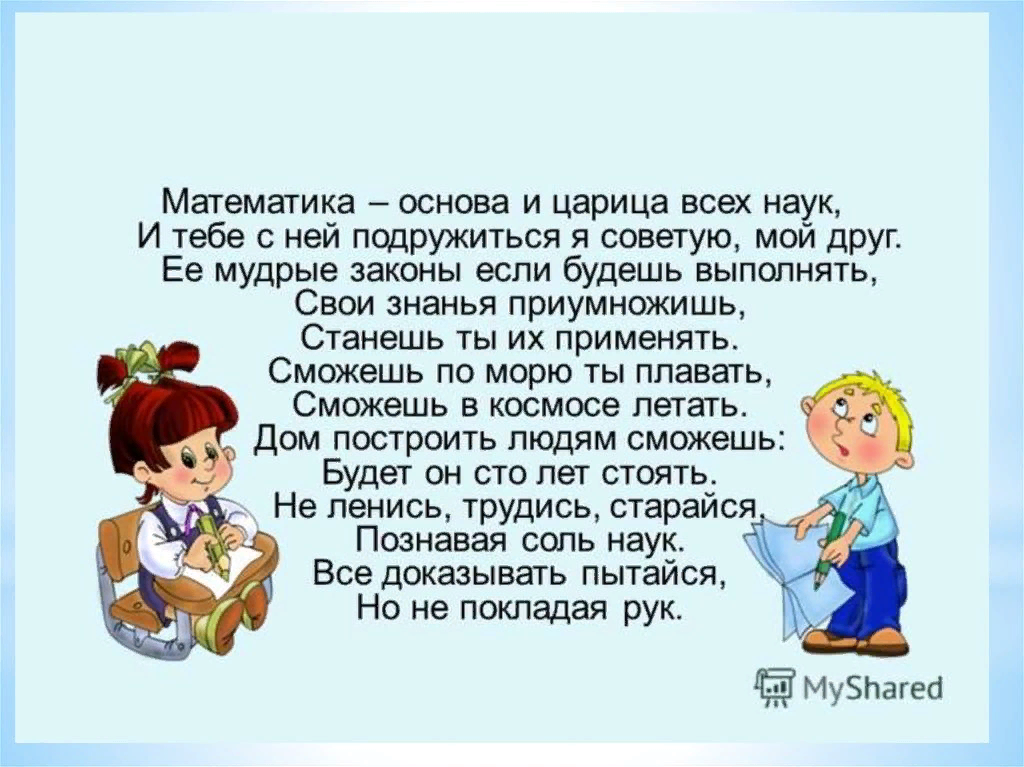 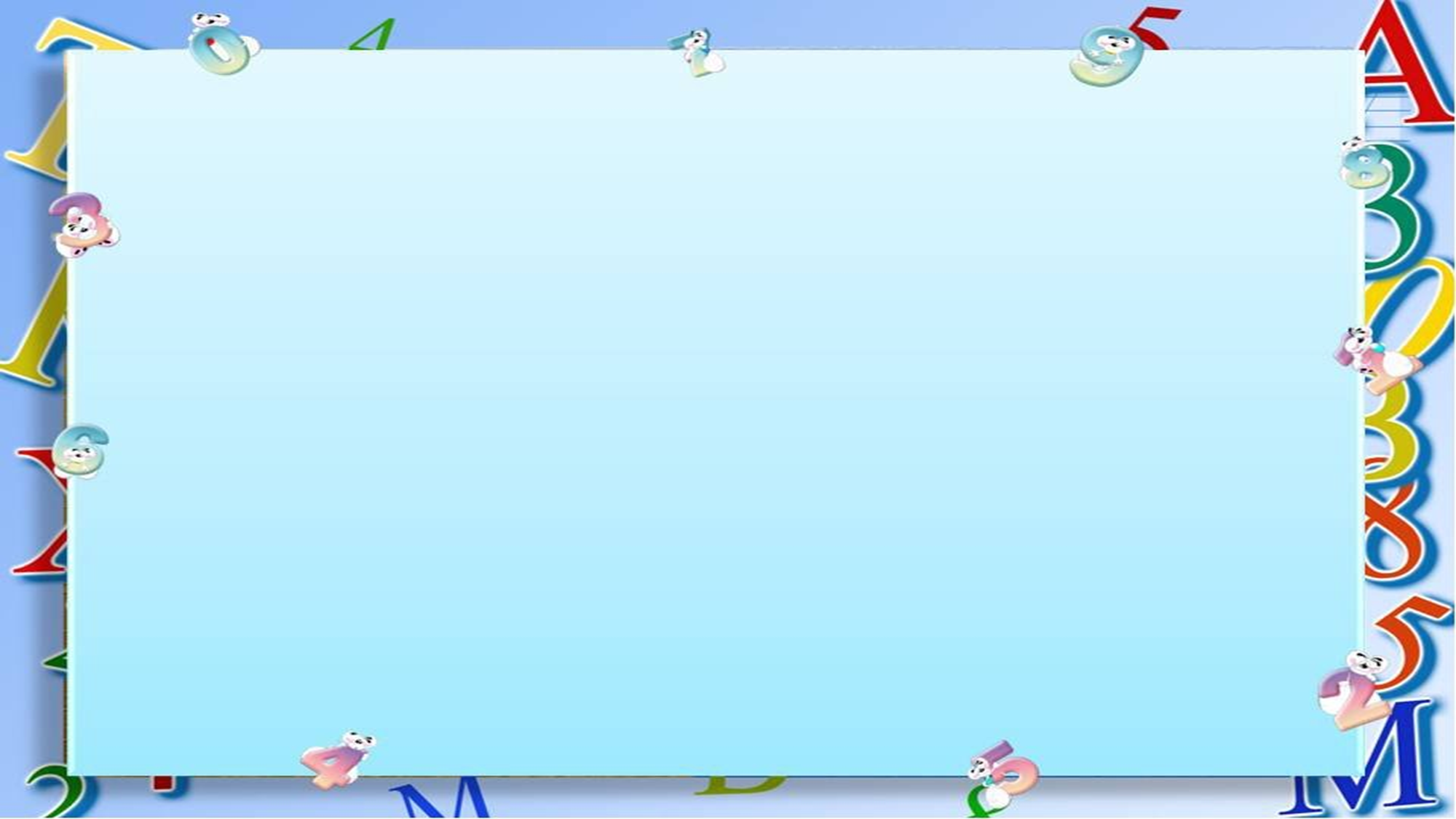 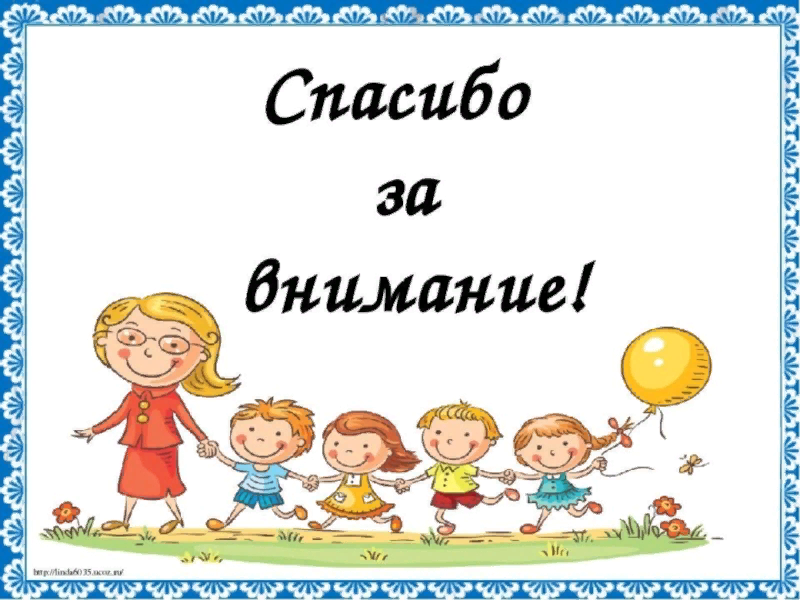